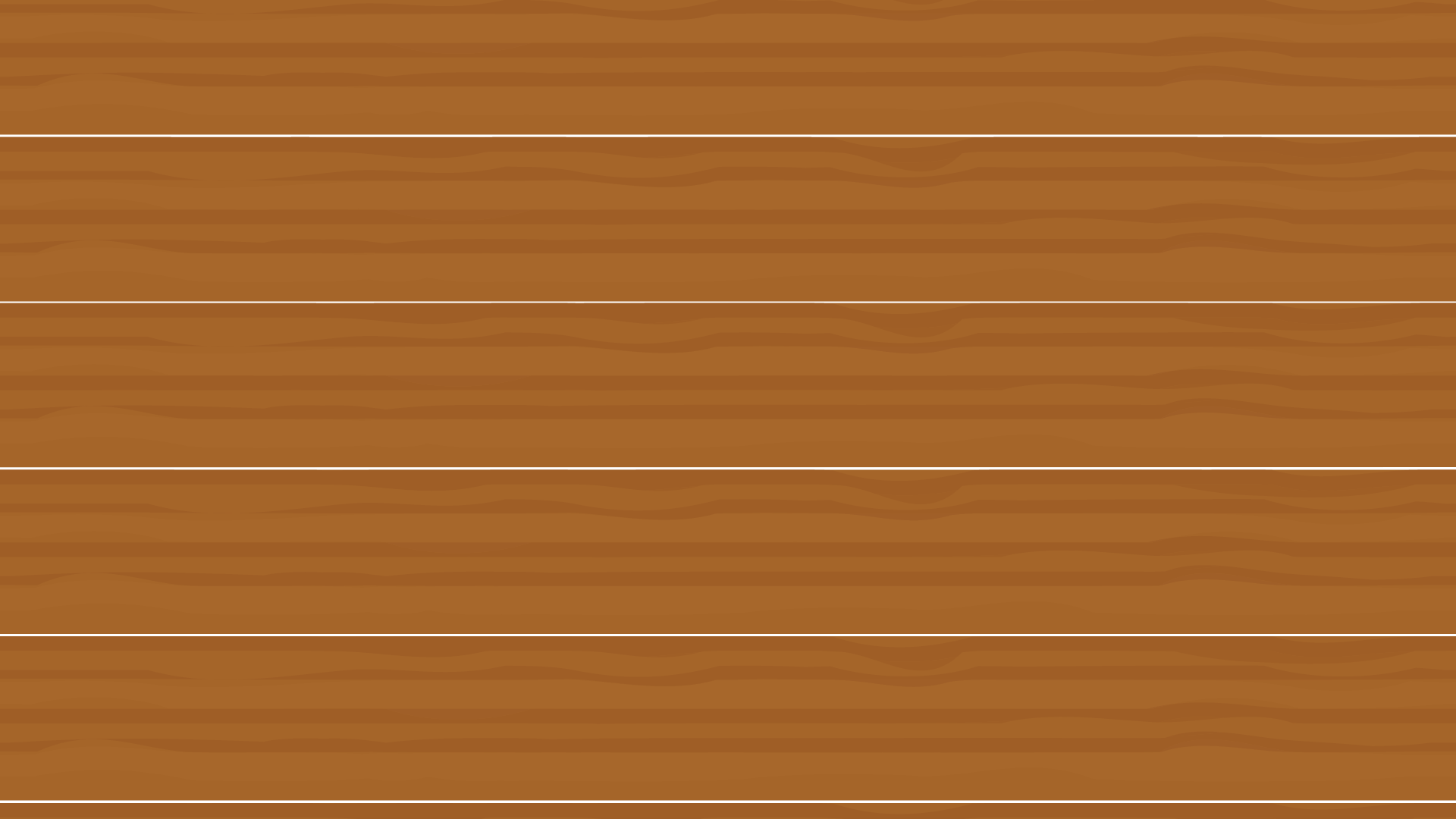 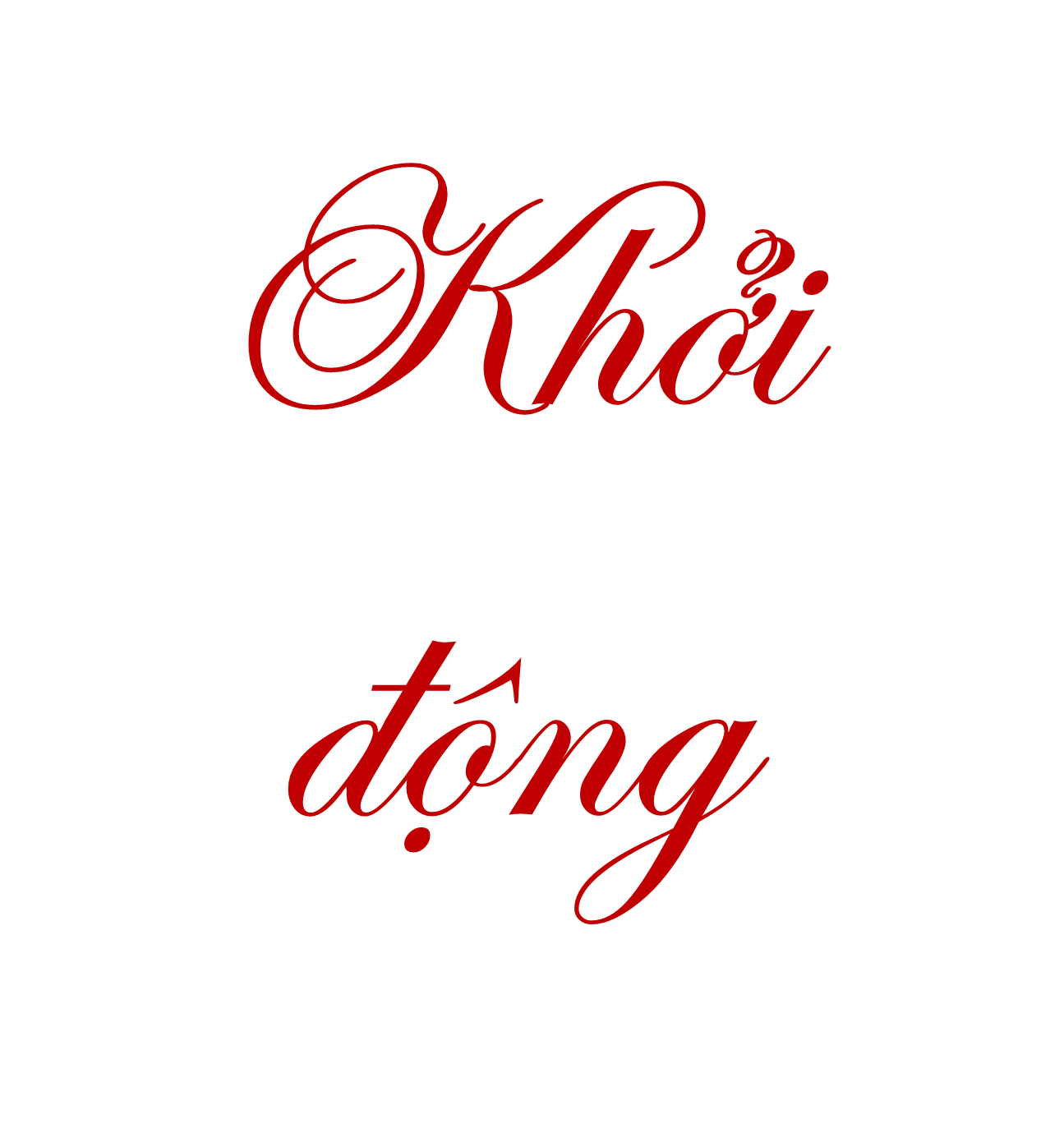 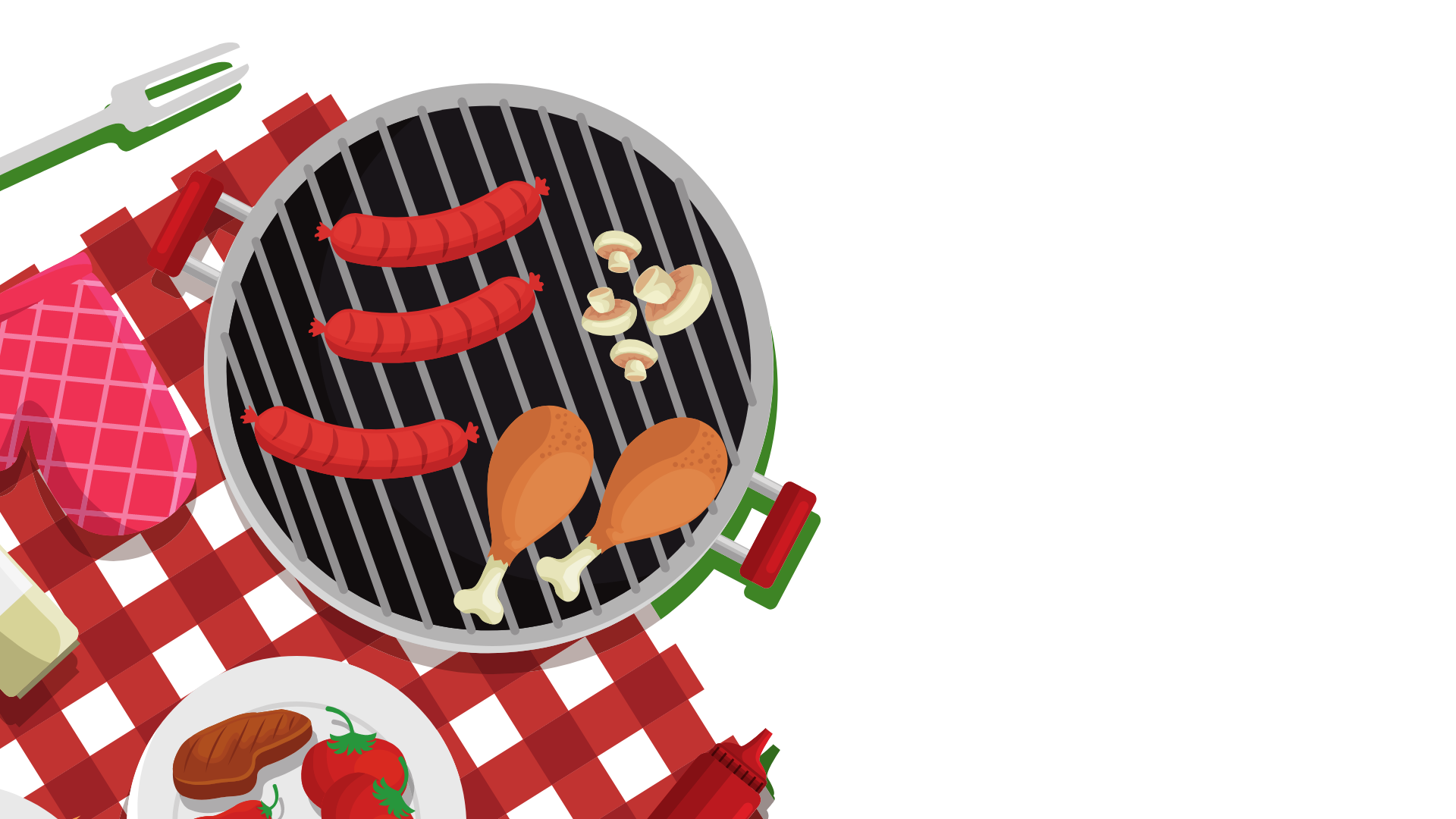 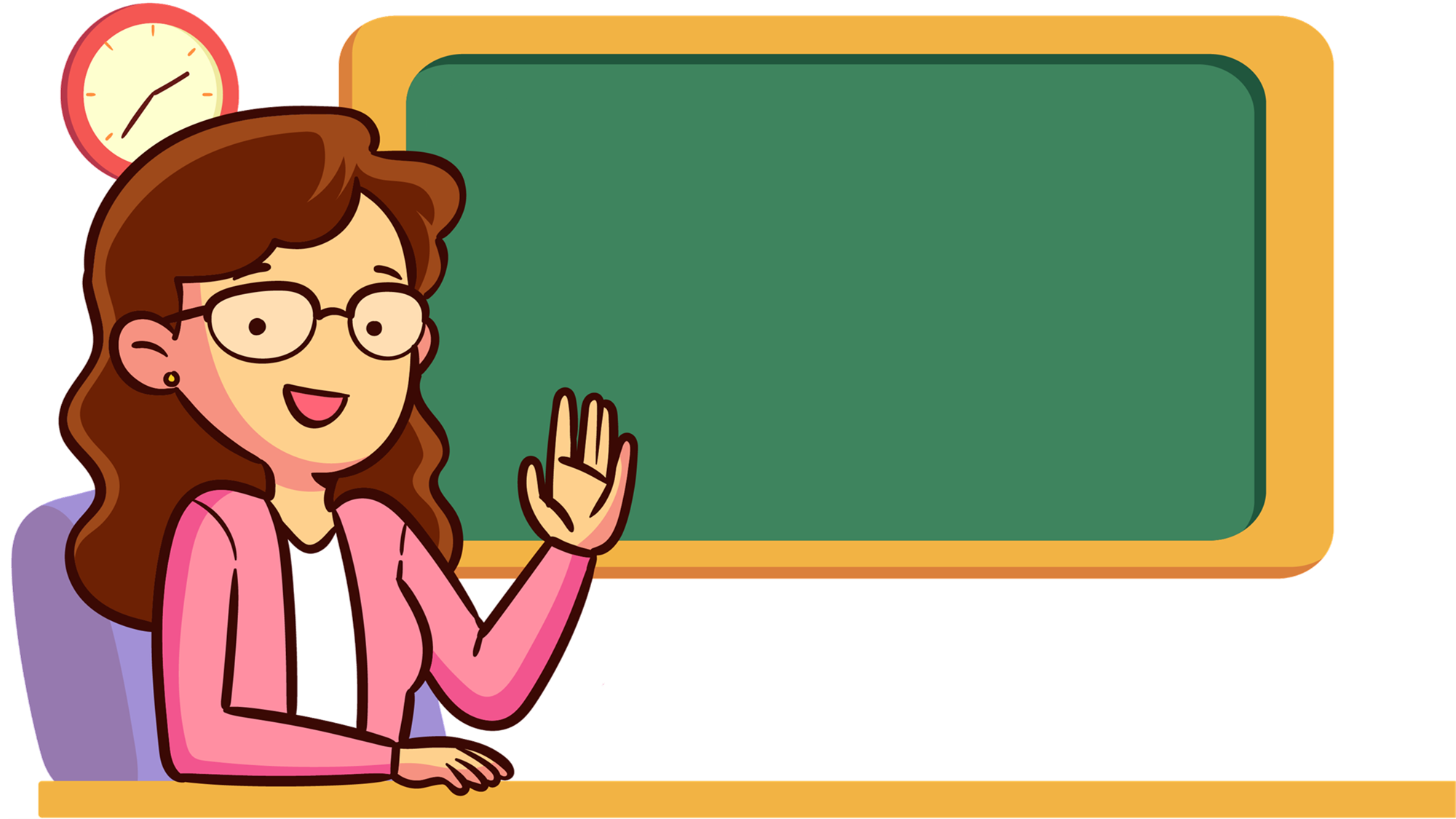 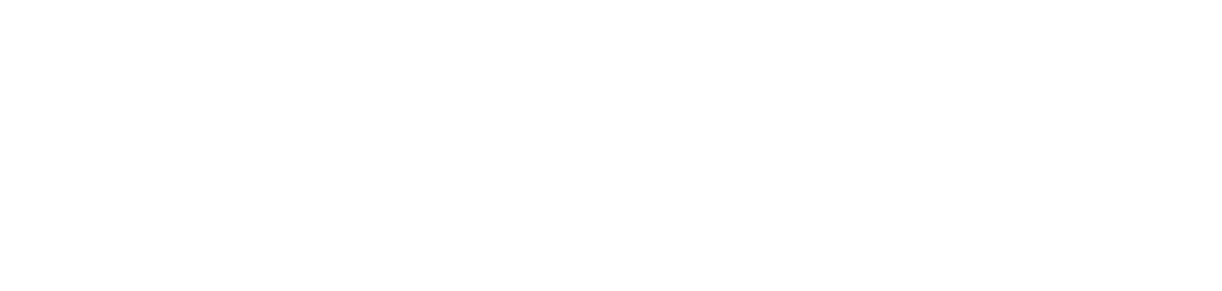 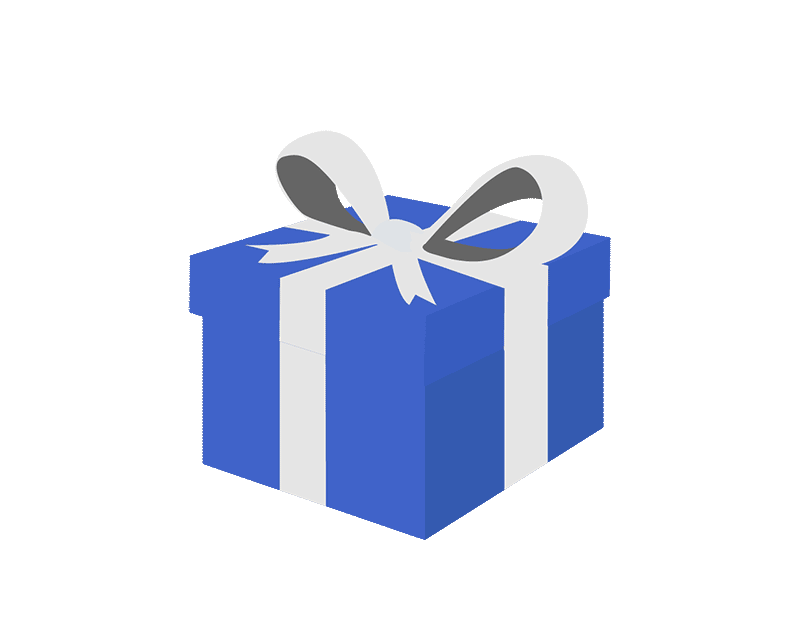 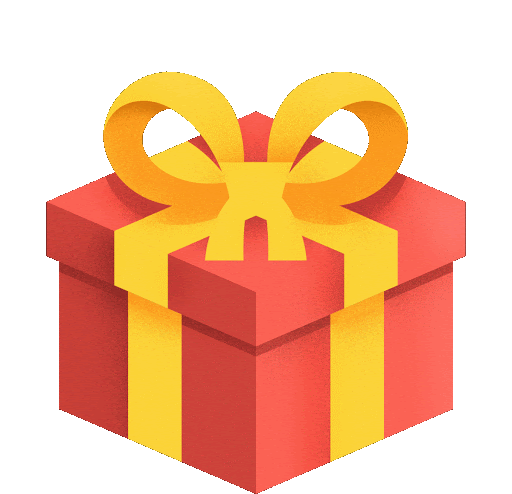 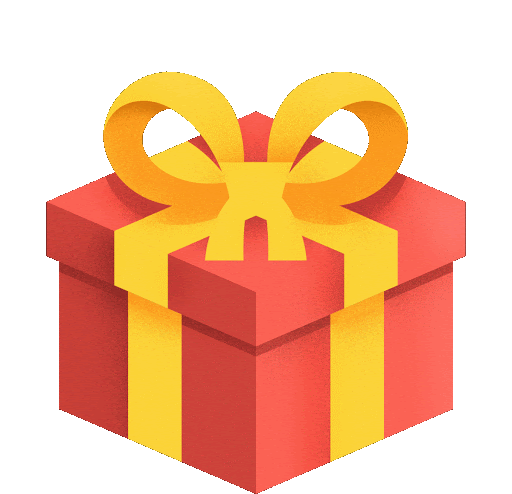 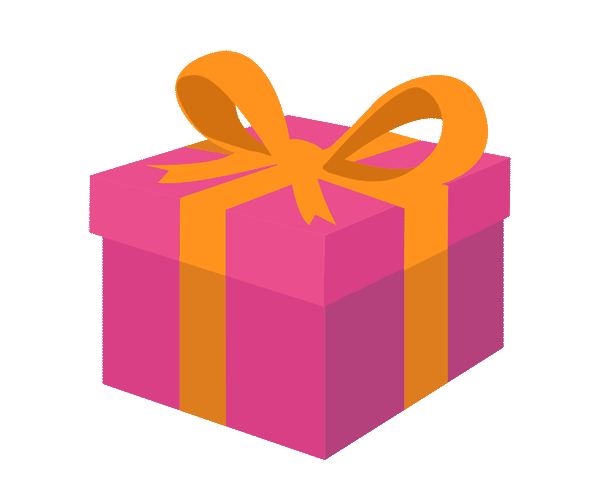 So sánh hai phân số:
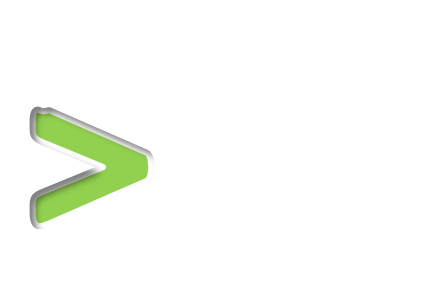 ……
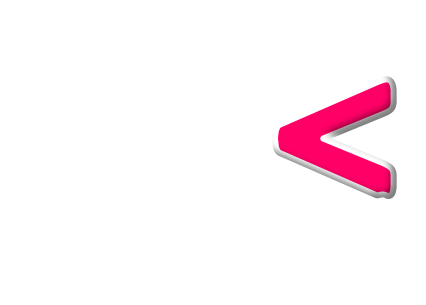 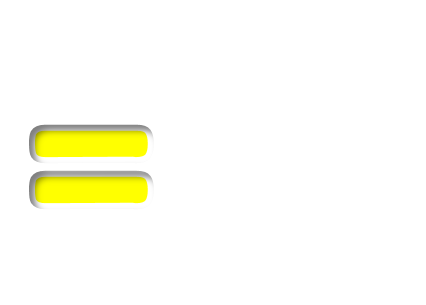 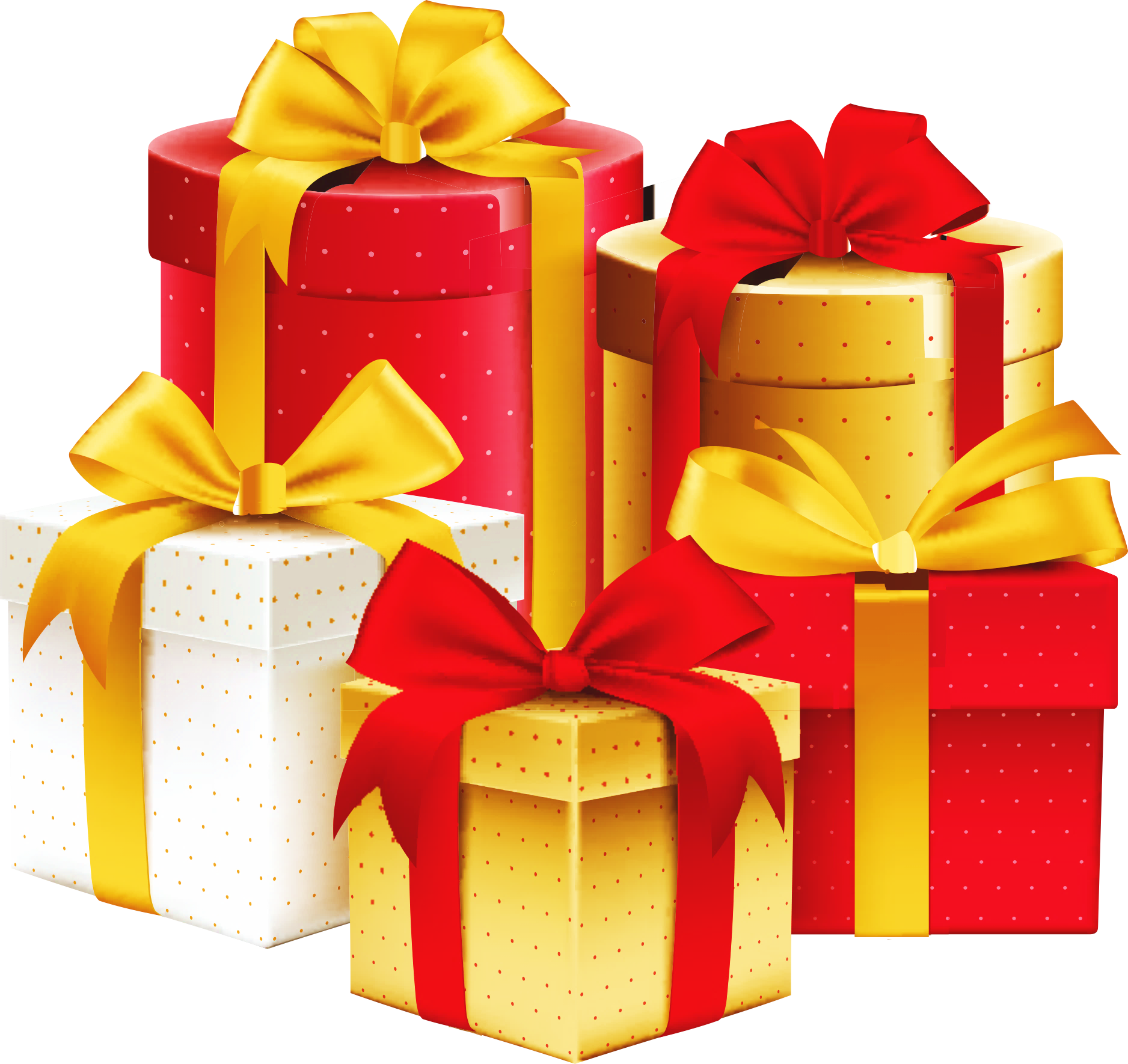 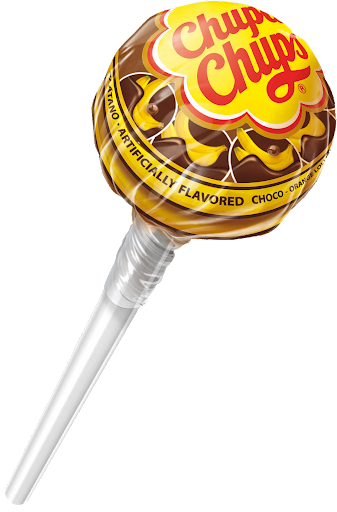 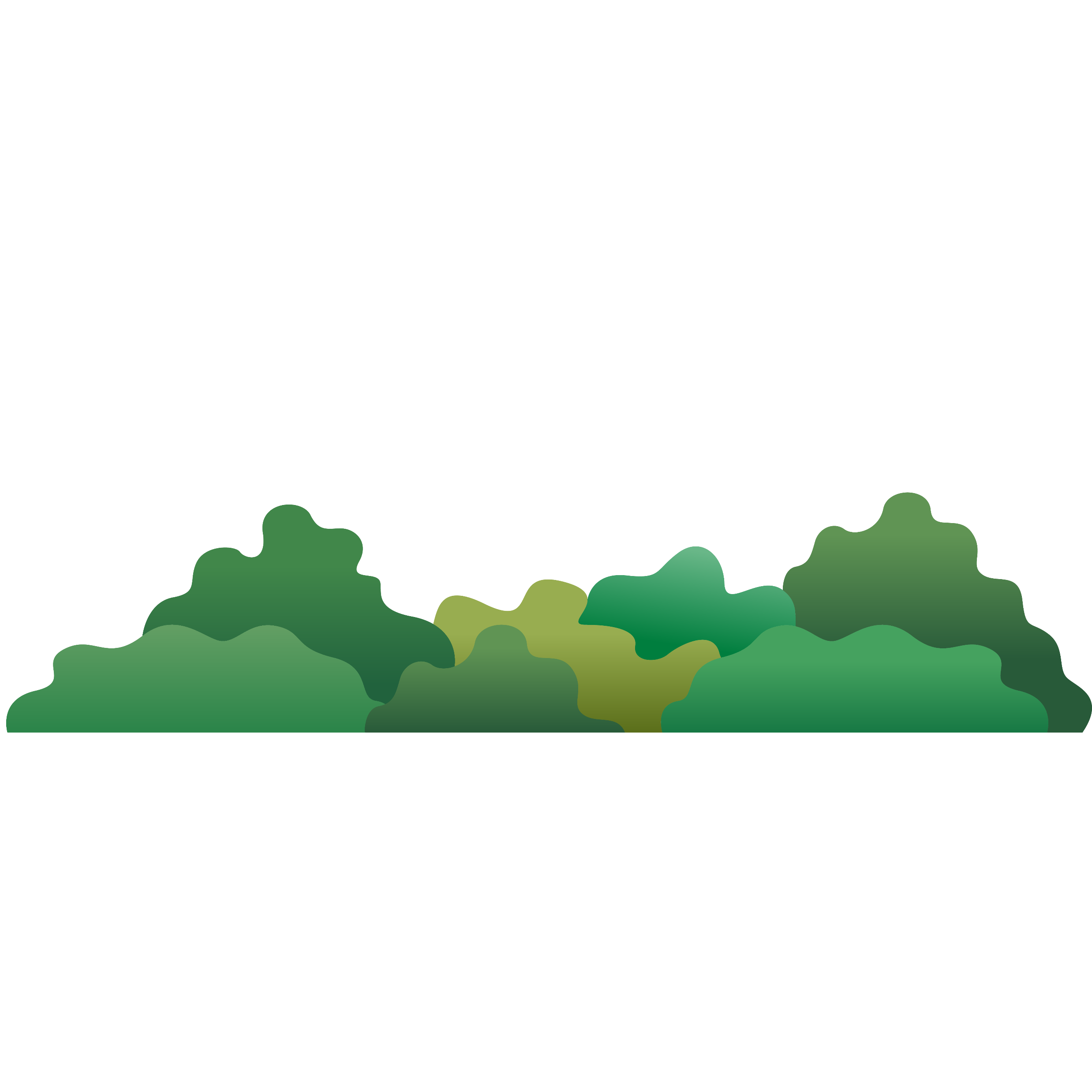 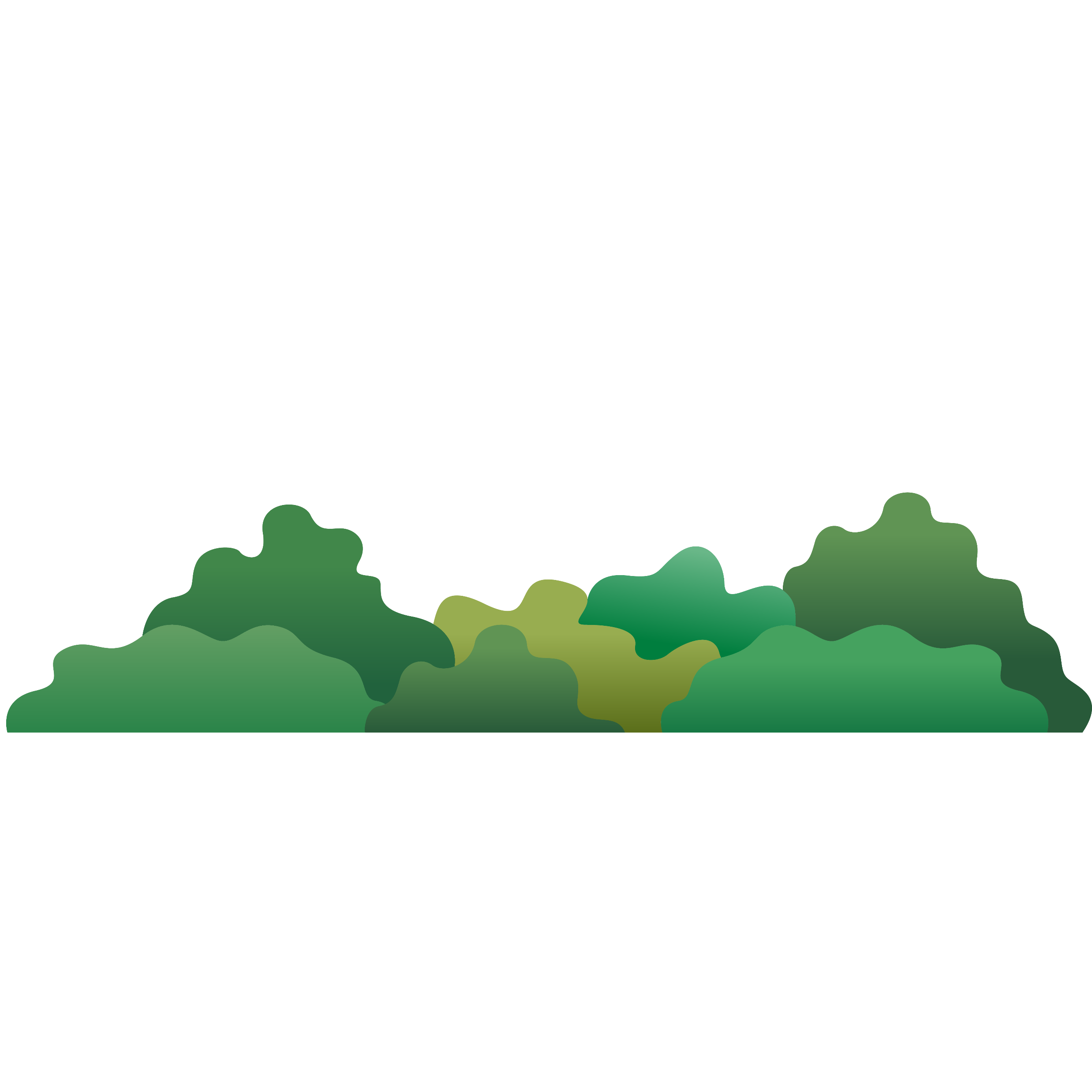 So sánh hai phân số:
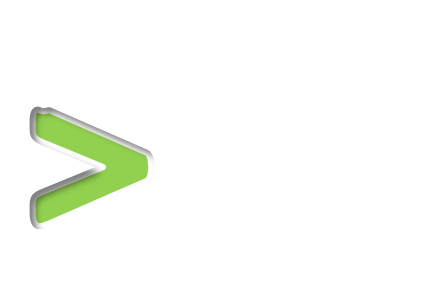 ……
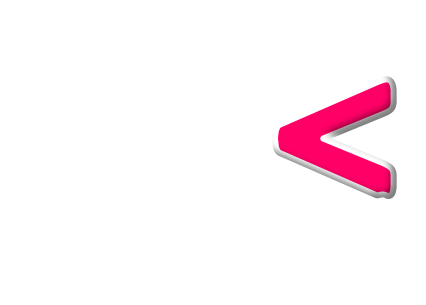 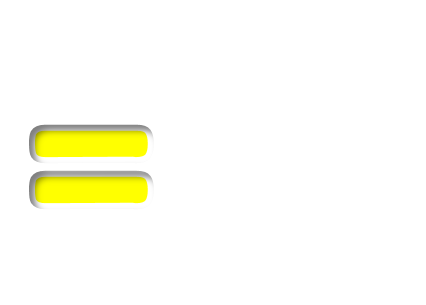 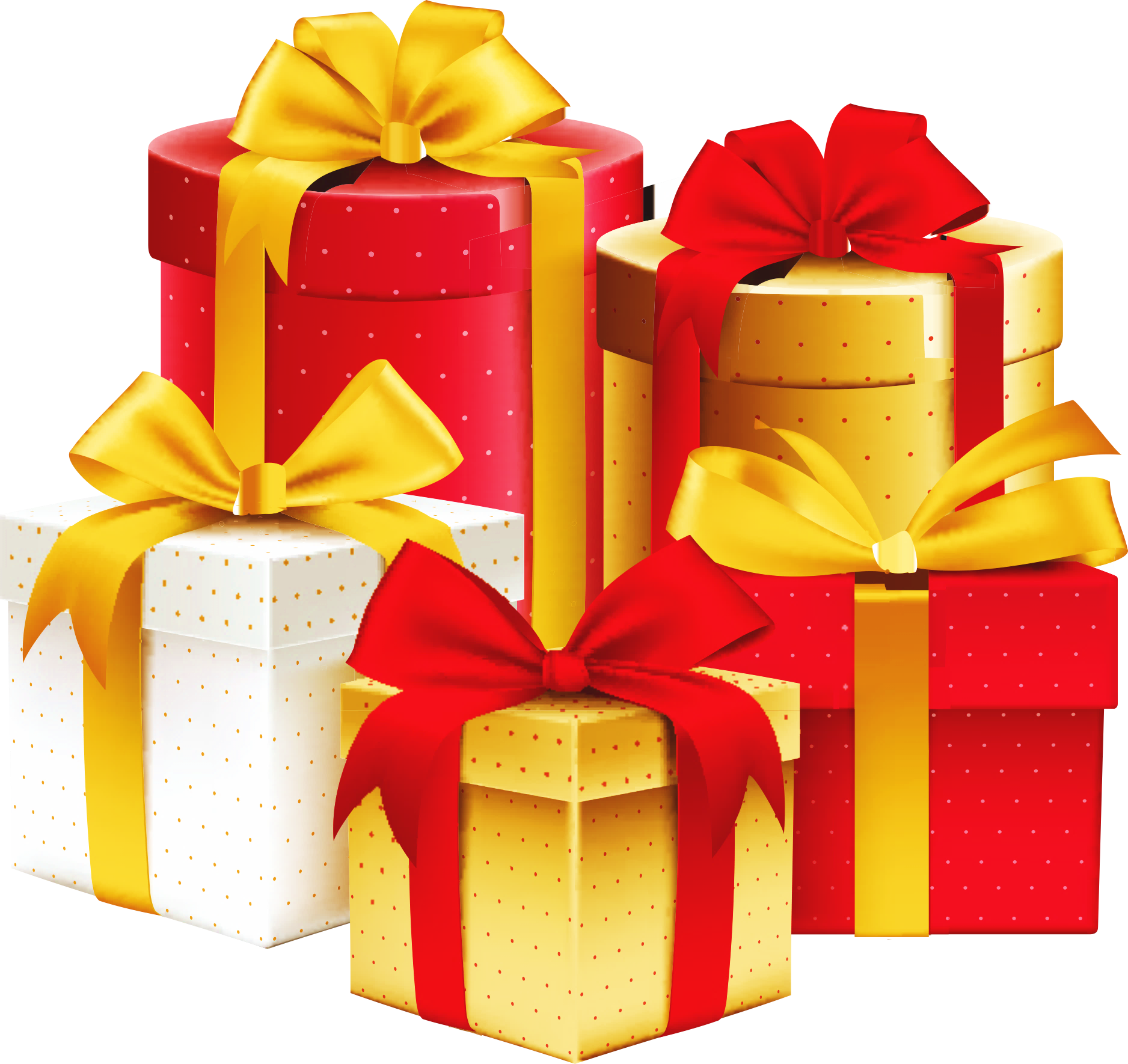 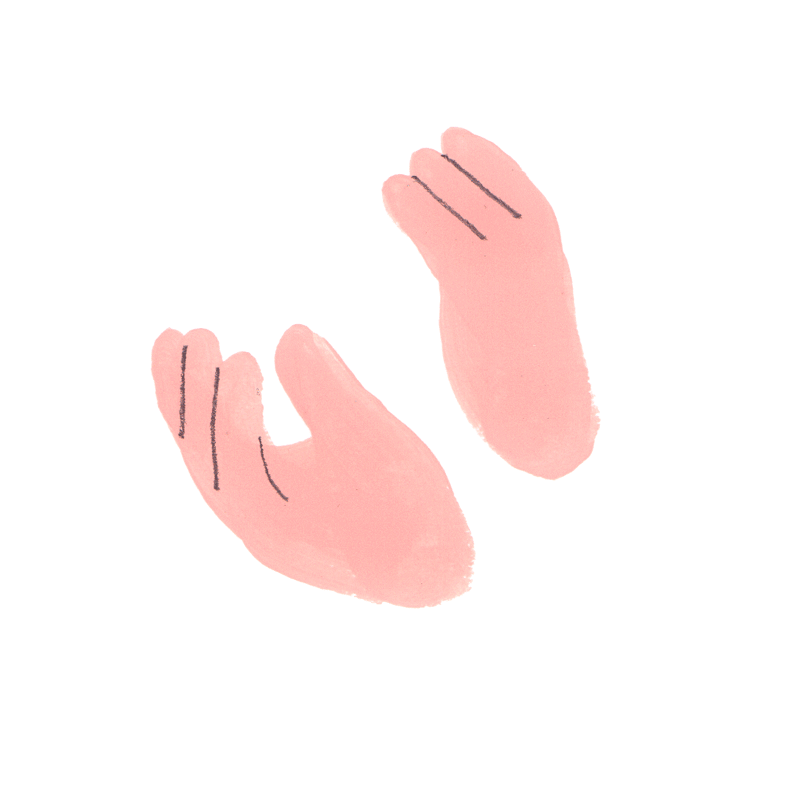 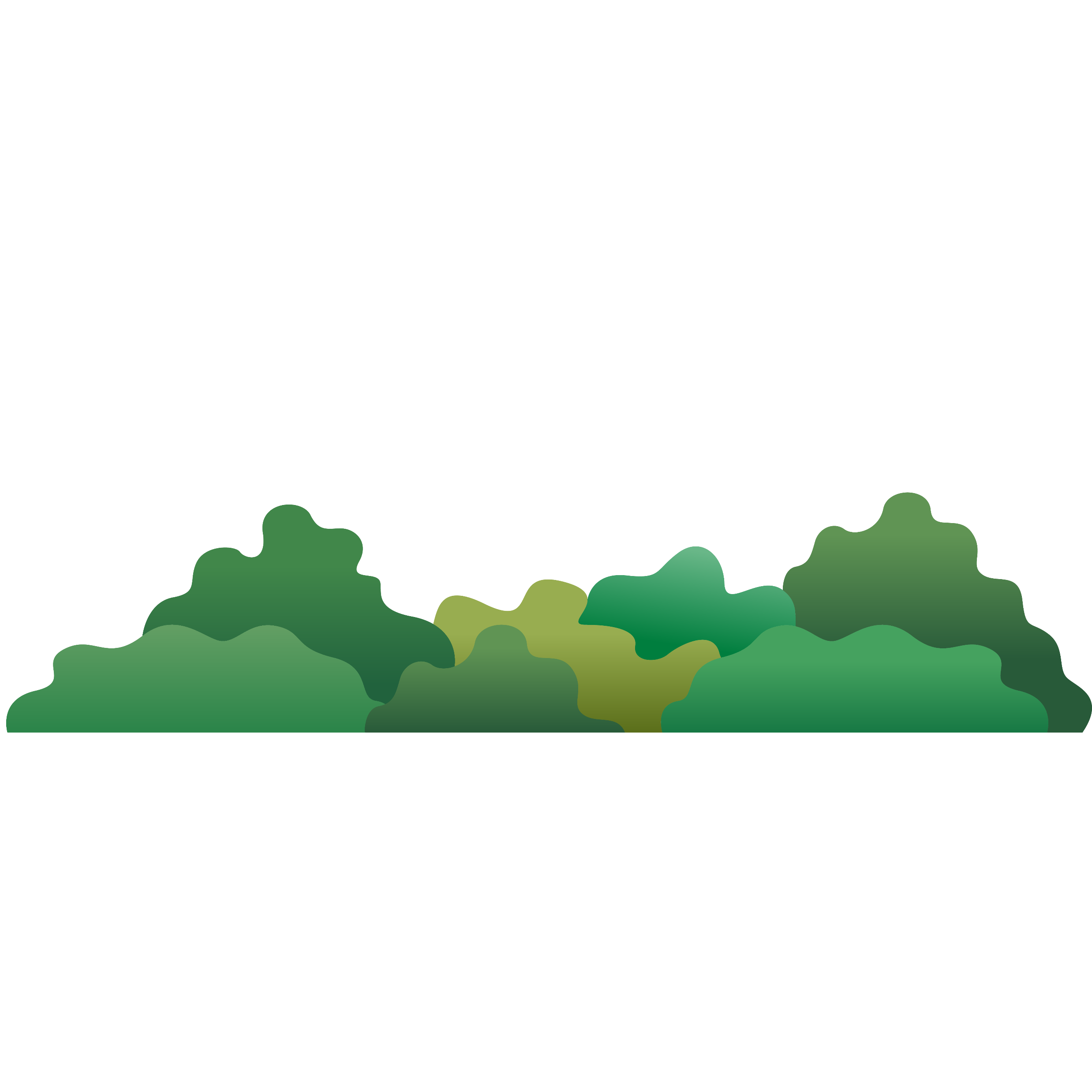 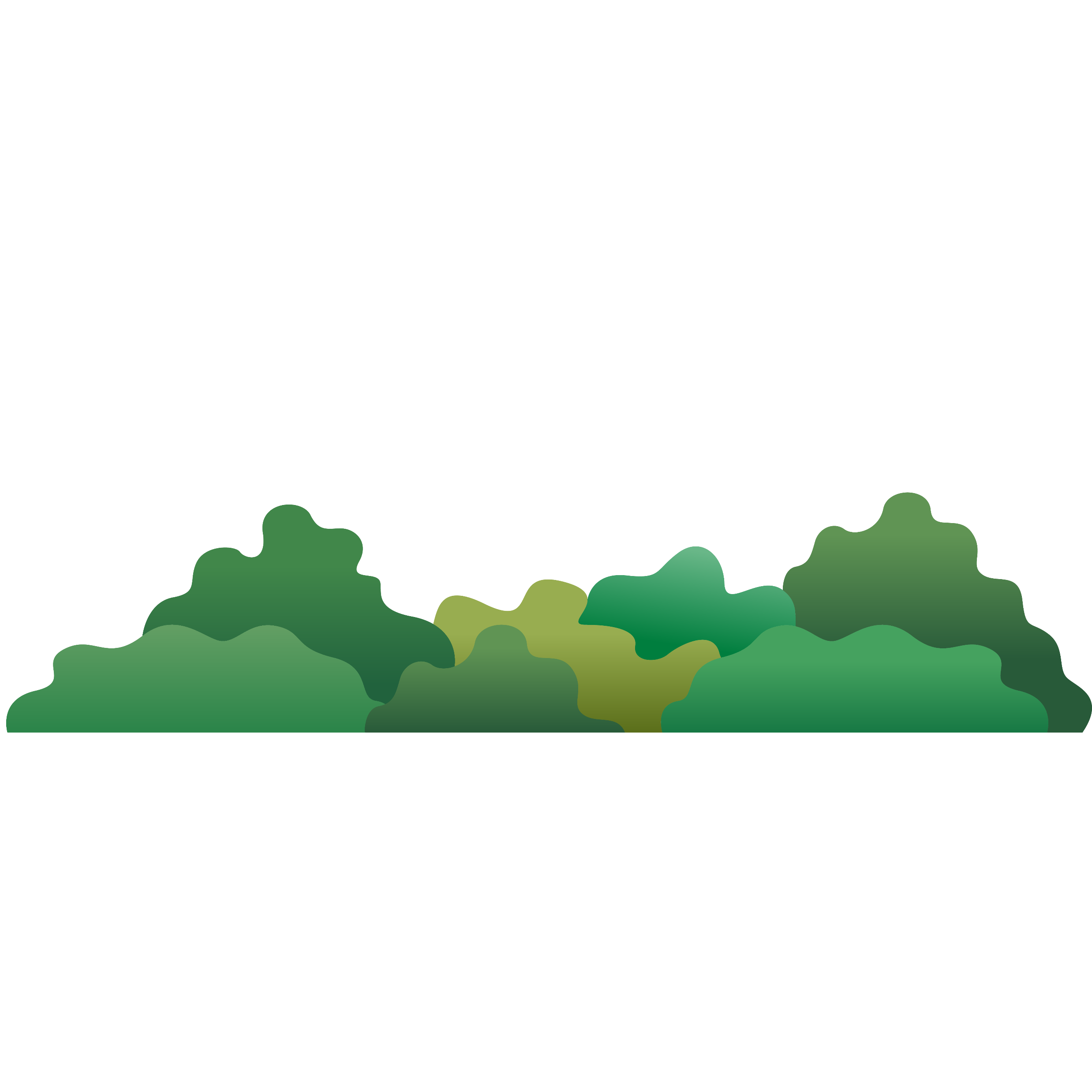 So sánh hai phân số:
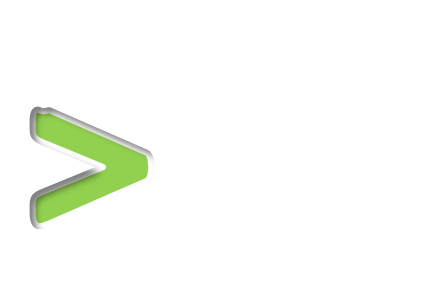 ……
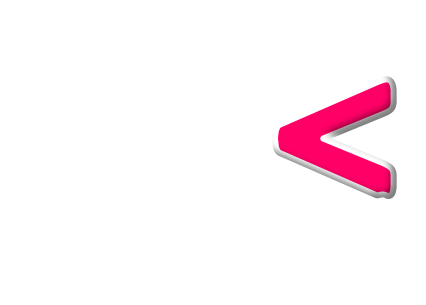 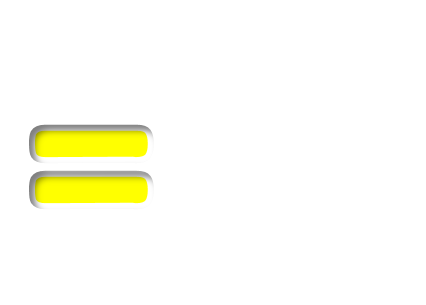 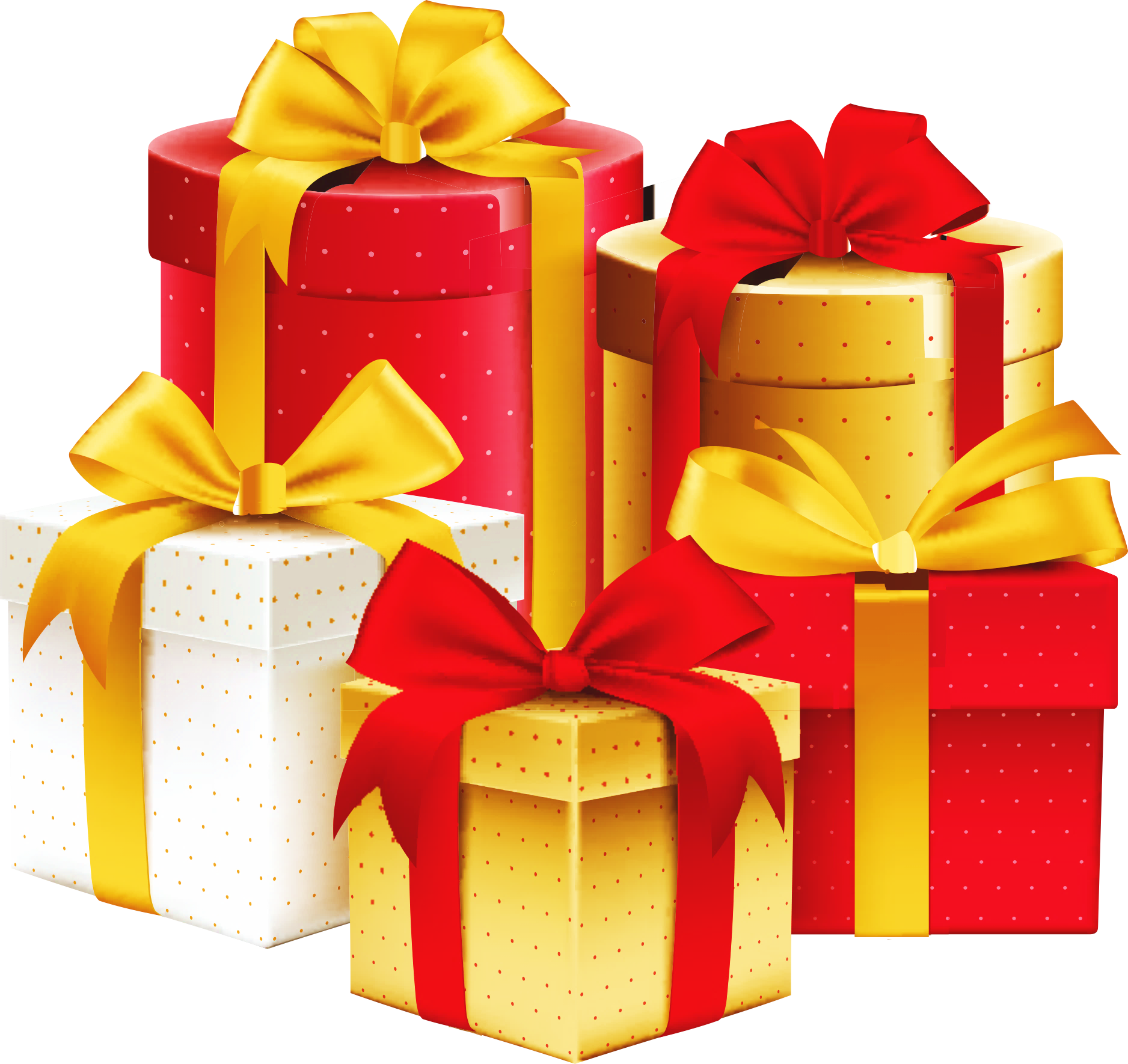 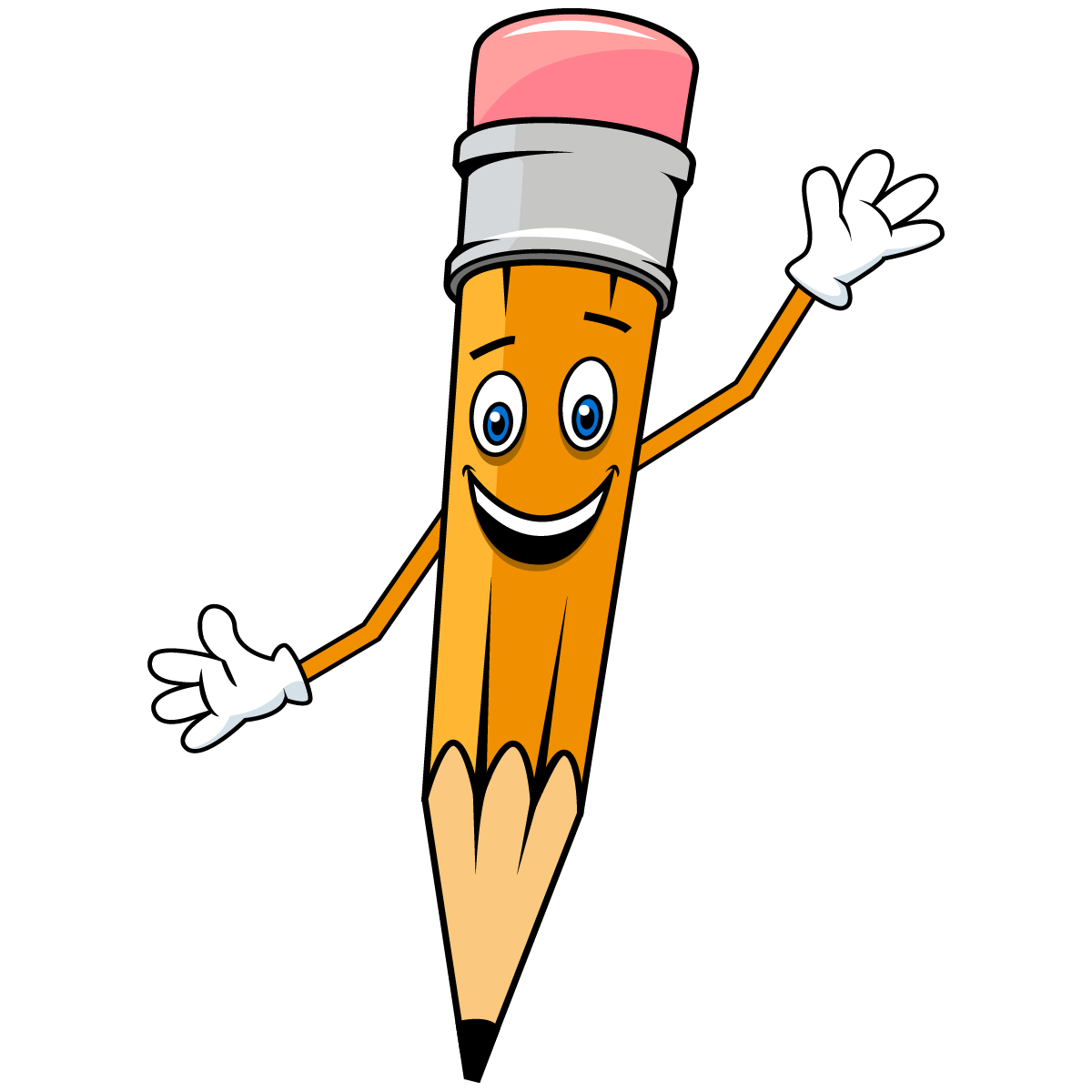 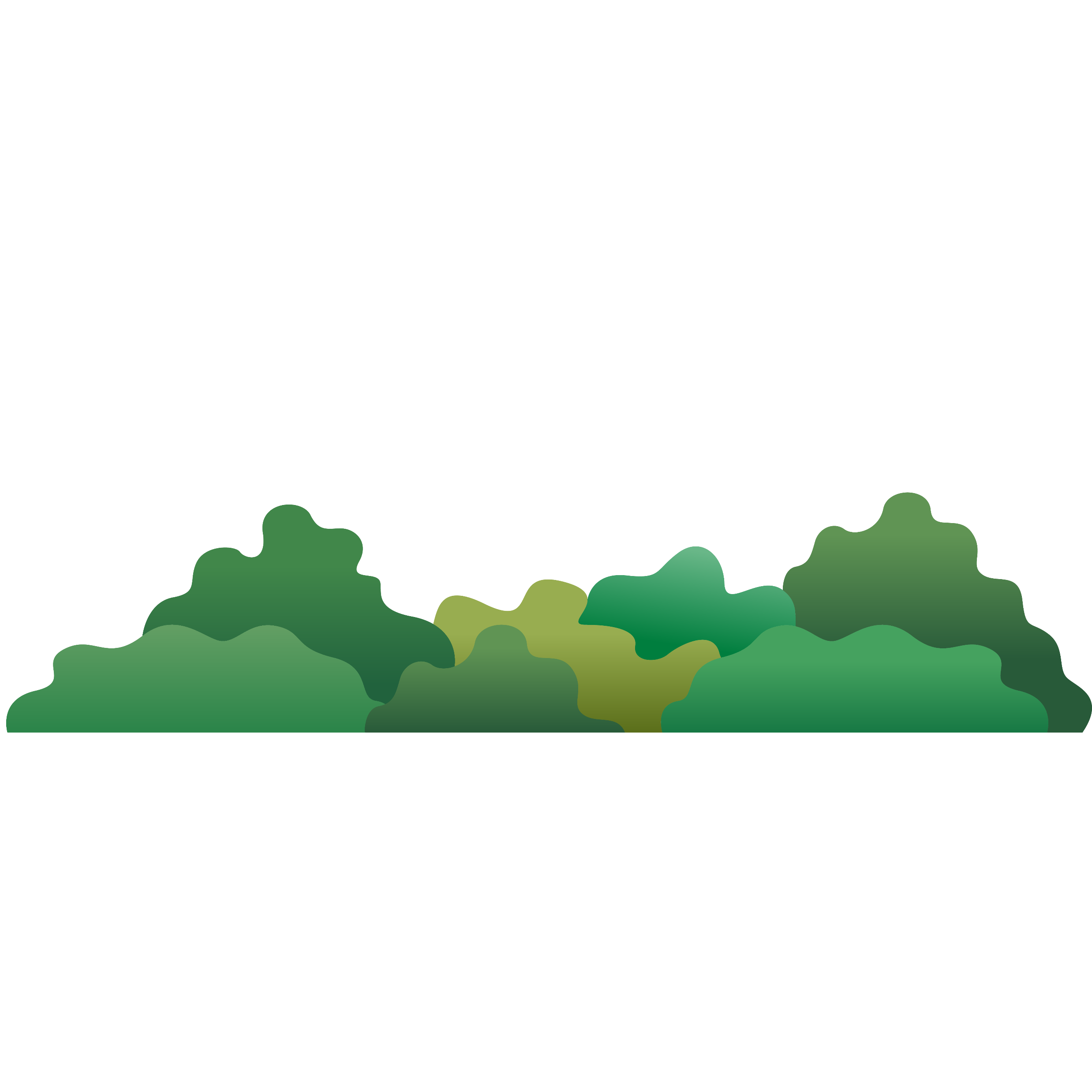 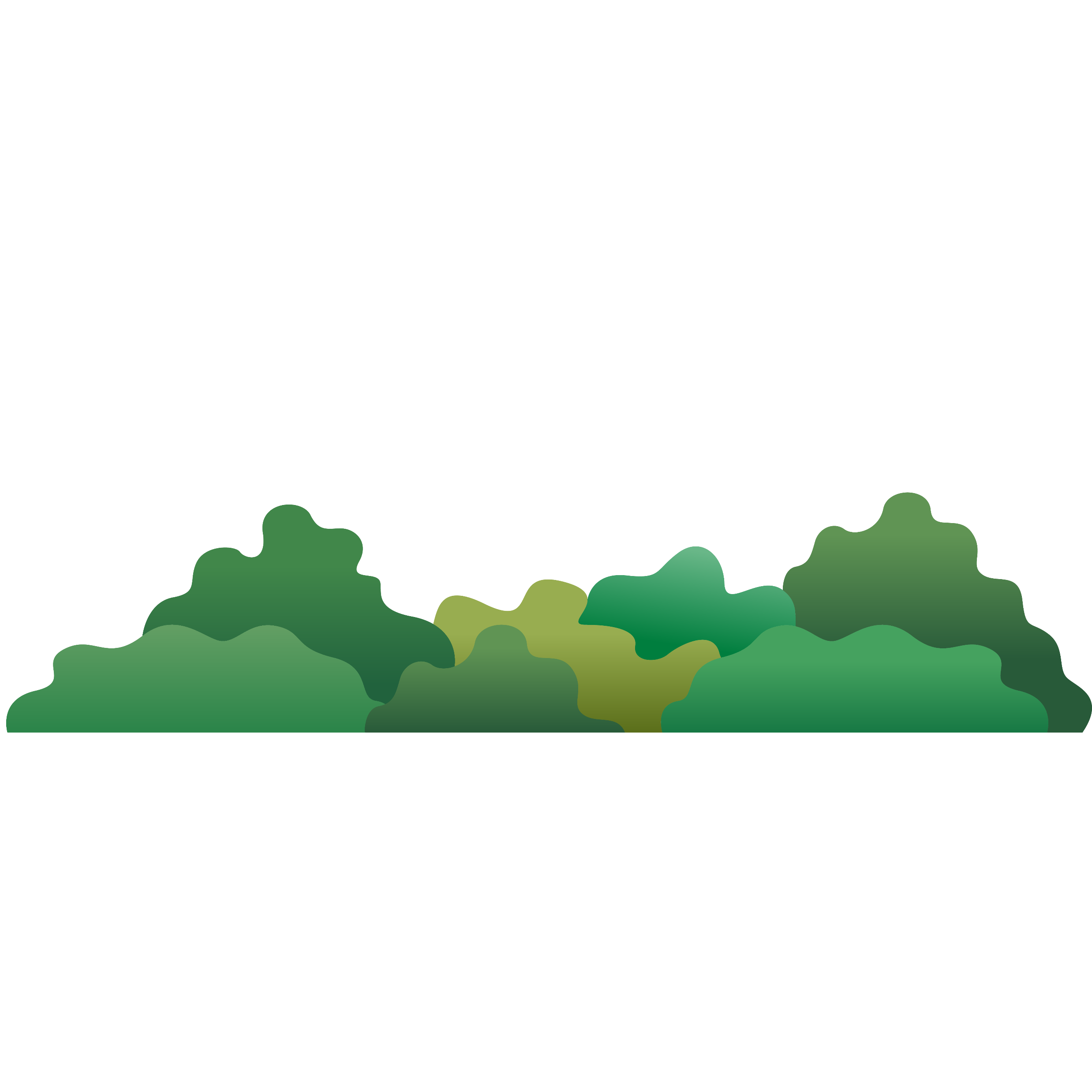 So sánh hai phân số:
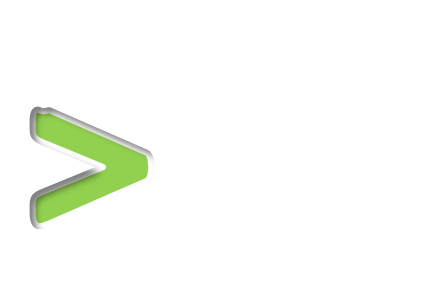 ……
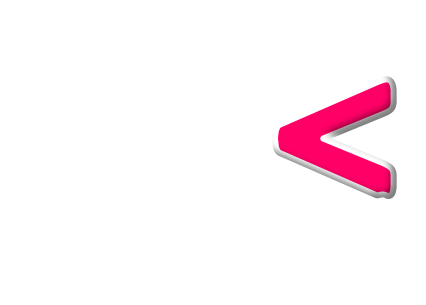 Điểm 10
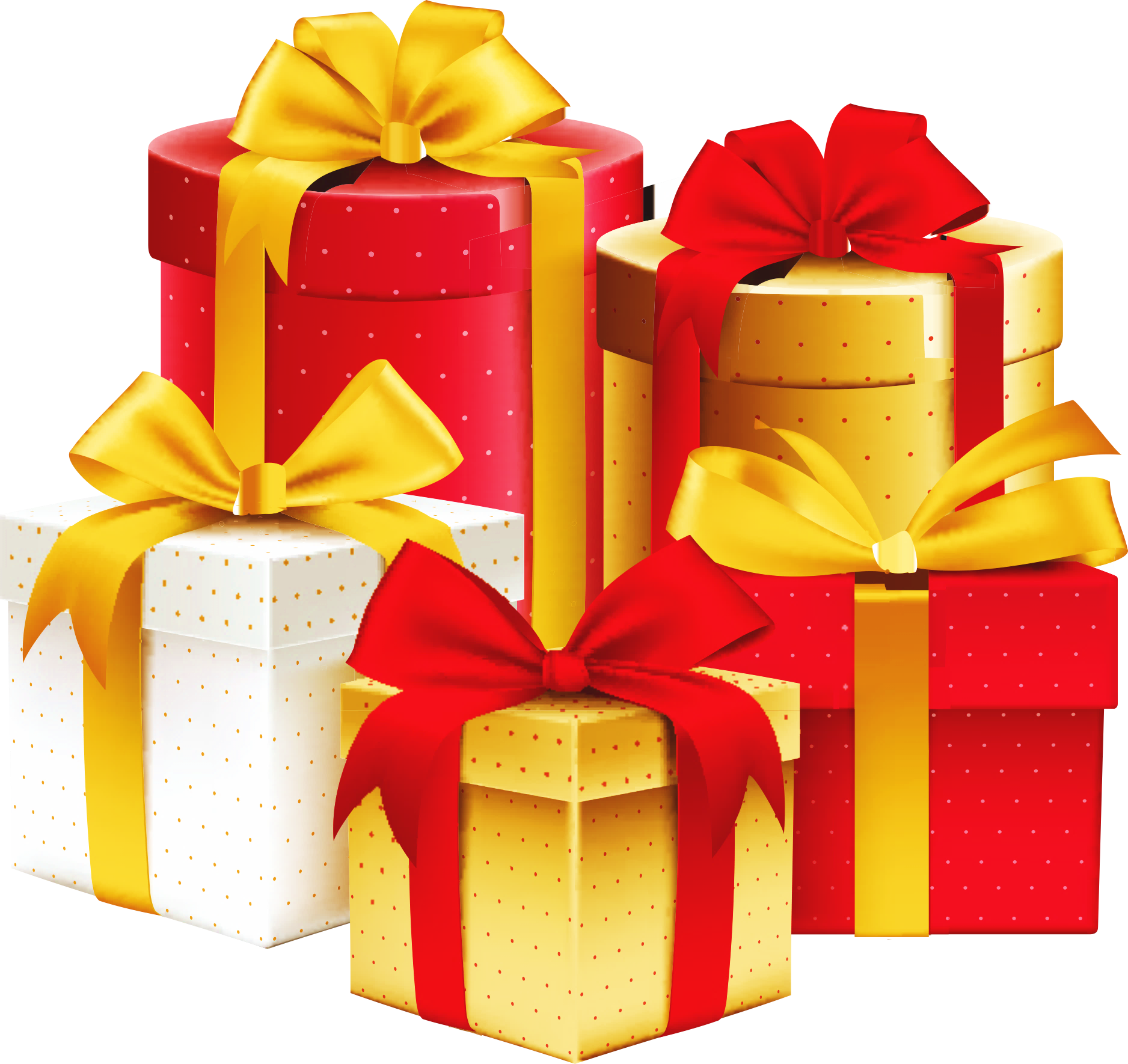 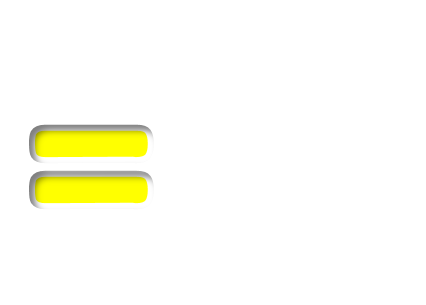 Điểm 10
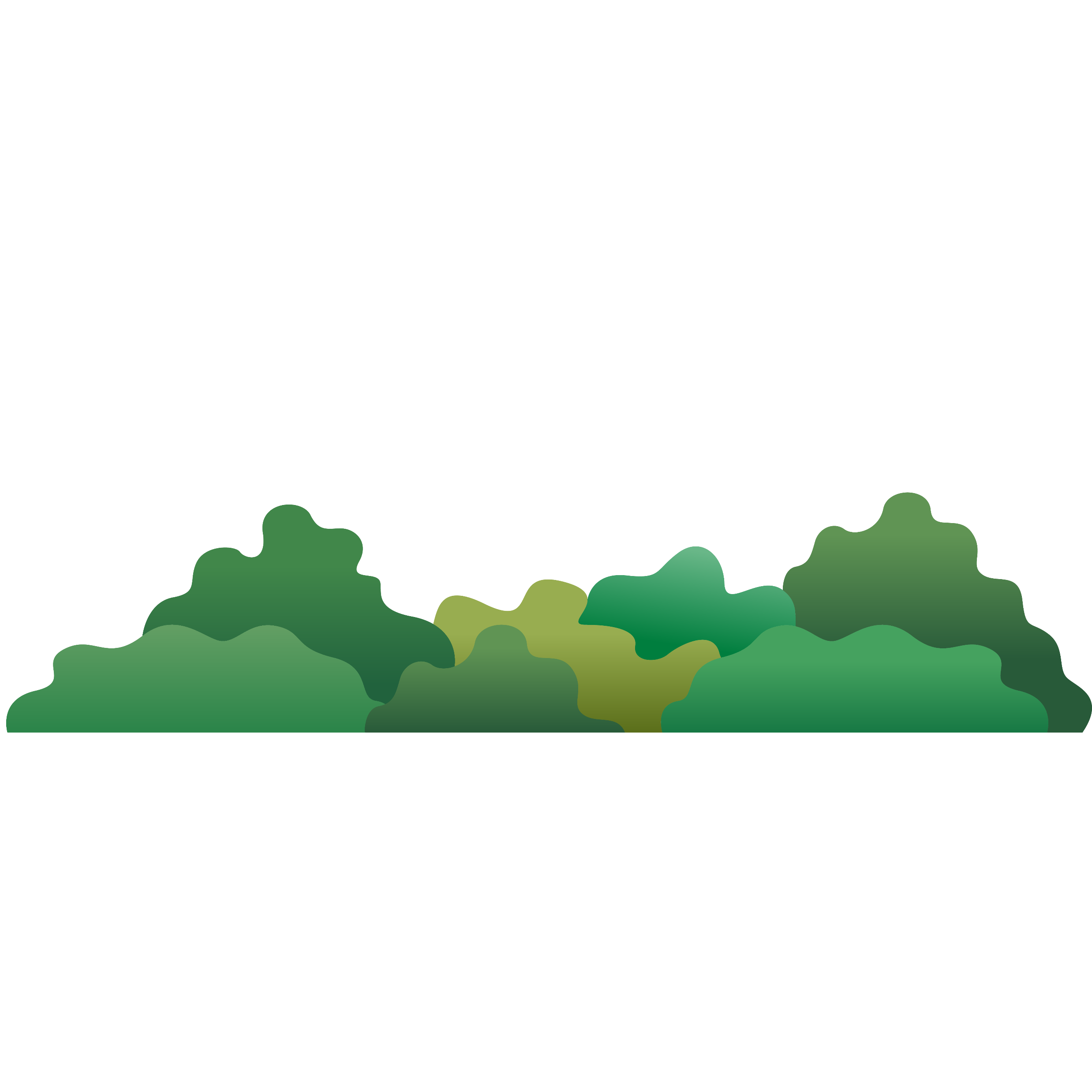 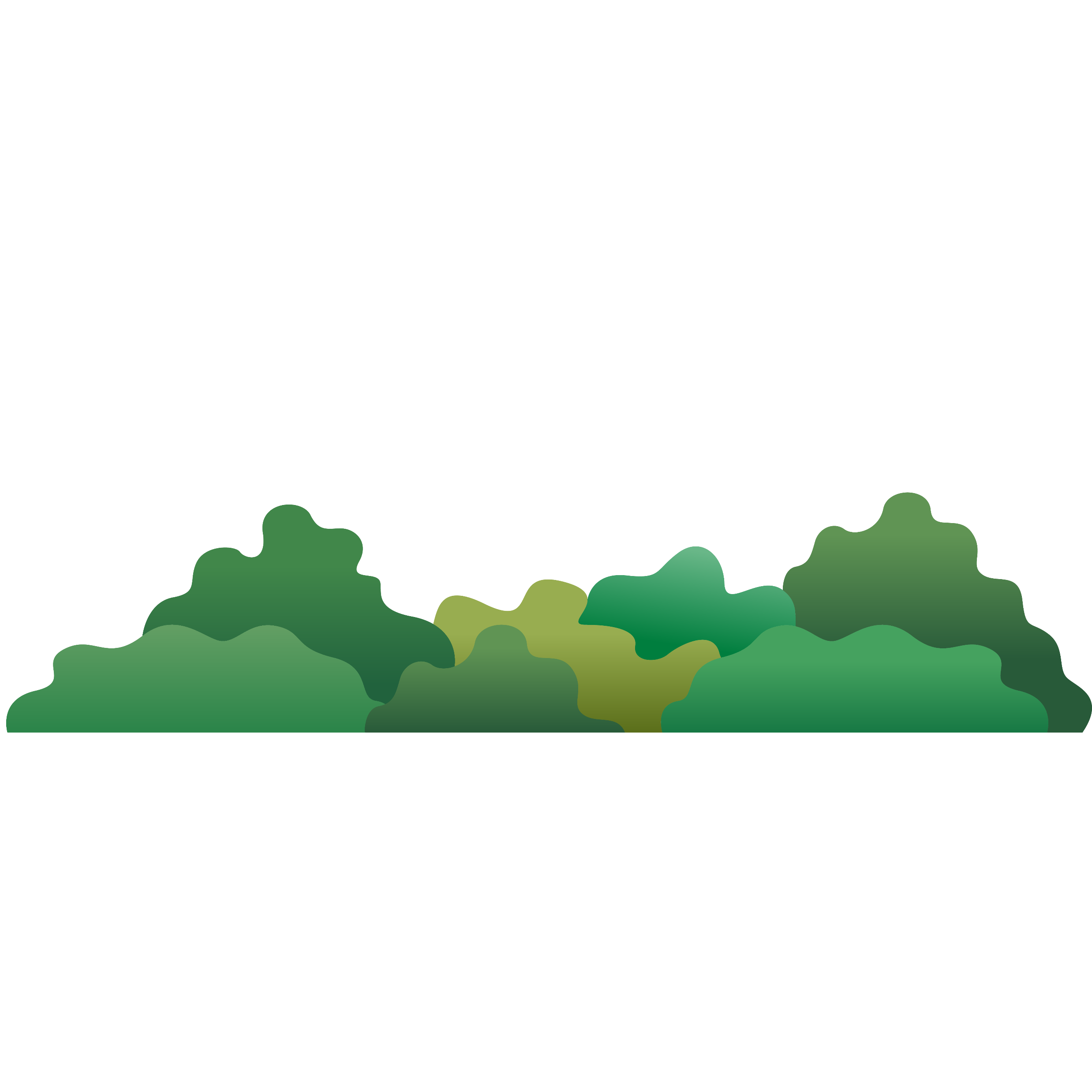 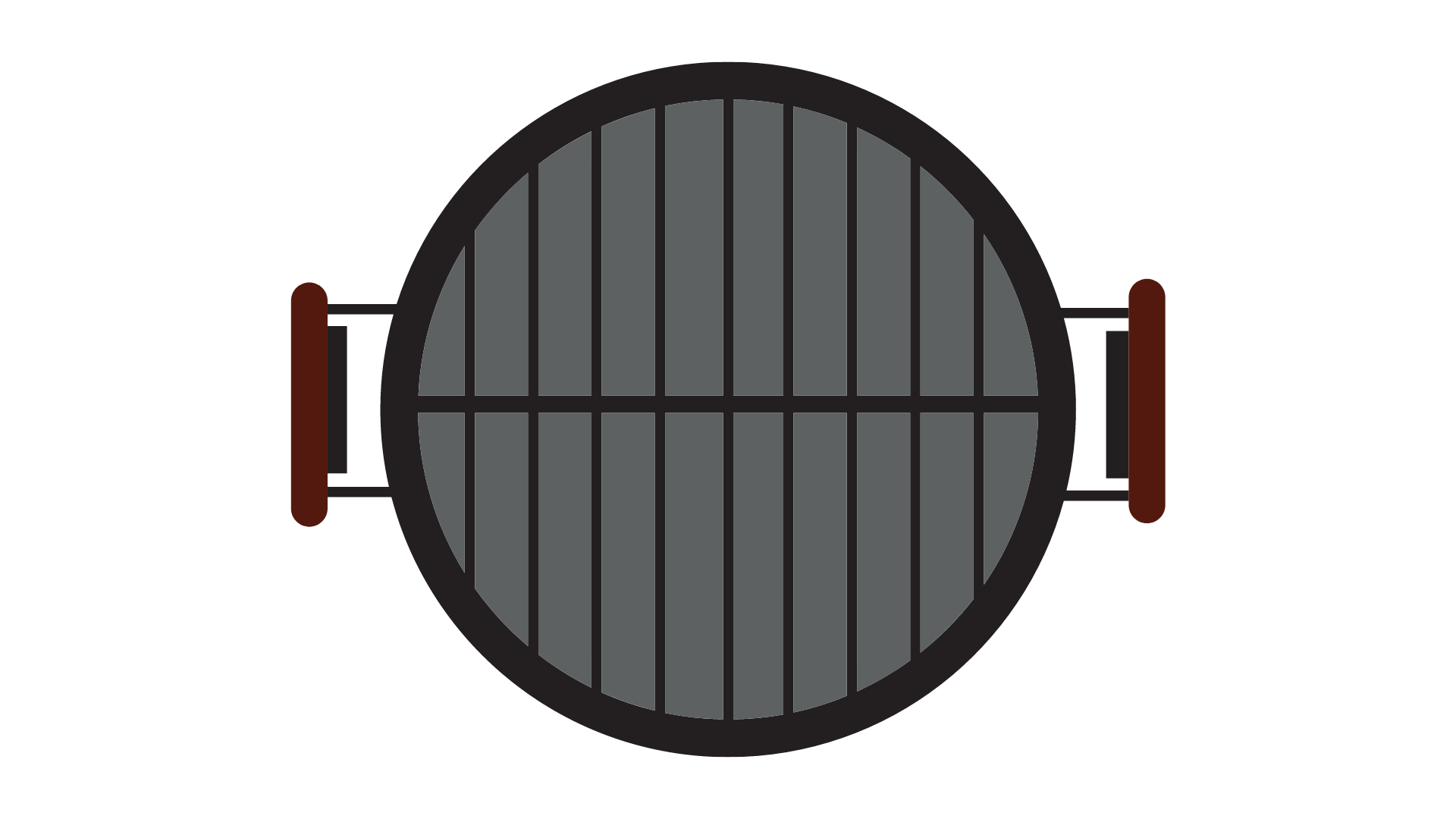 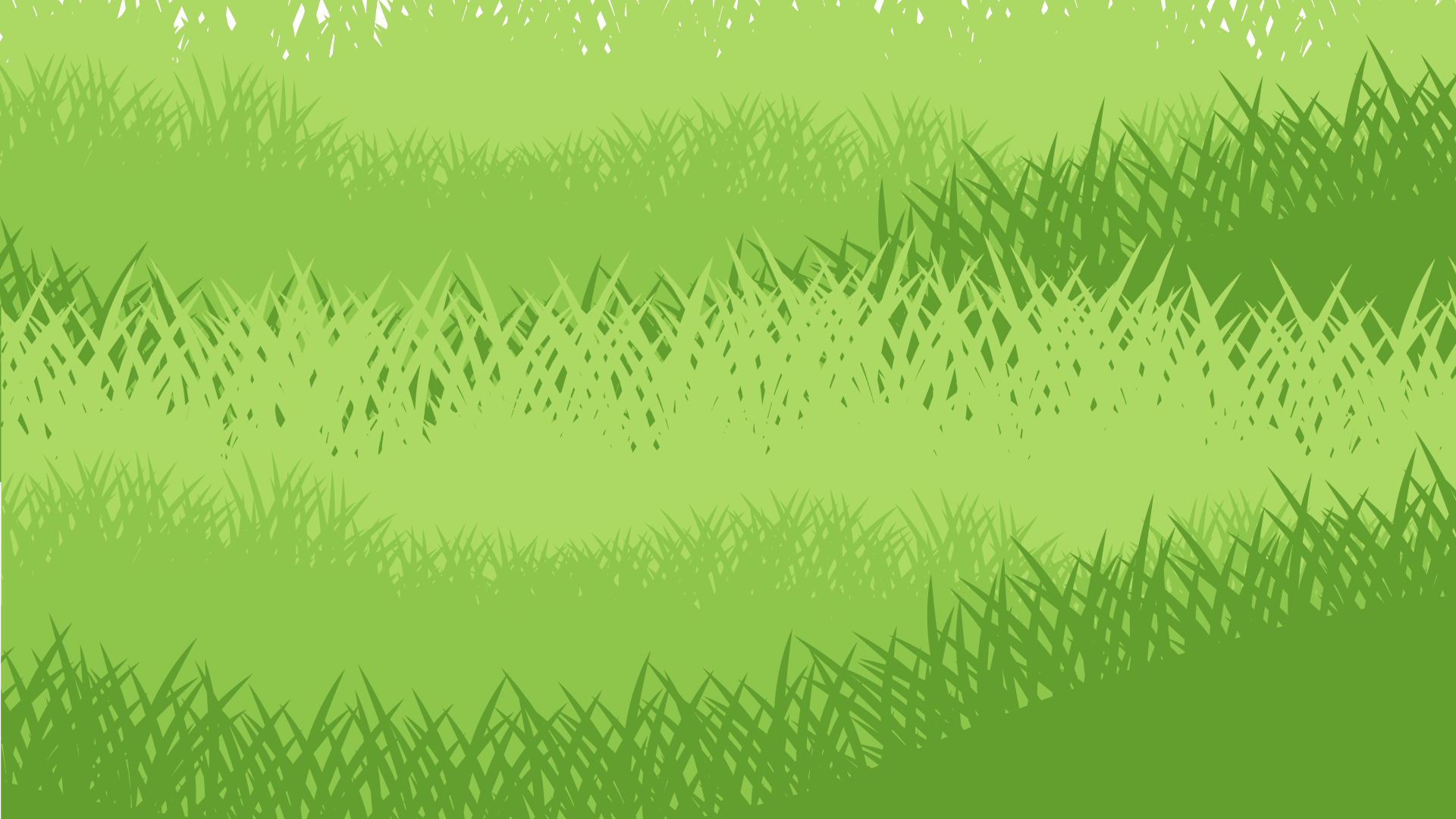 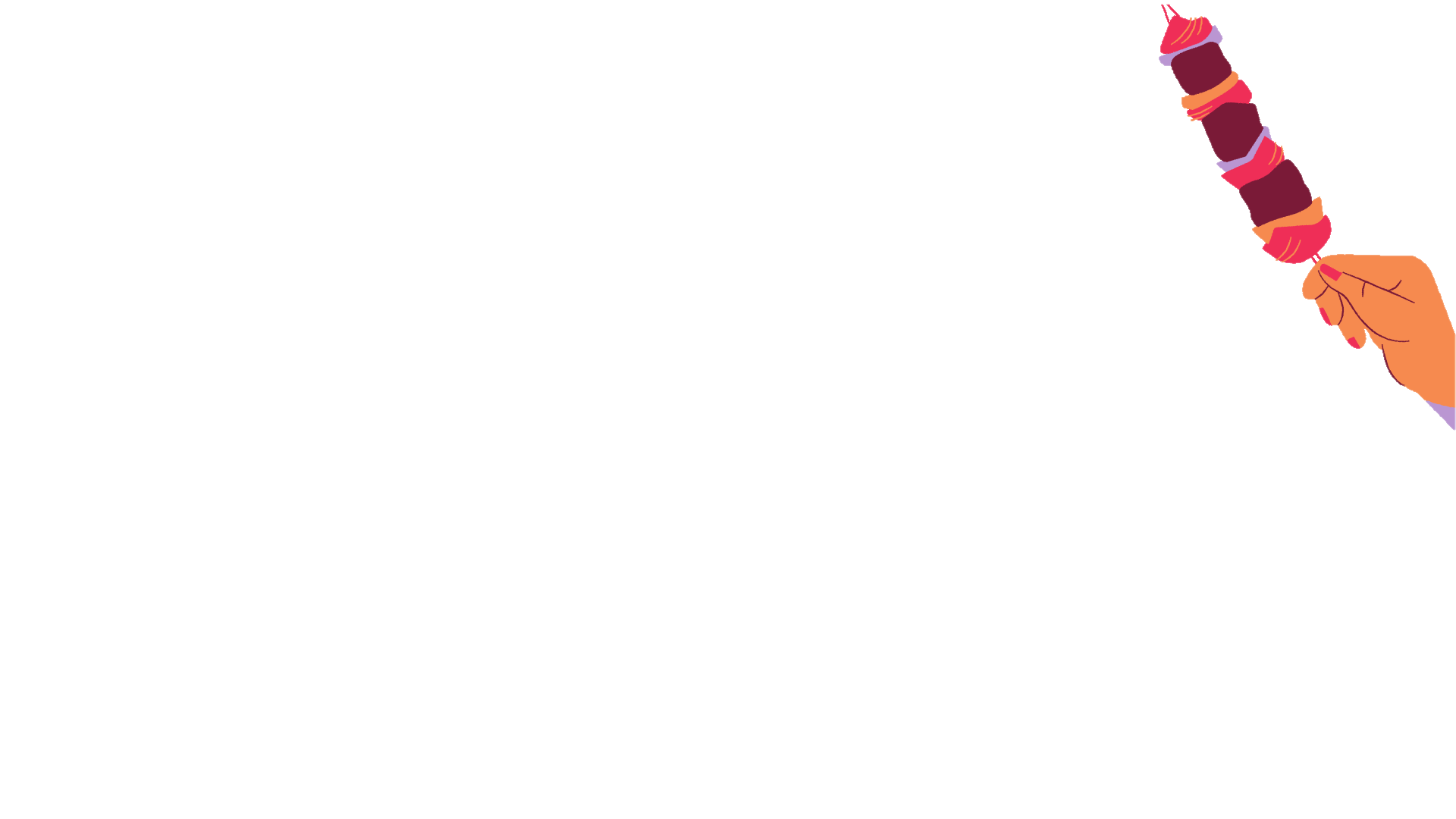 Thứ … ngày … tháng … năm …
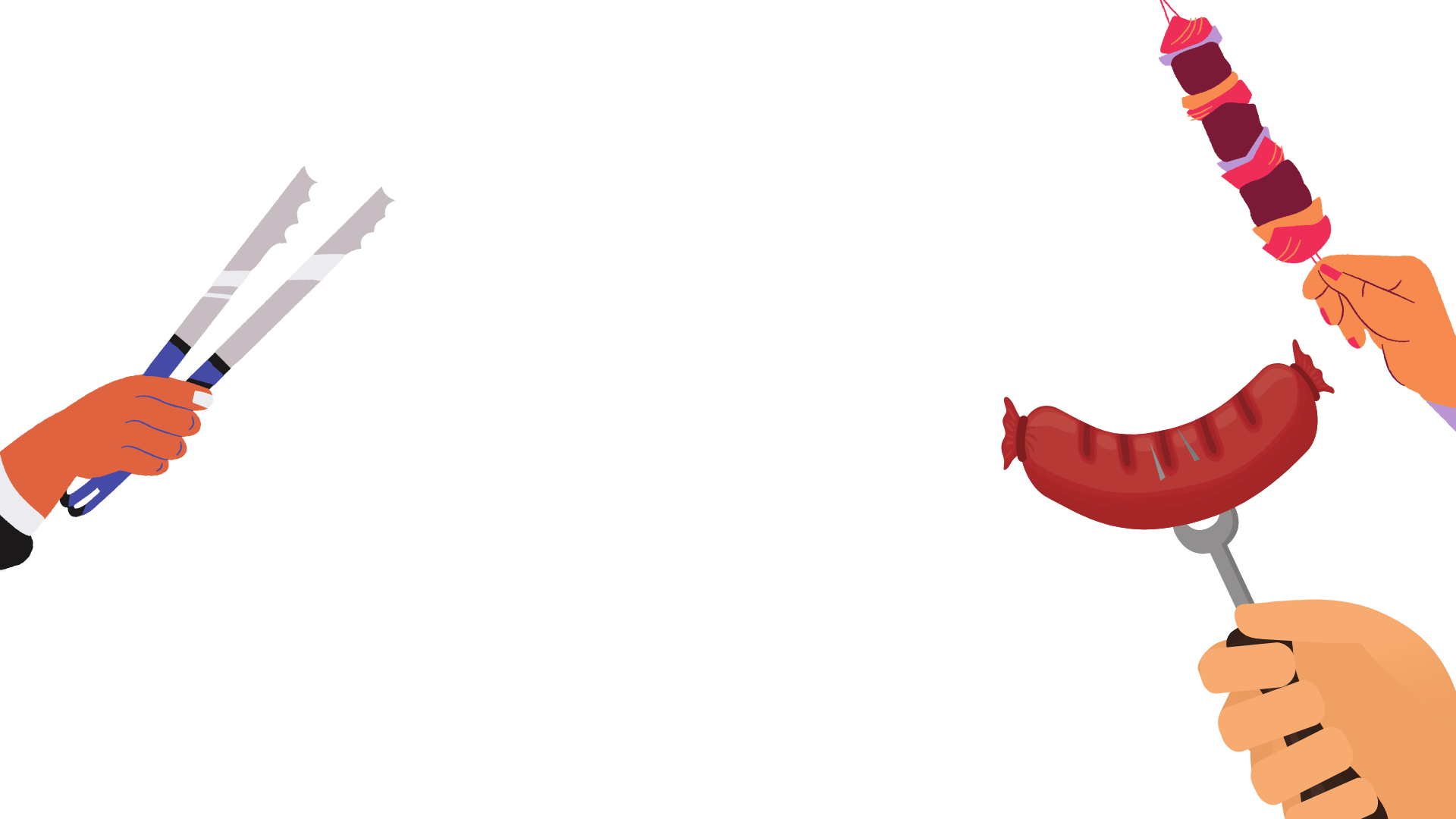 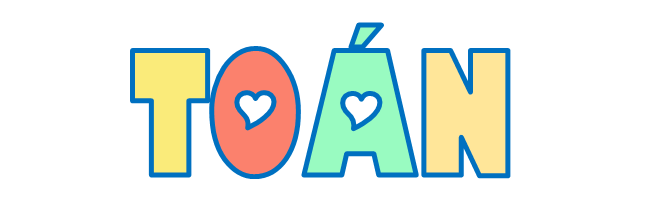 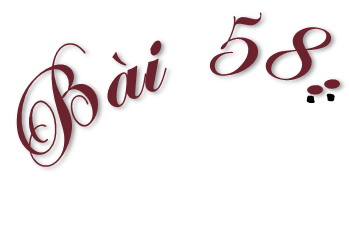 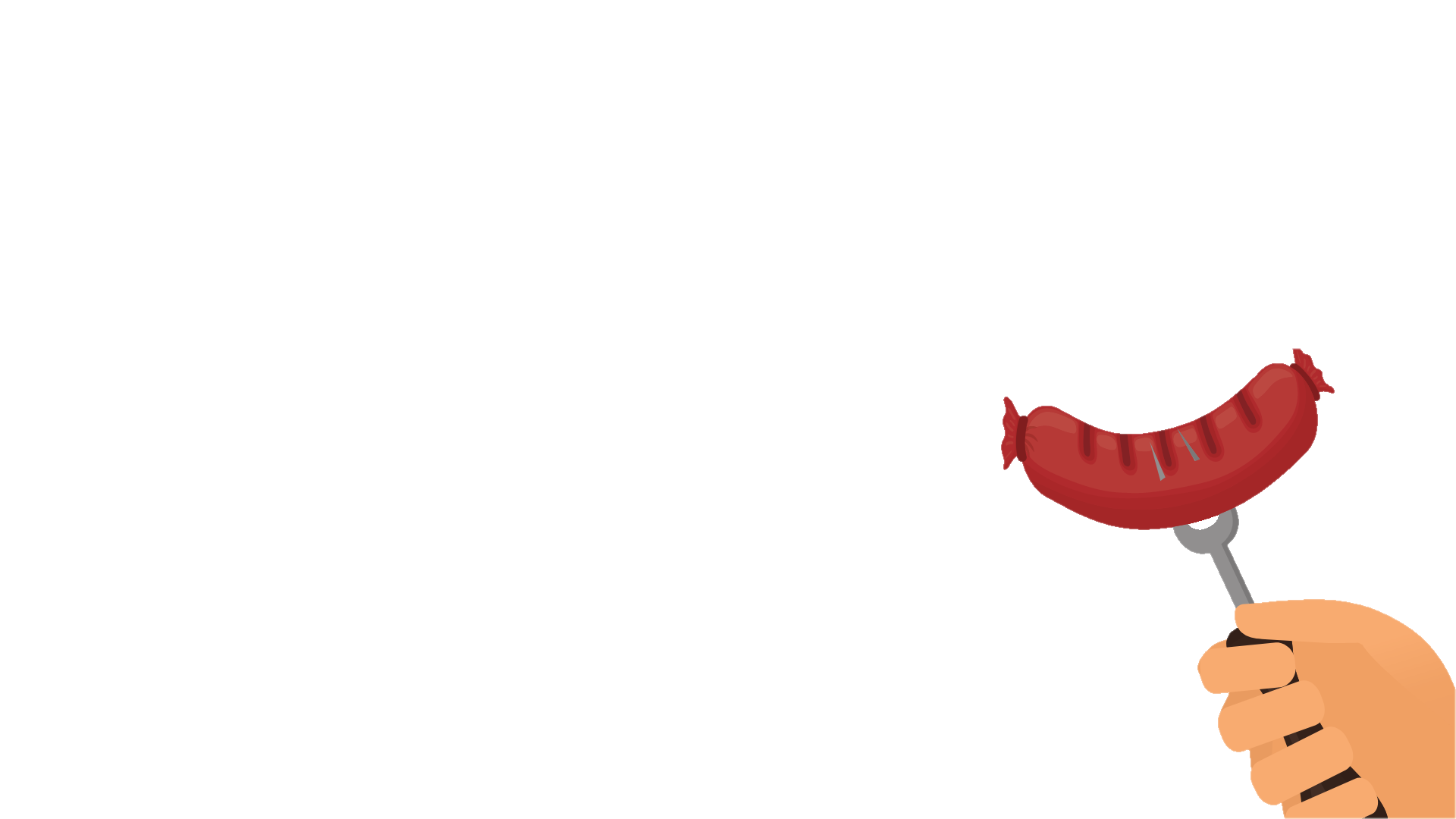 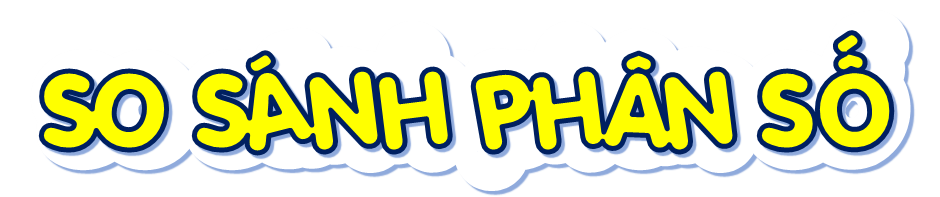 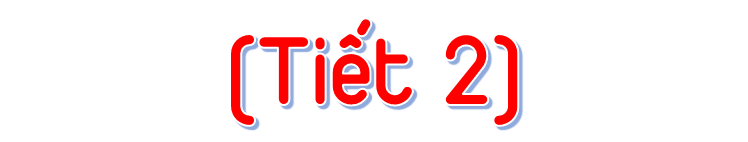 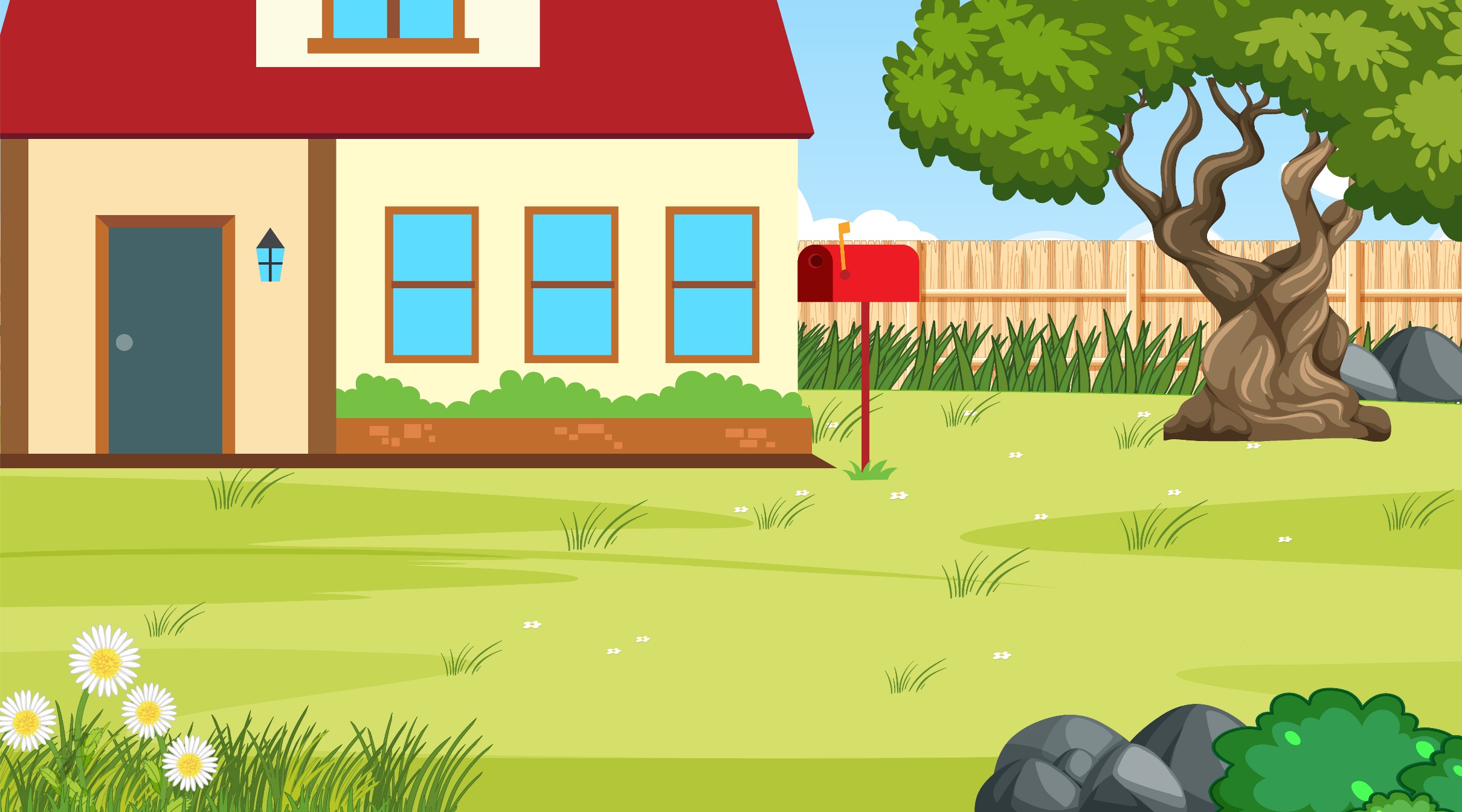 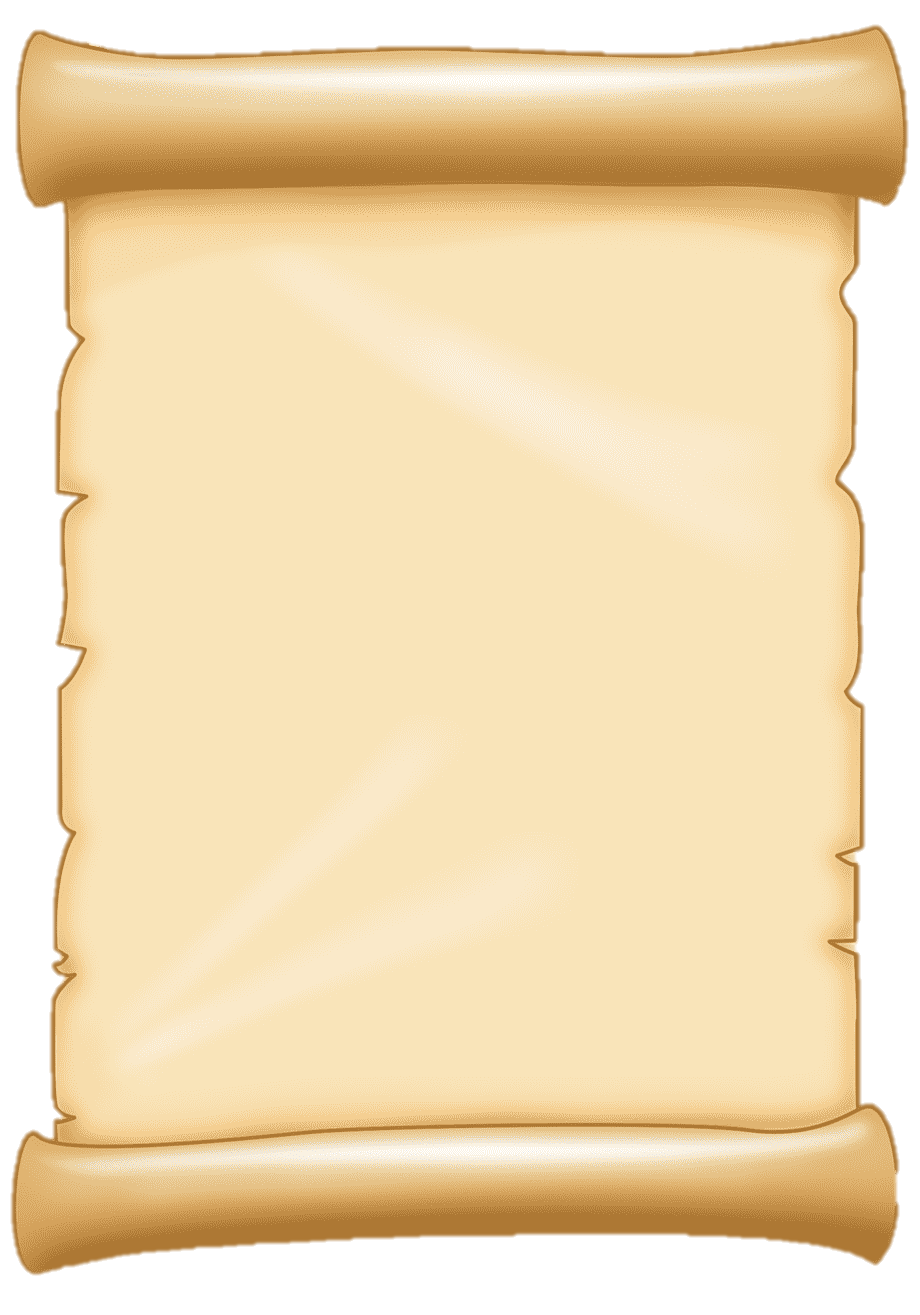 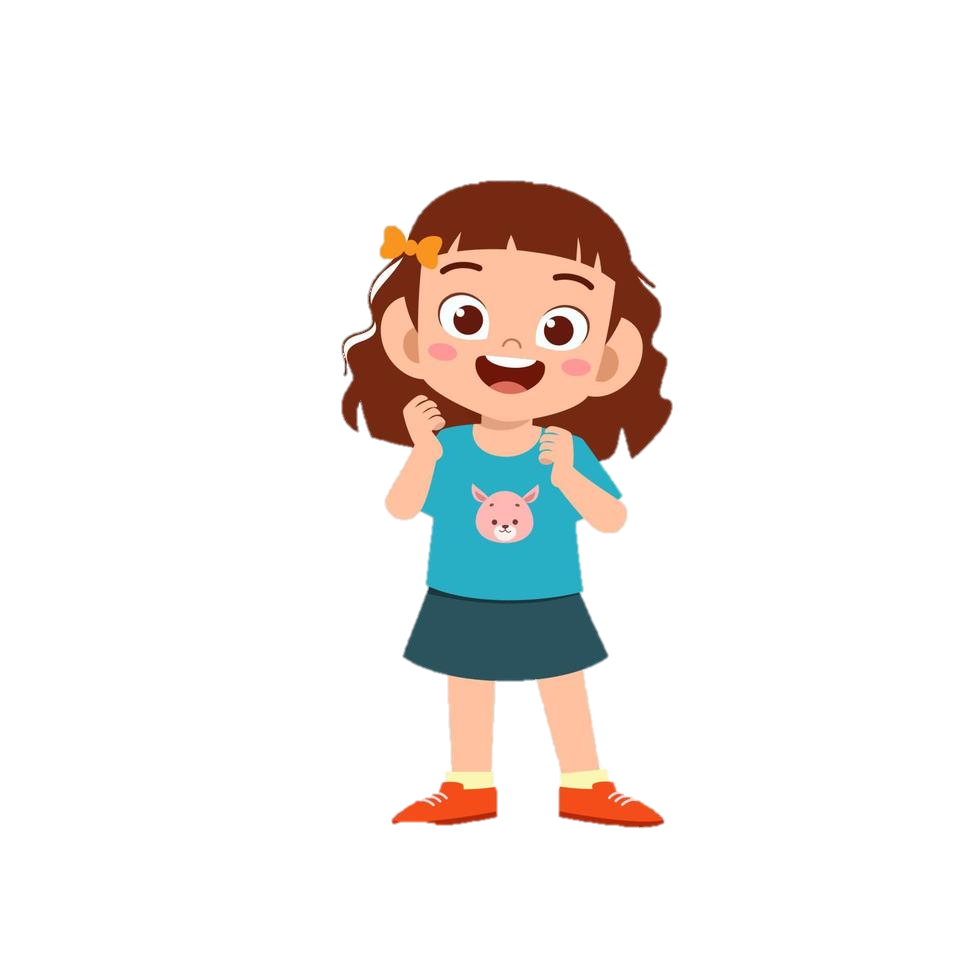 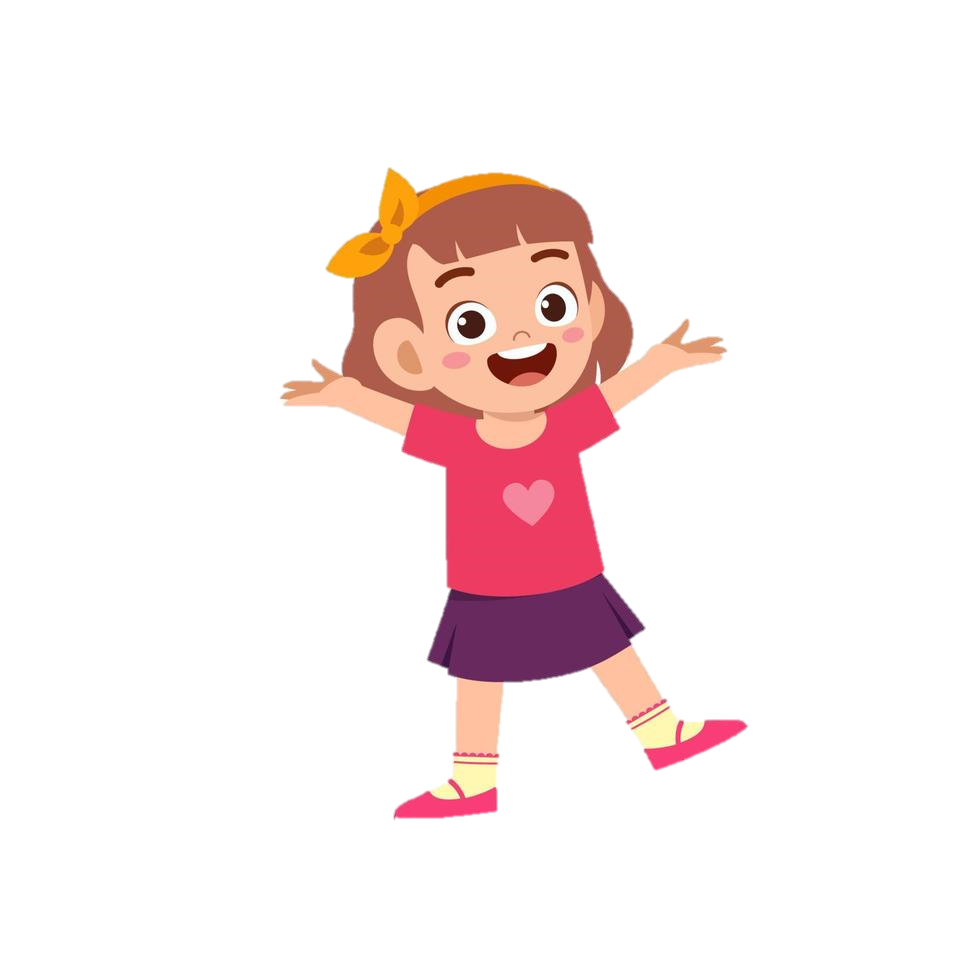 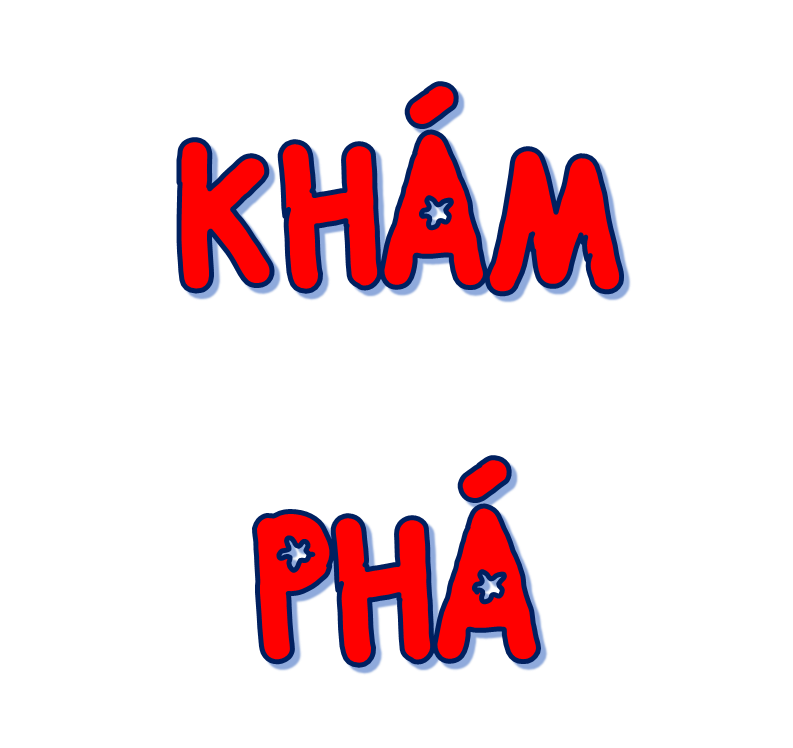 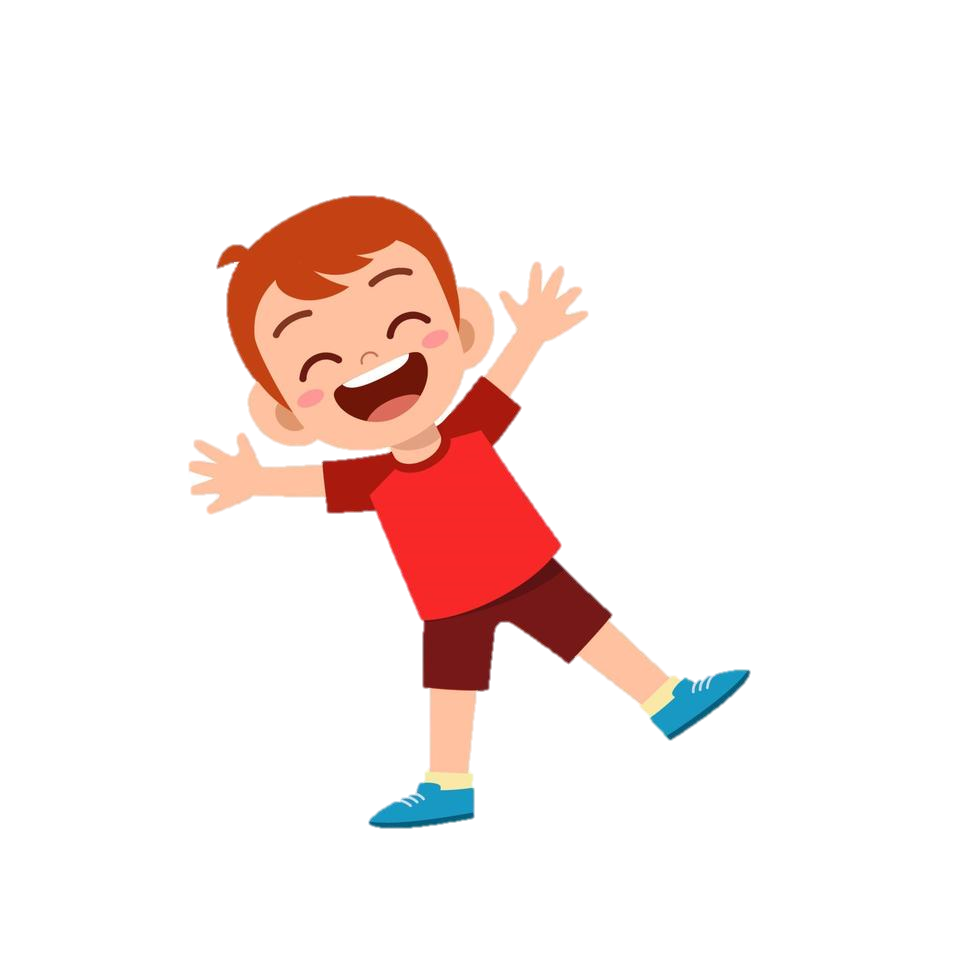 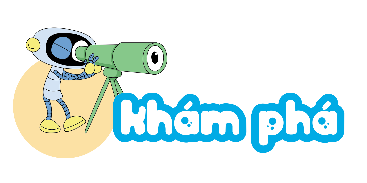 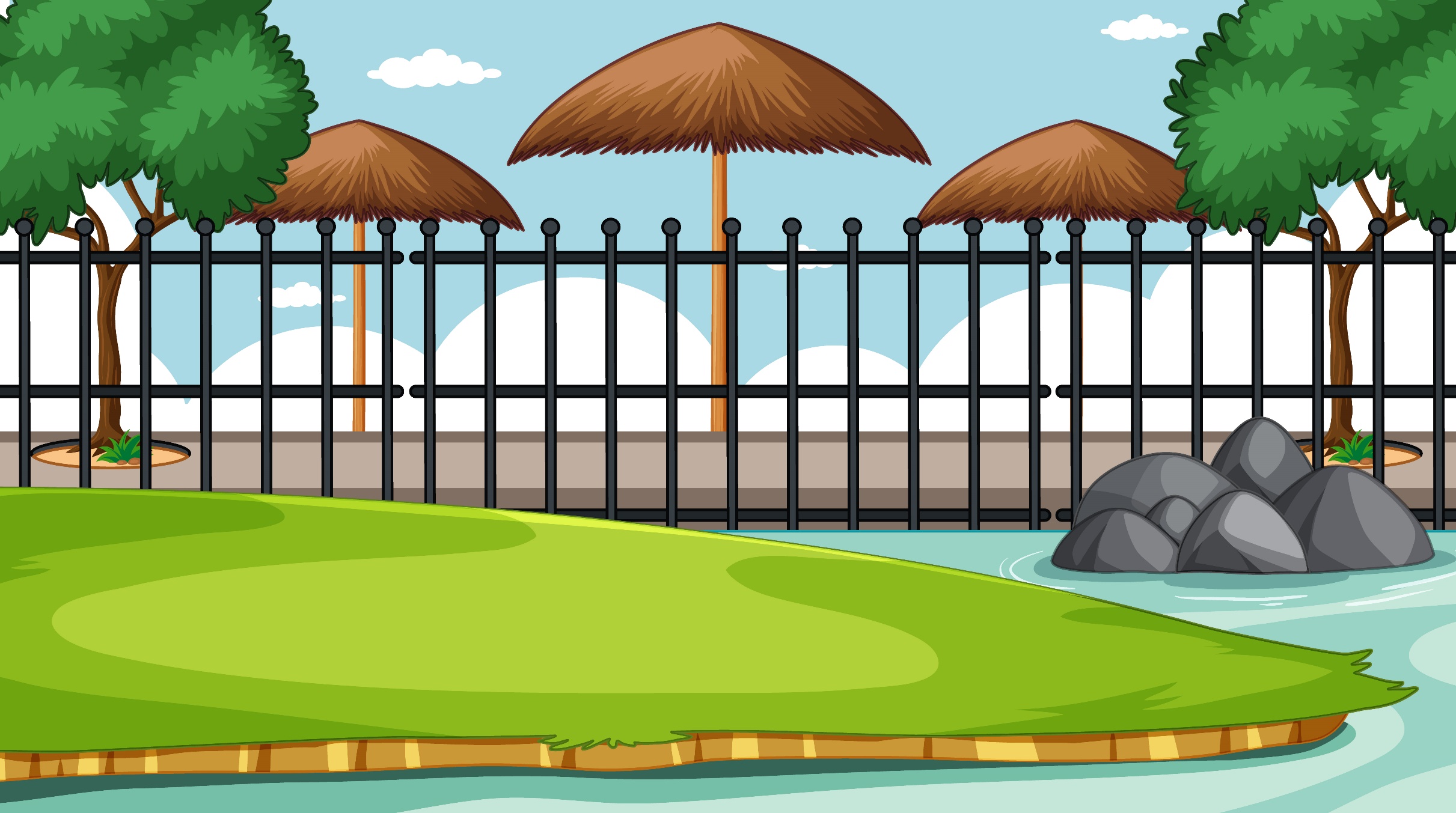 So sánh hai phân số khác mẫu số
Có hai hình tròn khác nhau.
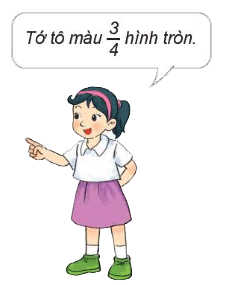 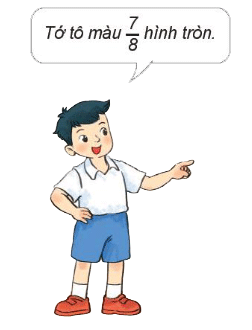 Bạn nào tô màu nhiều phần hơn nhỉ?
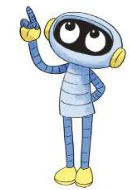 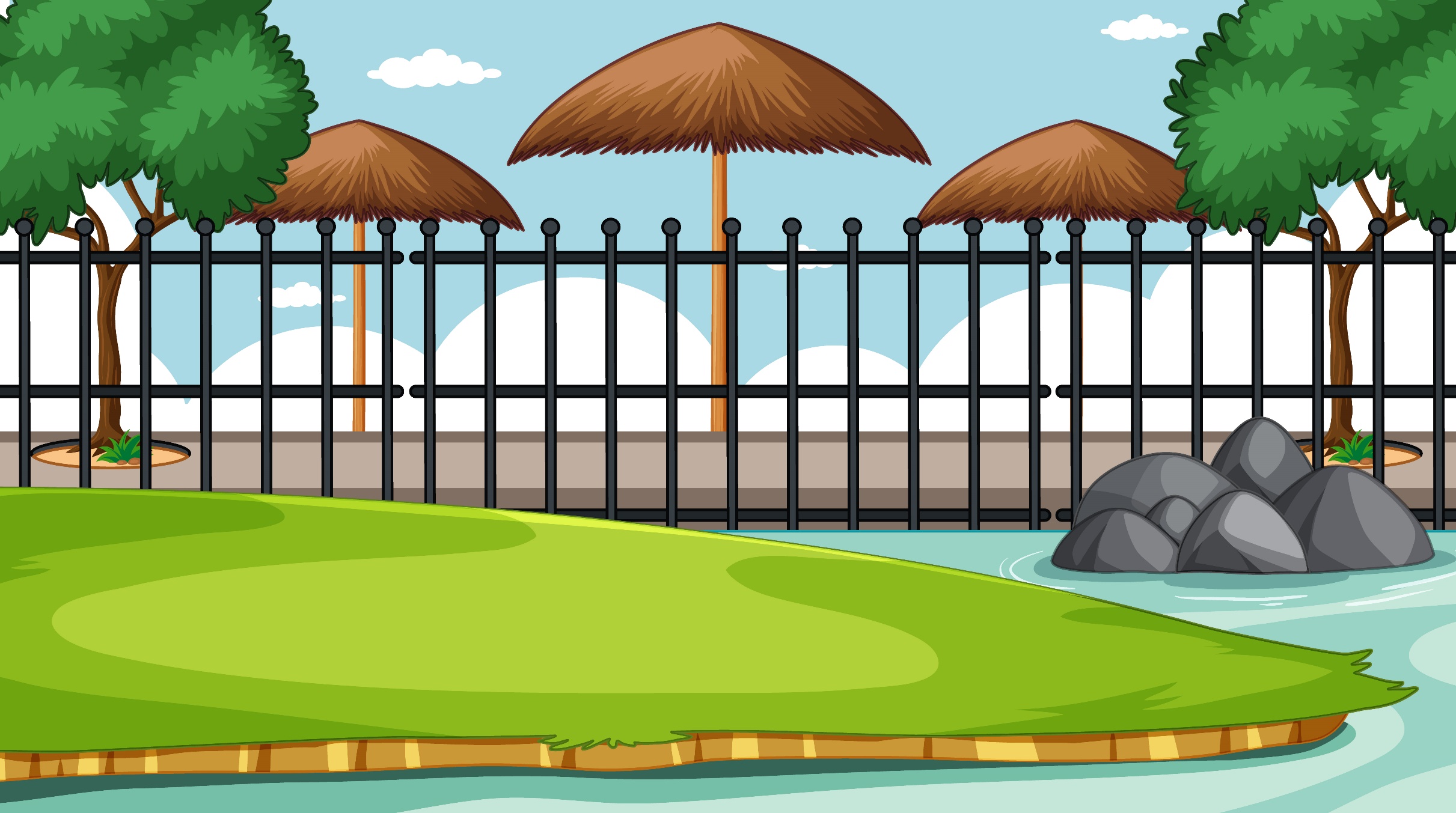 Nhìn vào hình vẽ ta thấy số phần Nam tô màu nhiều hơn Mai, ta có:
Ta có thể làm như sau:
Nhận xét: Muốn so sánh hai phân số khác mẫu số, ta có thể quy đồng mẫu số hai phân số đó, rồi so sánh hai phân số cùng mẫu số.
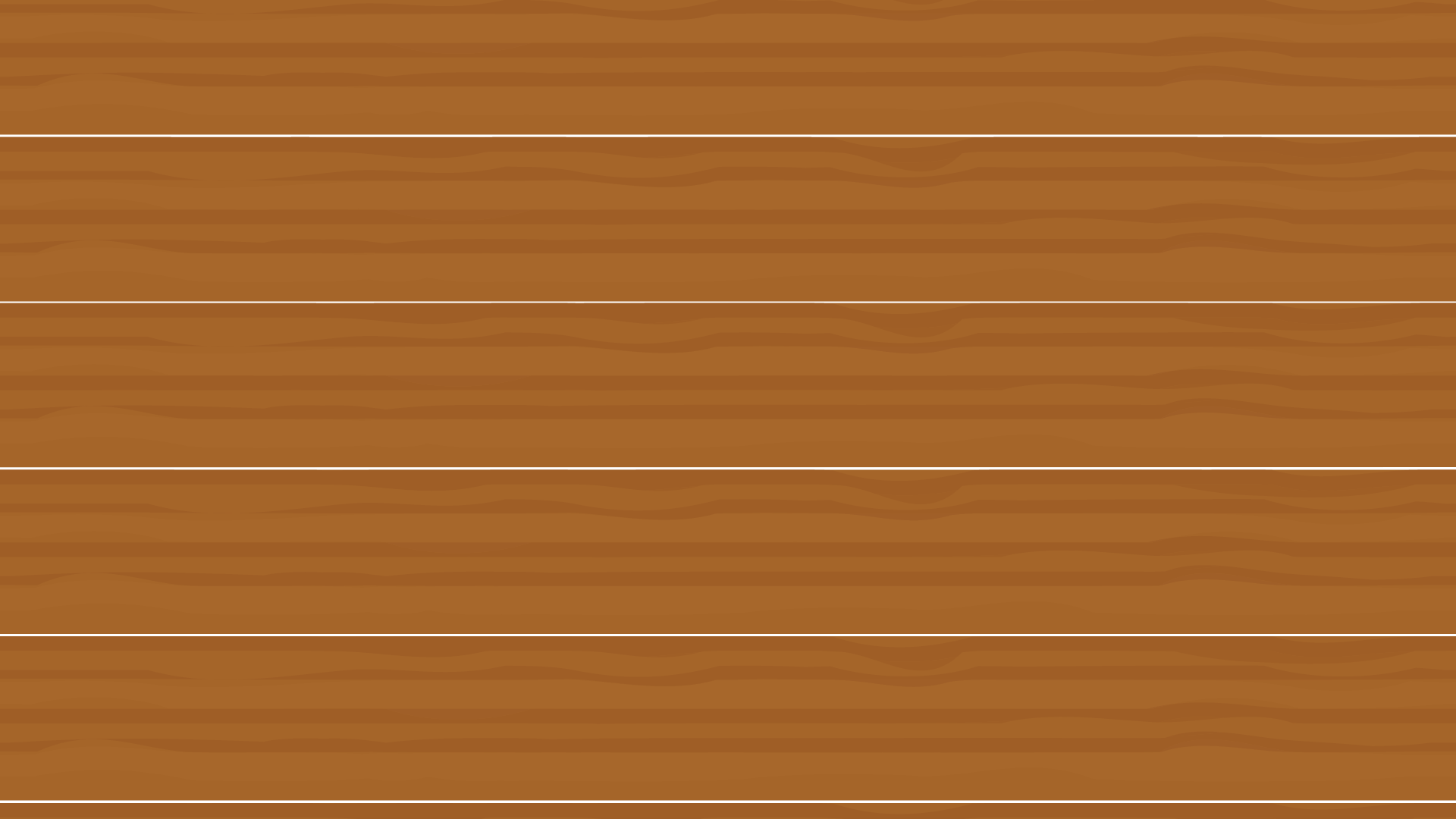 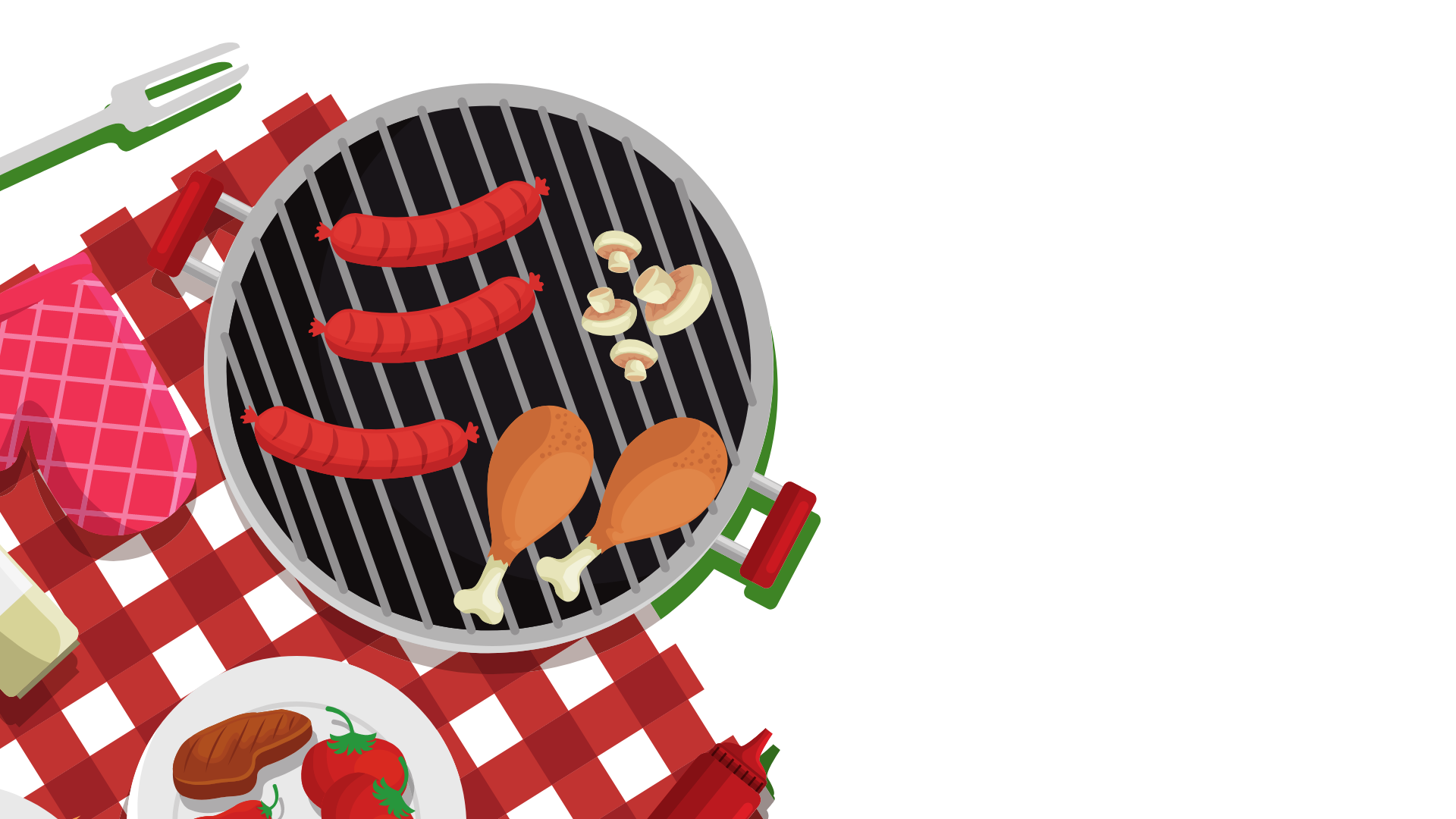 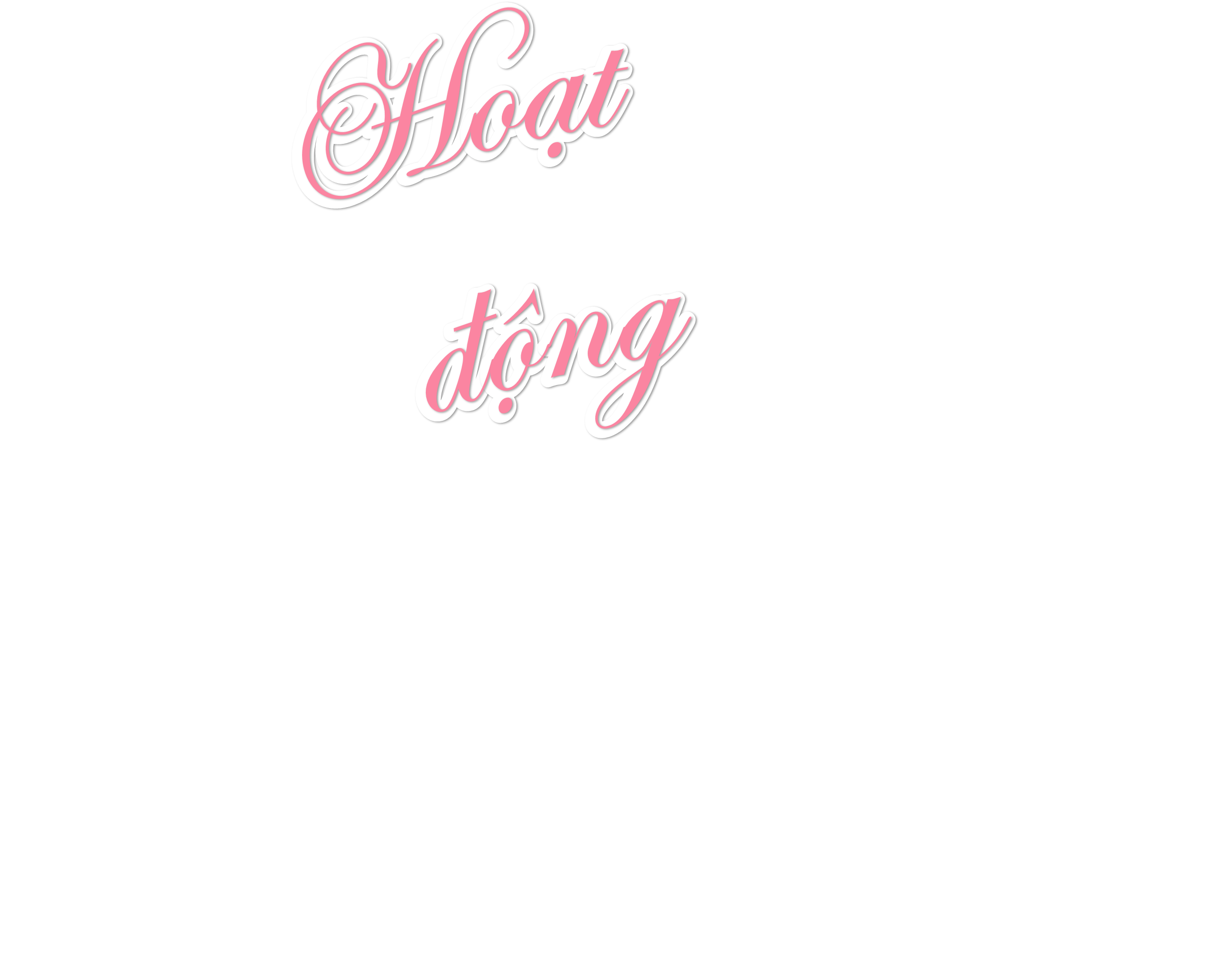 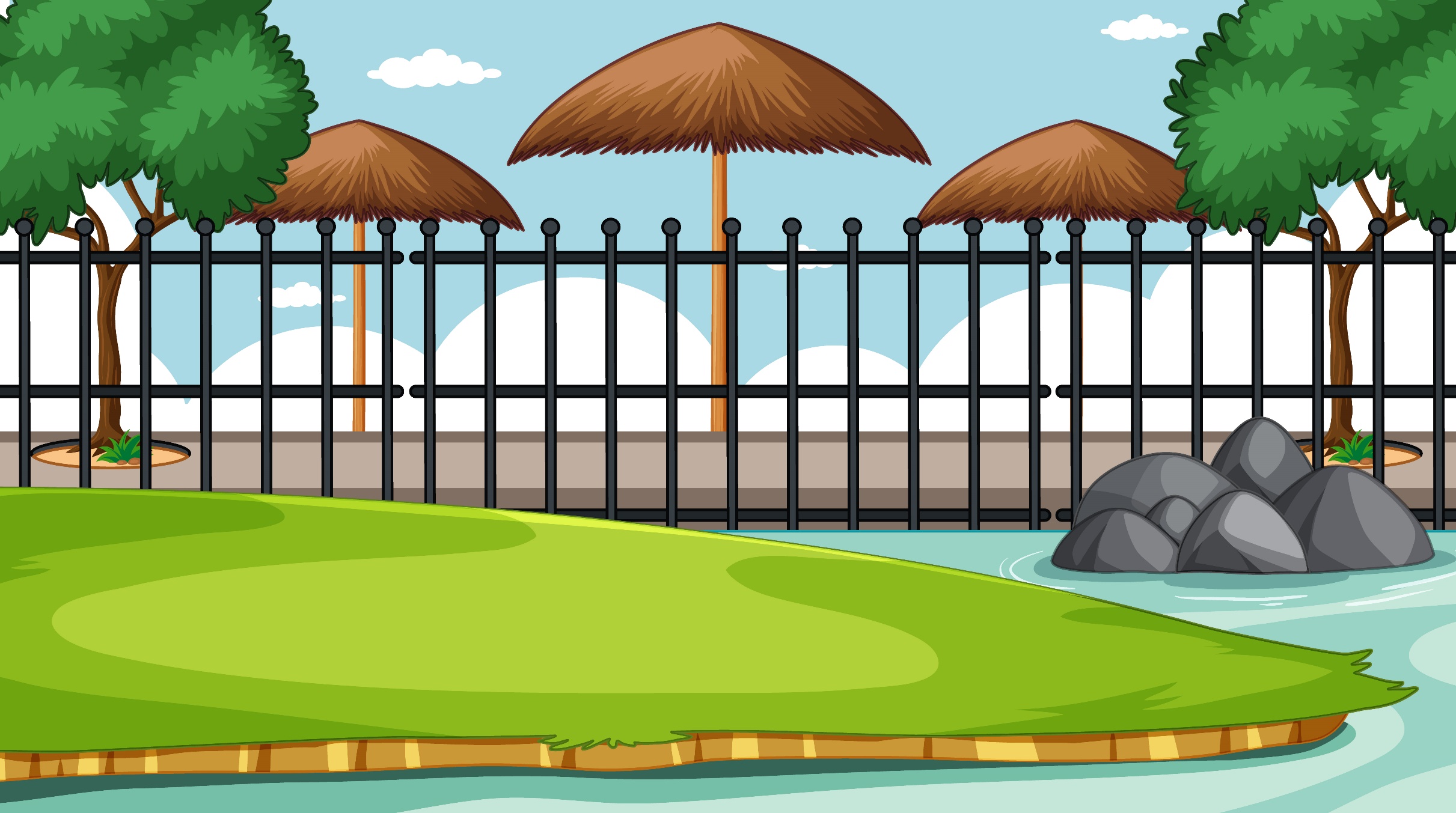 1
So sánh hai phân số (theo mẫu).
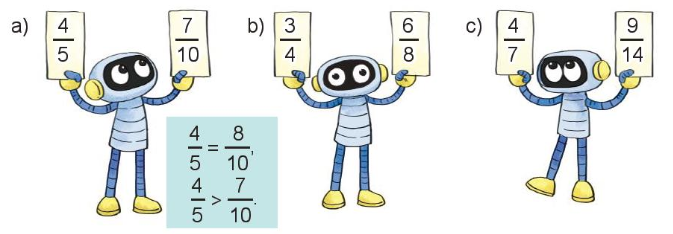 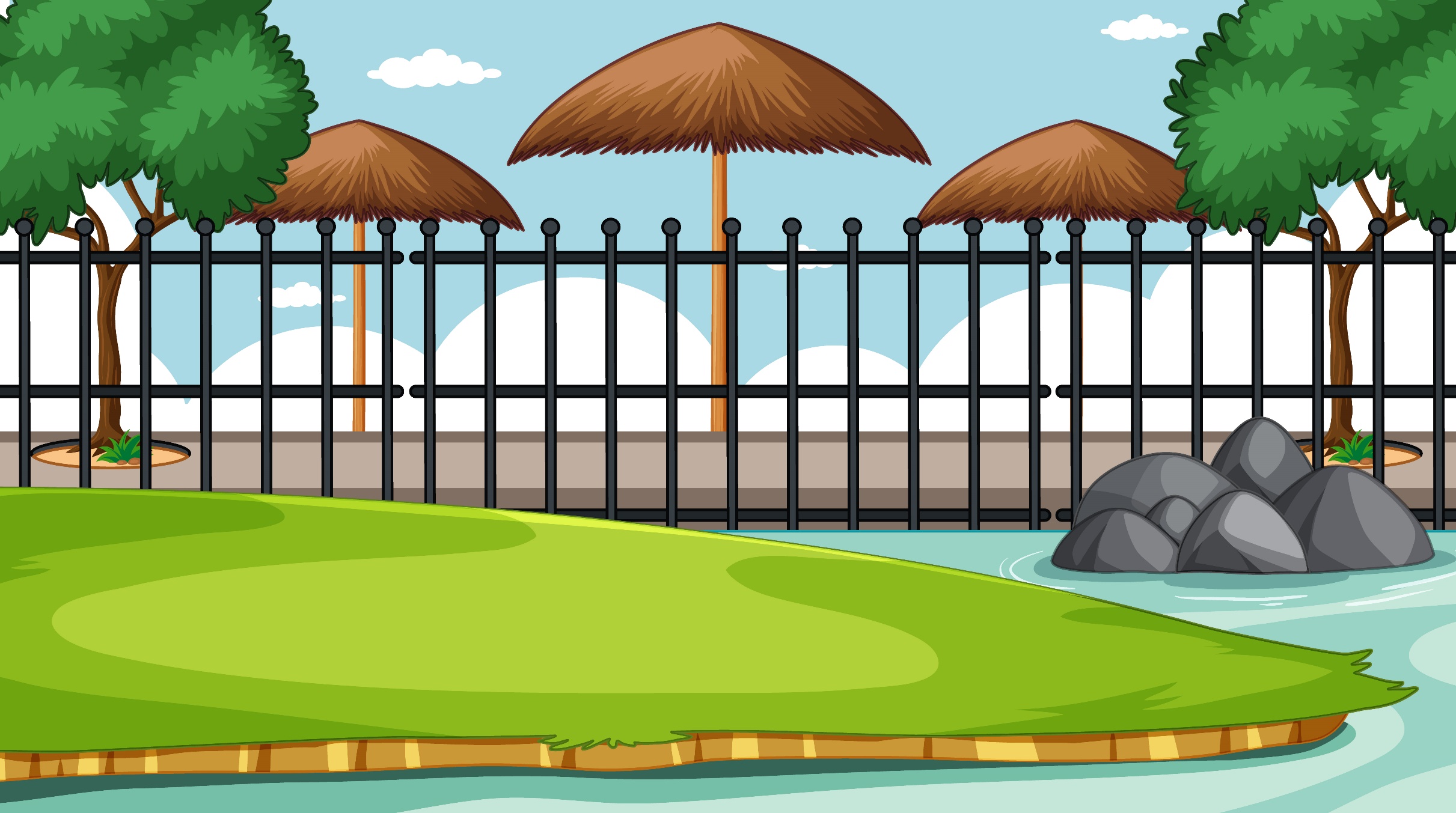 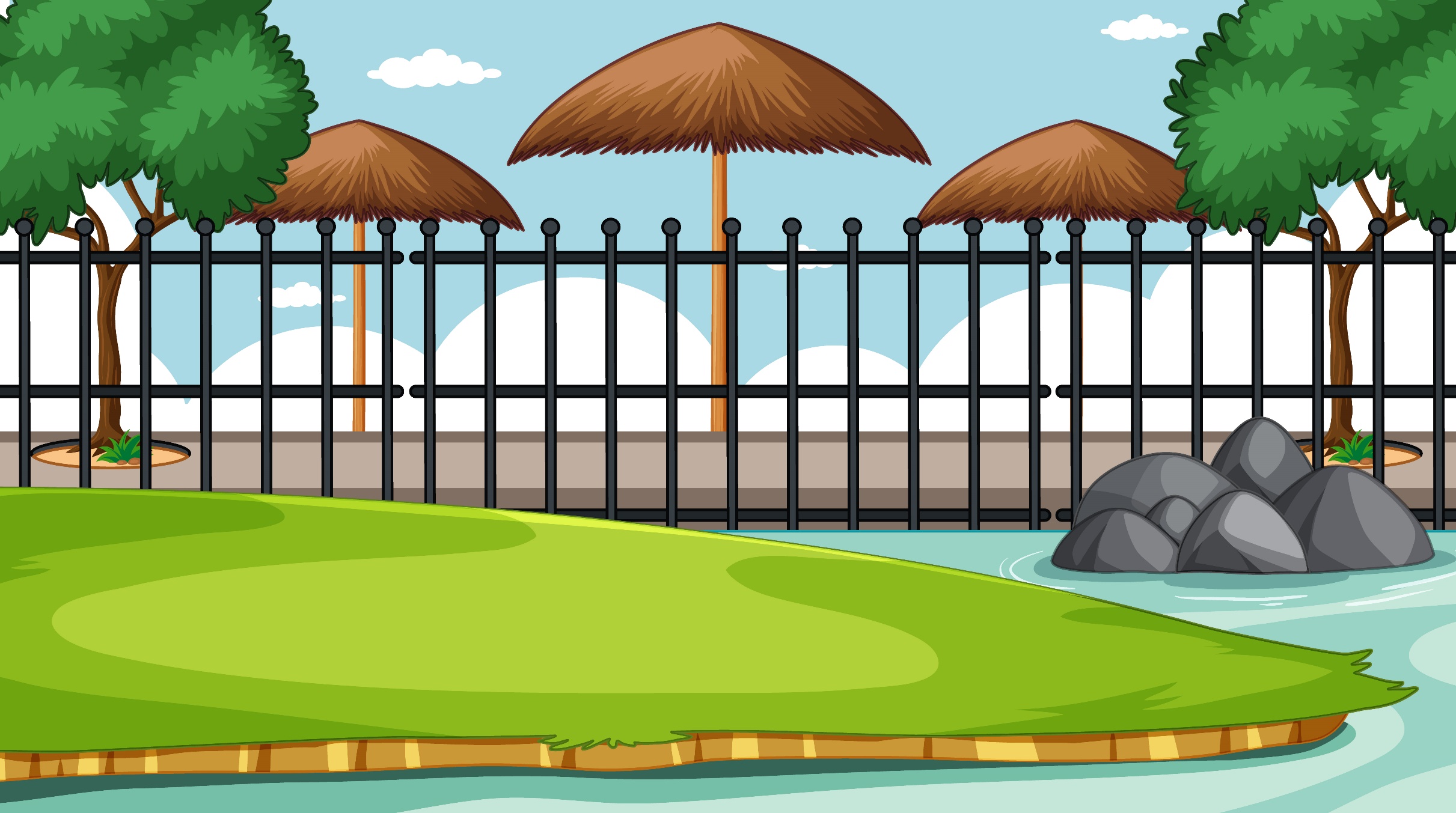 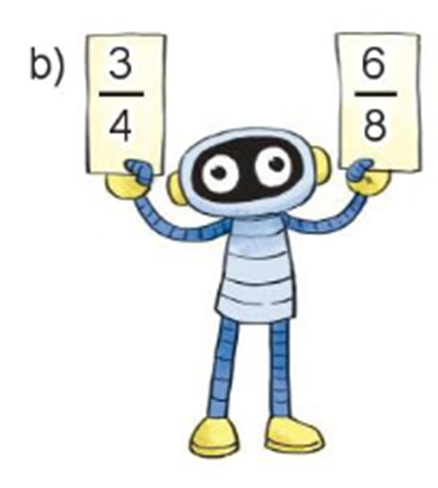 1
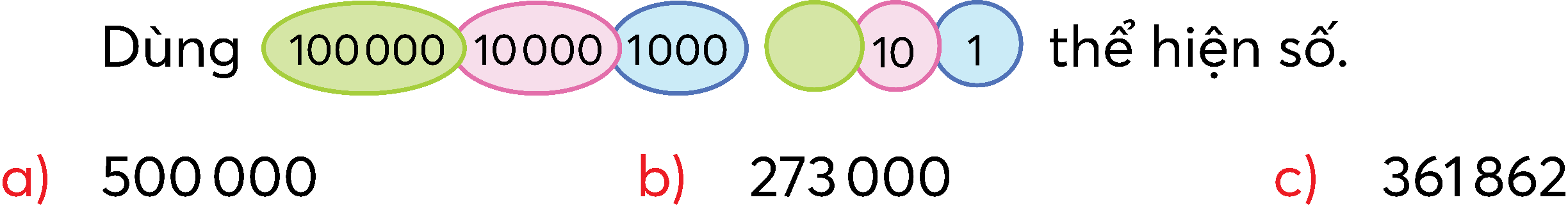 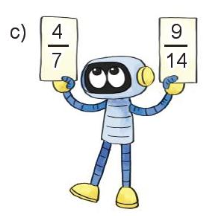 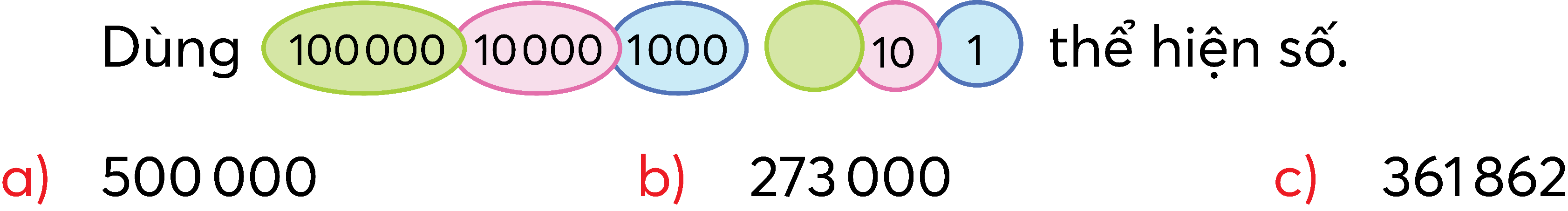 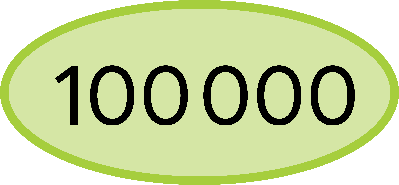 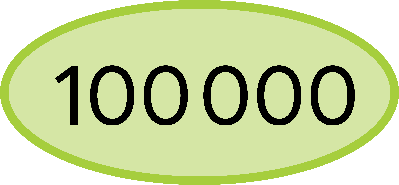 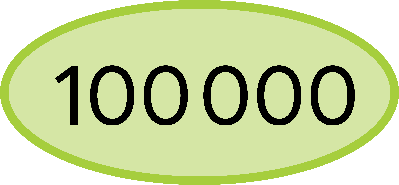 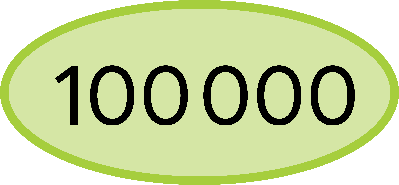 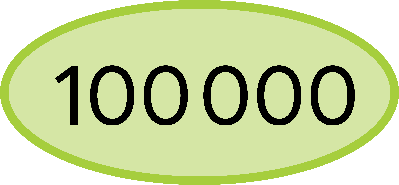 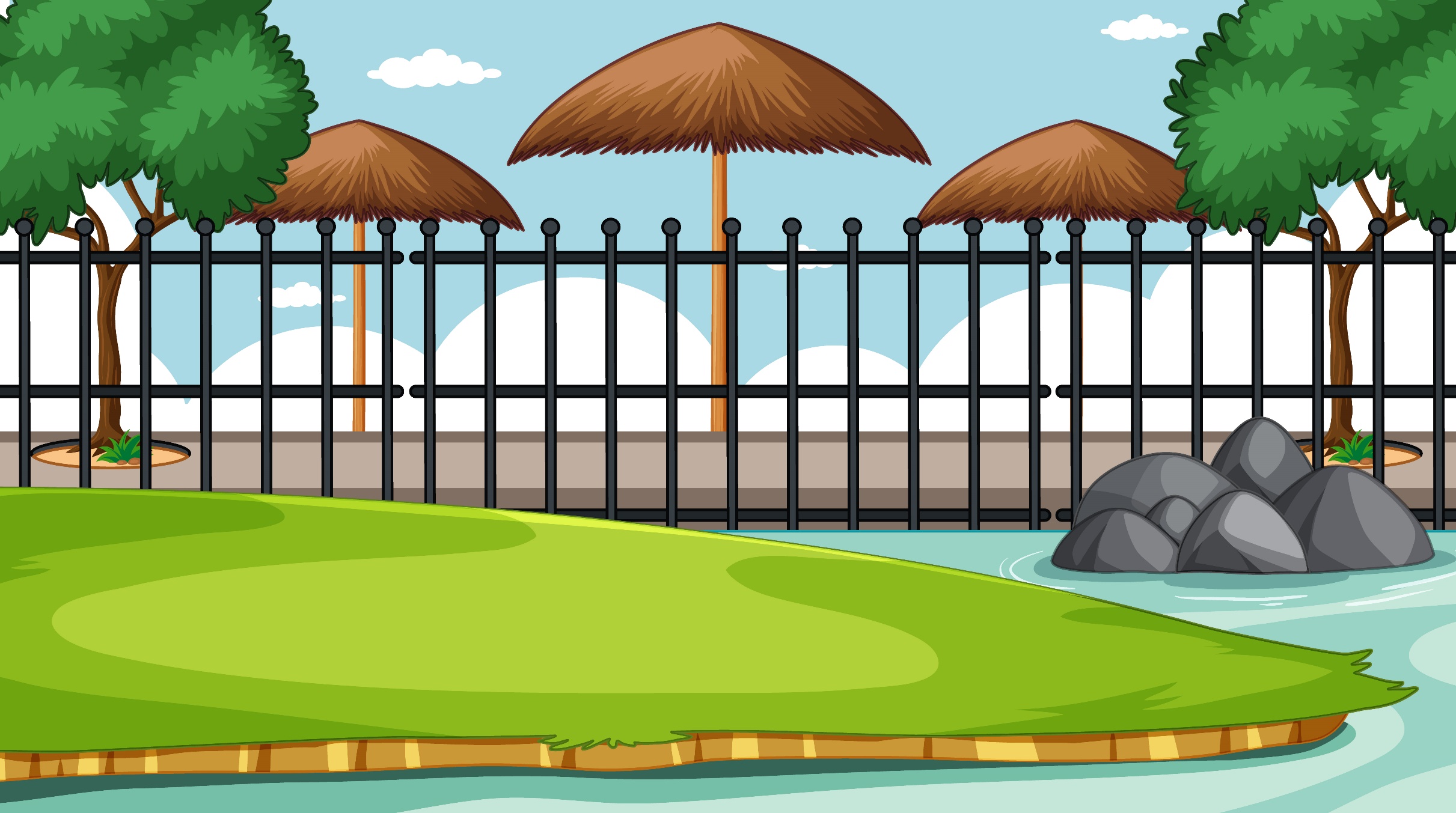 2
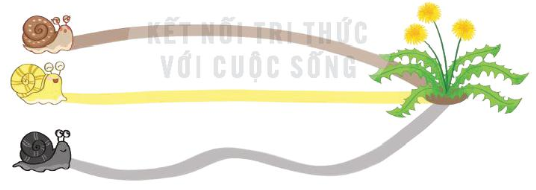 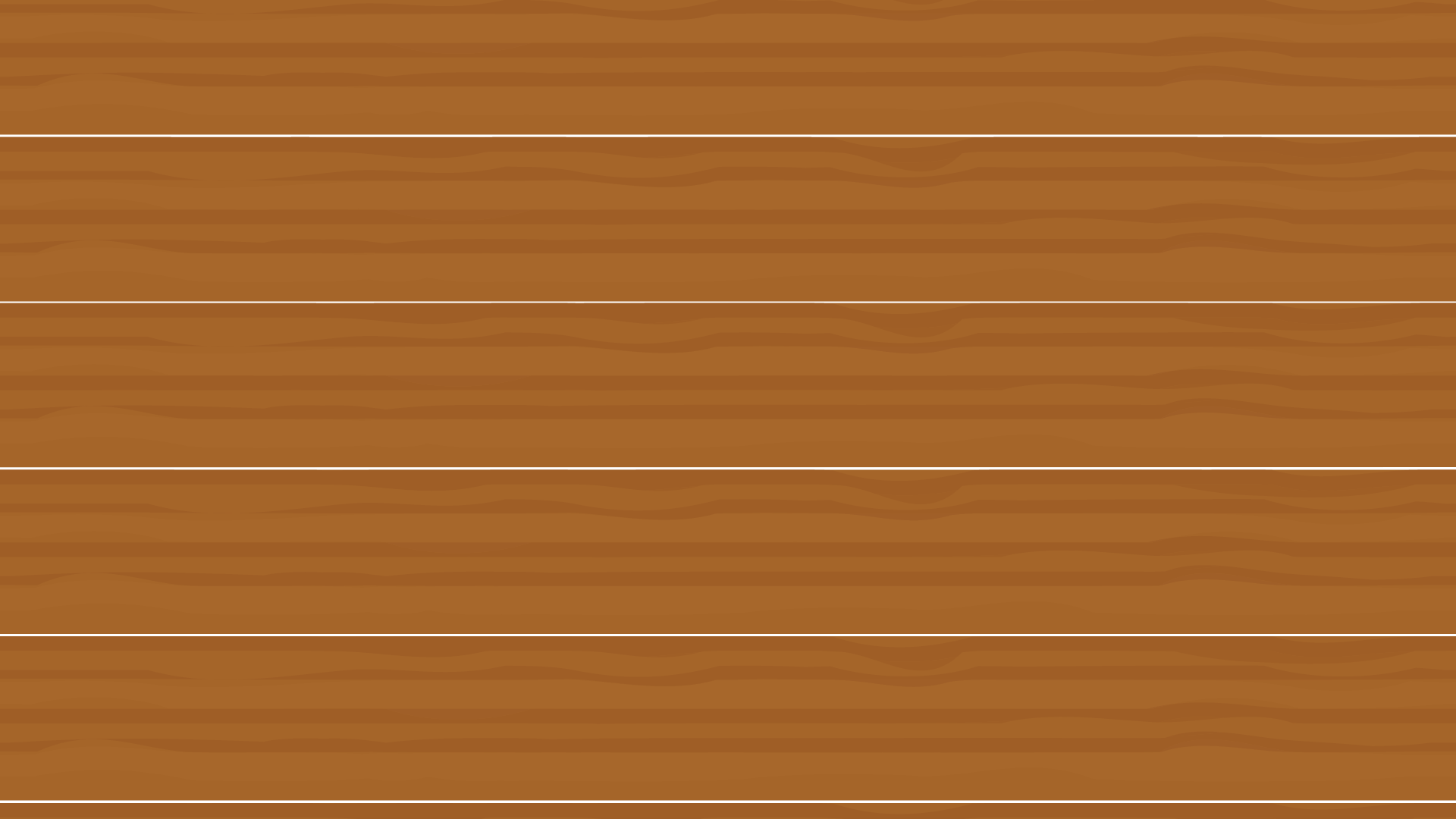 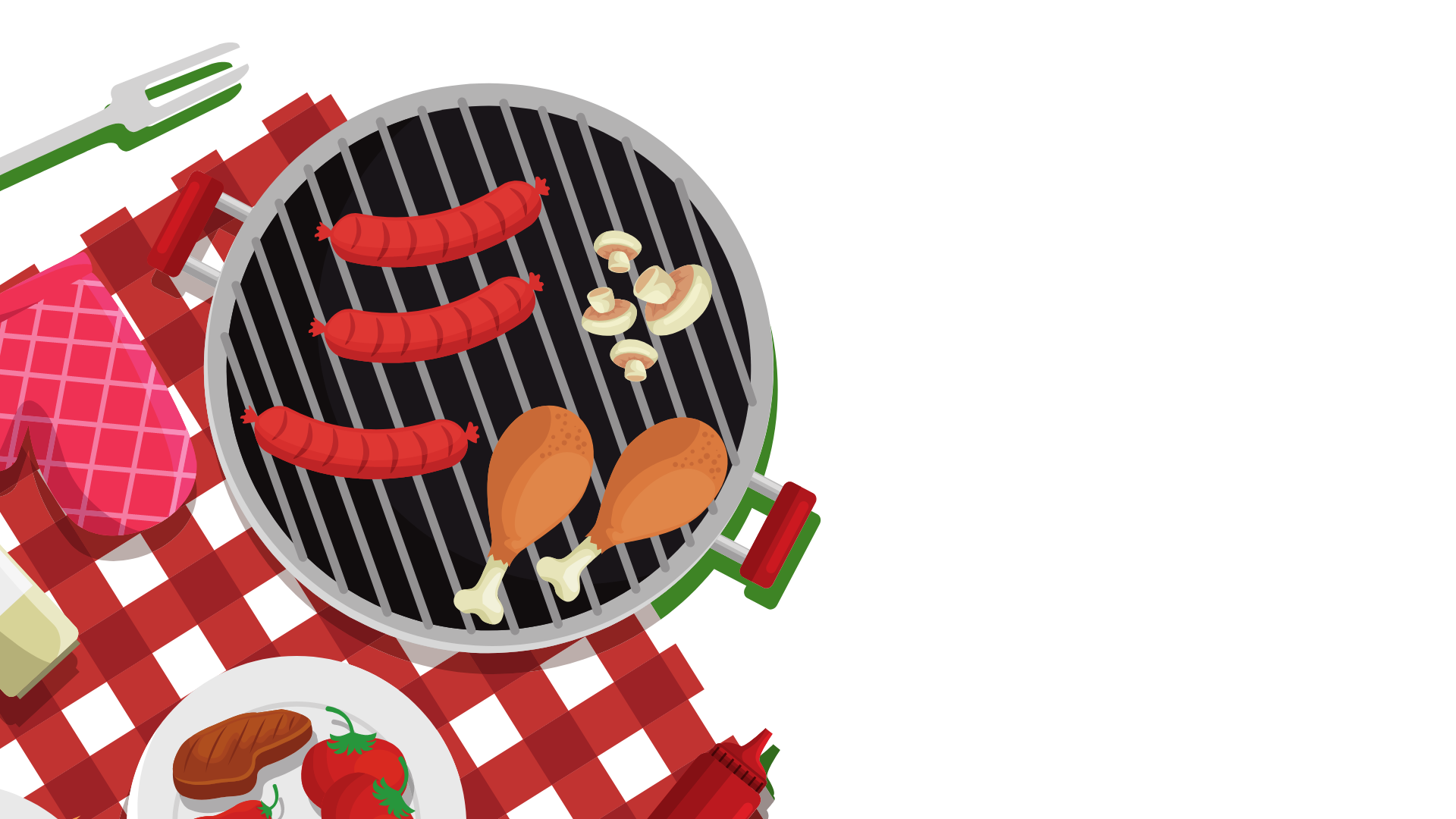 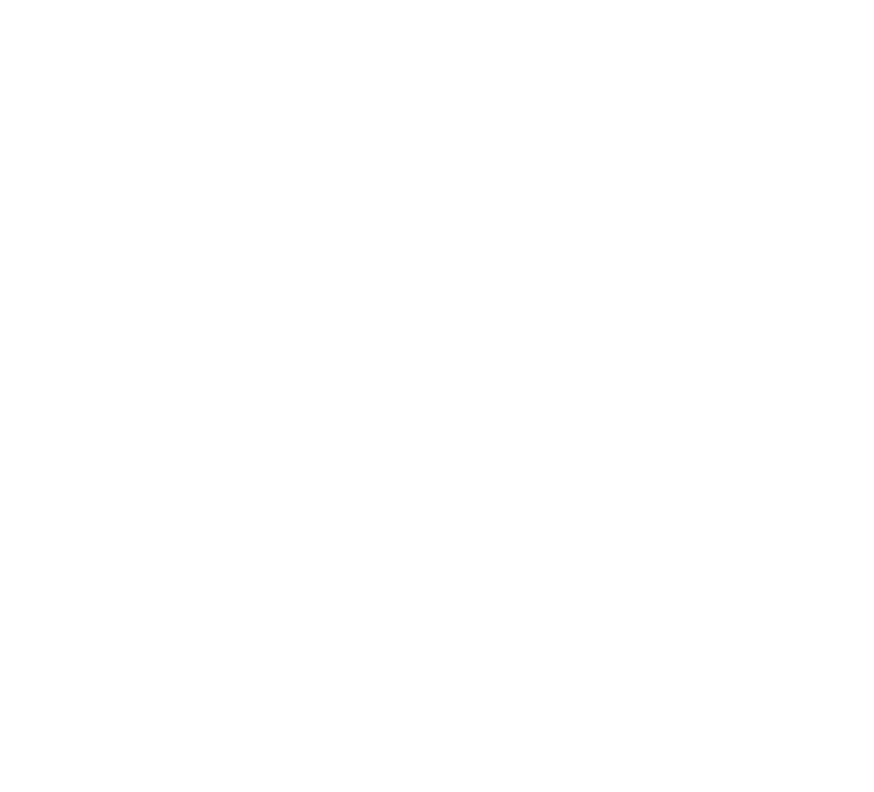 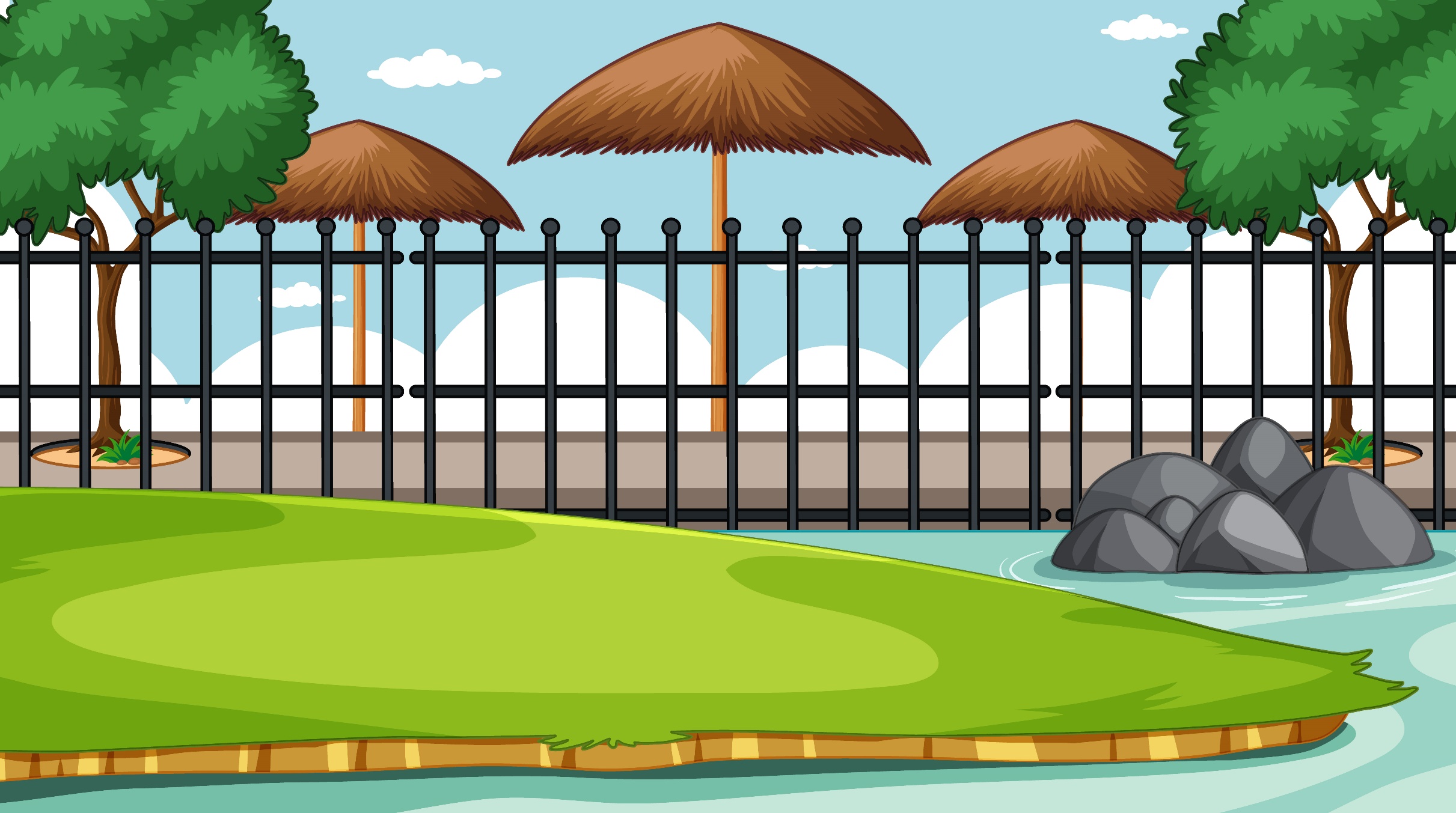 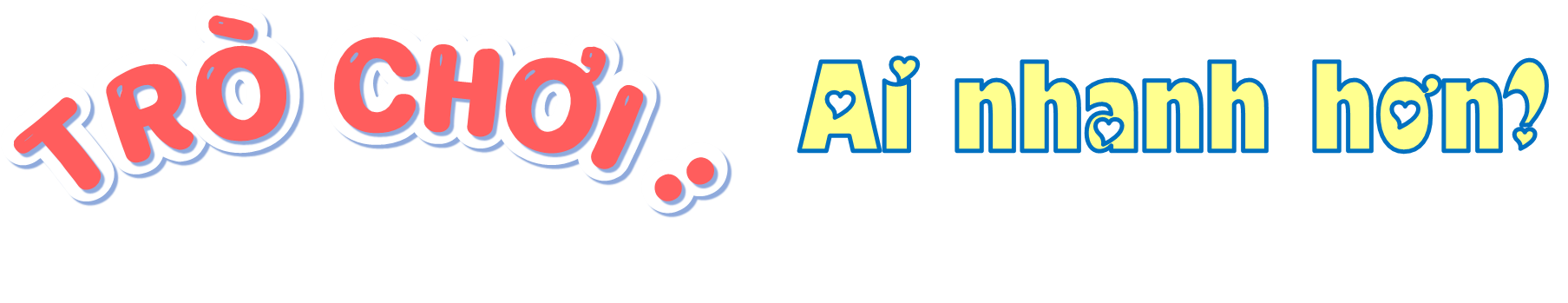 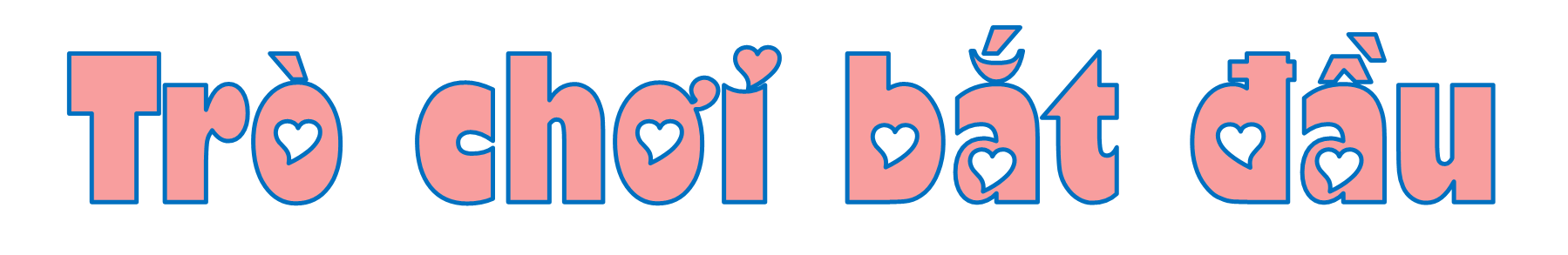 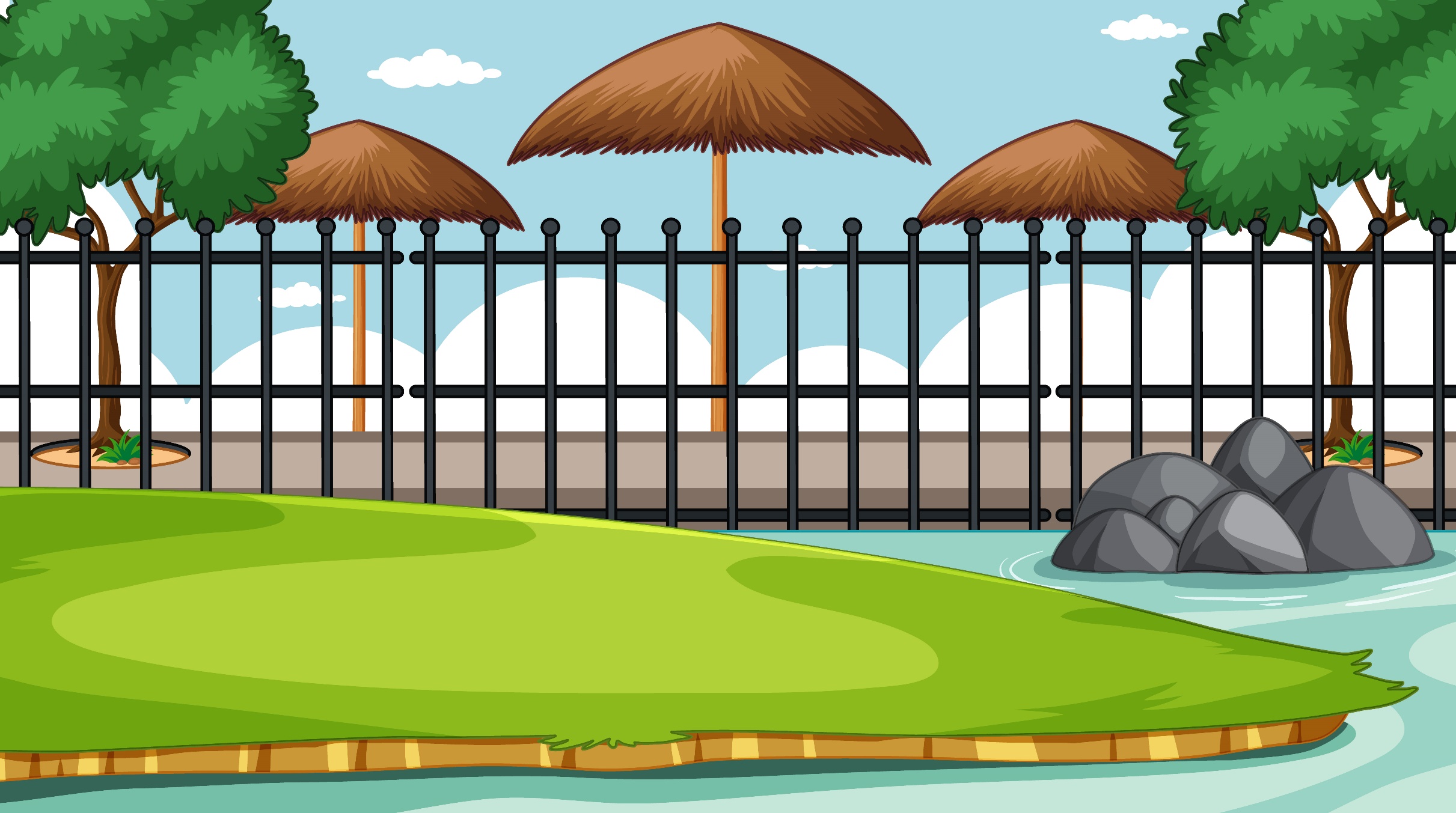 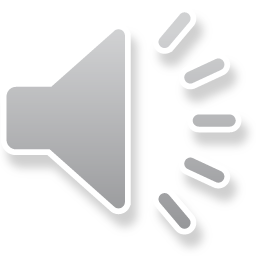 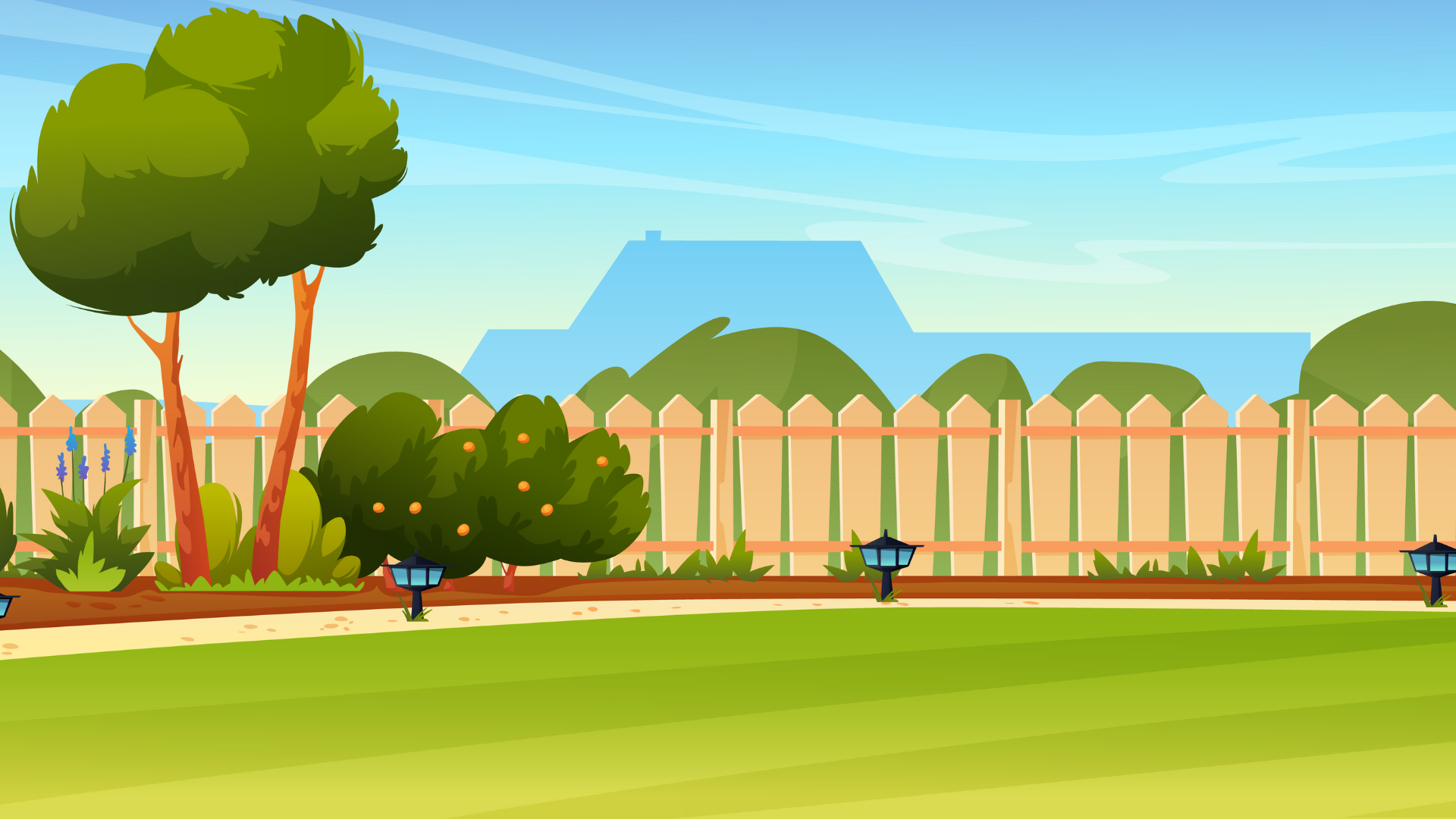 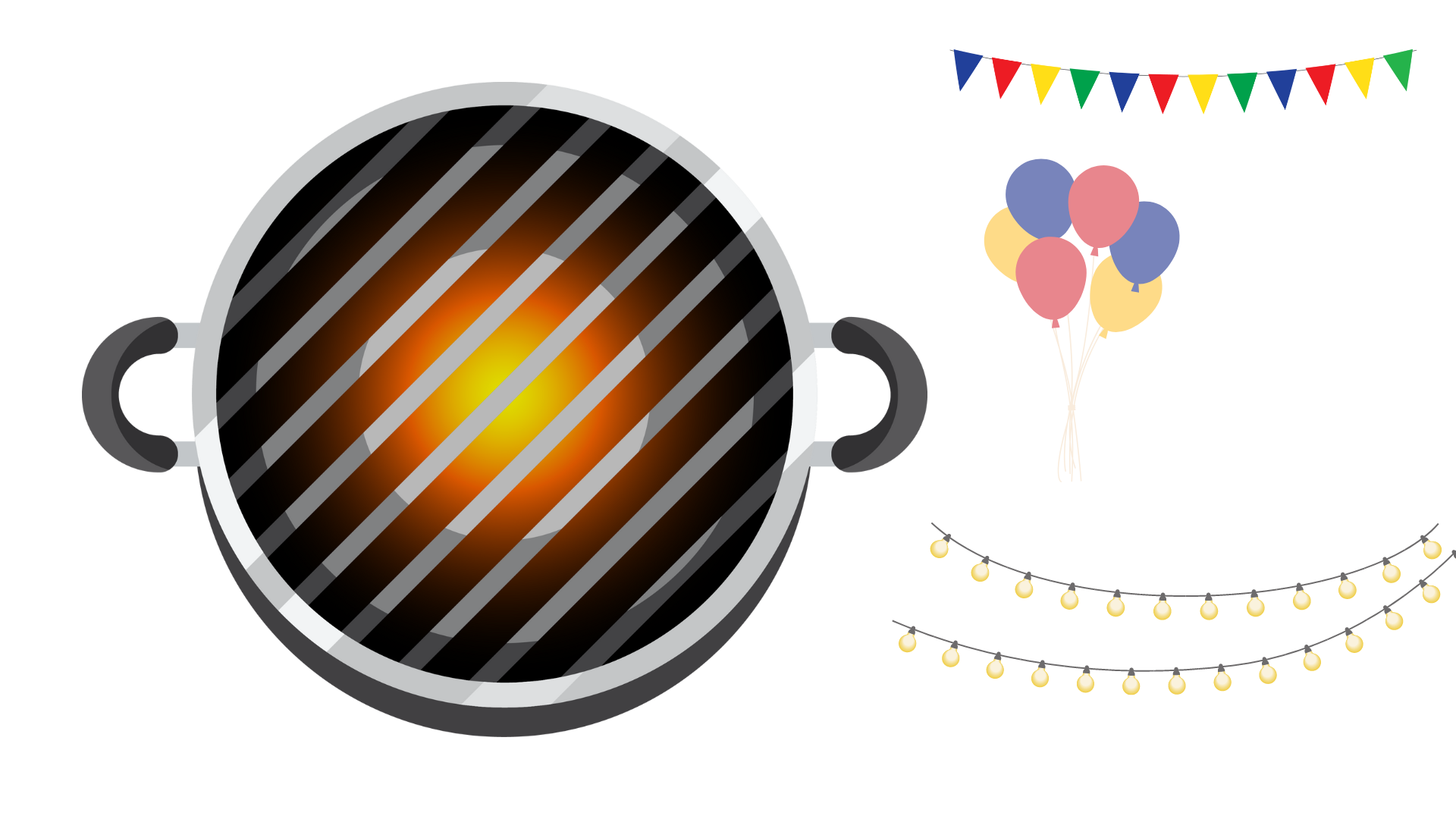 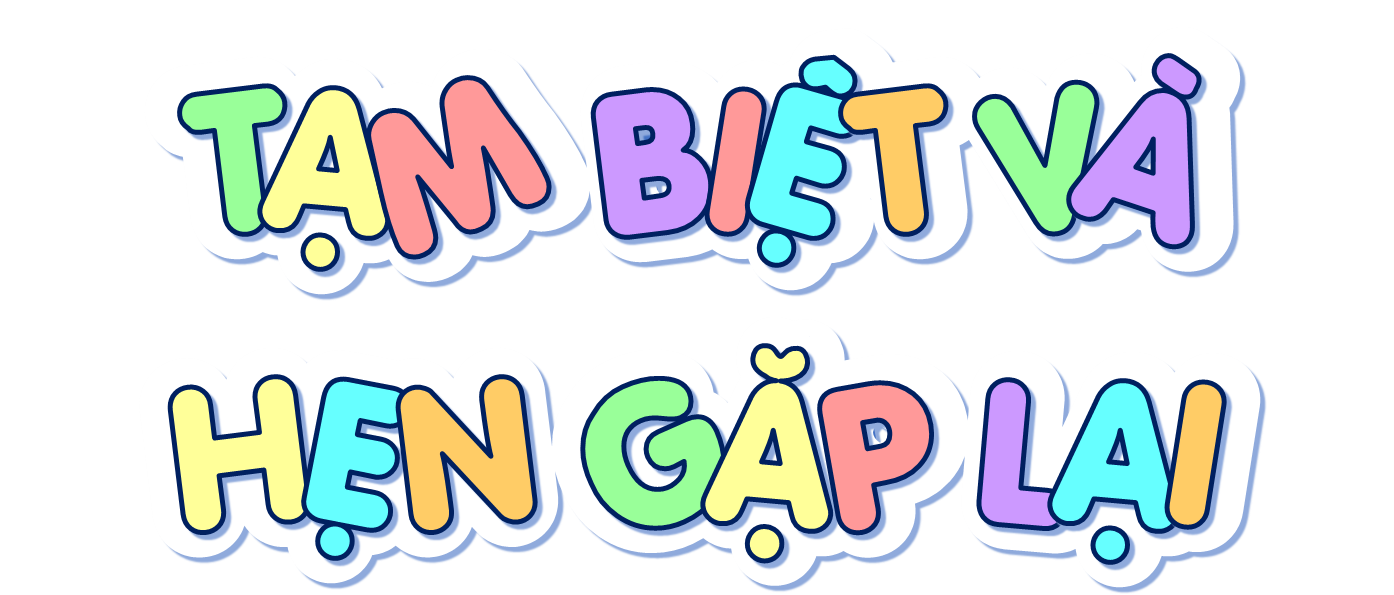 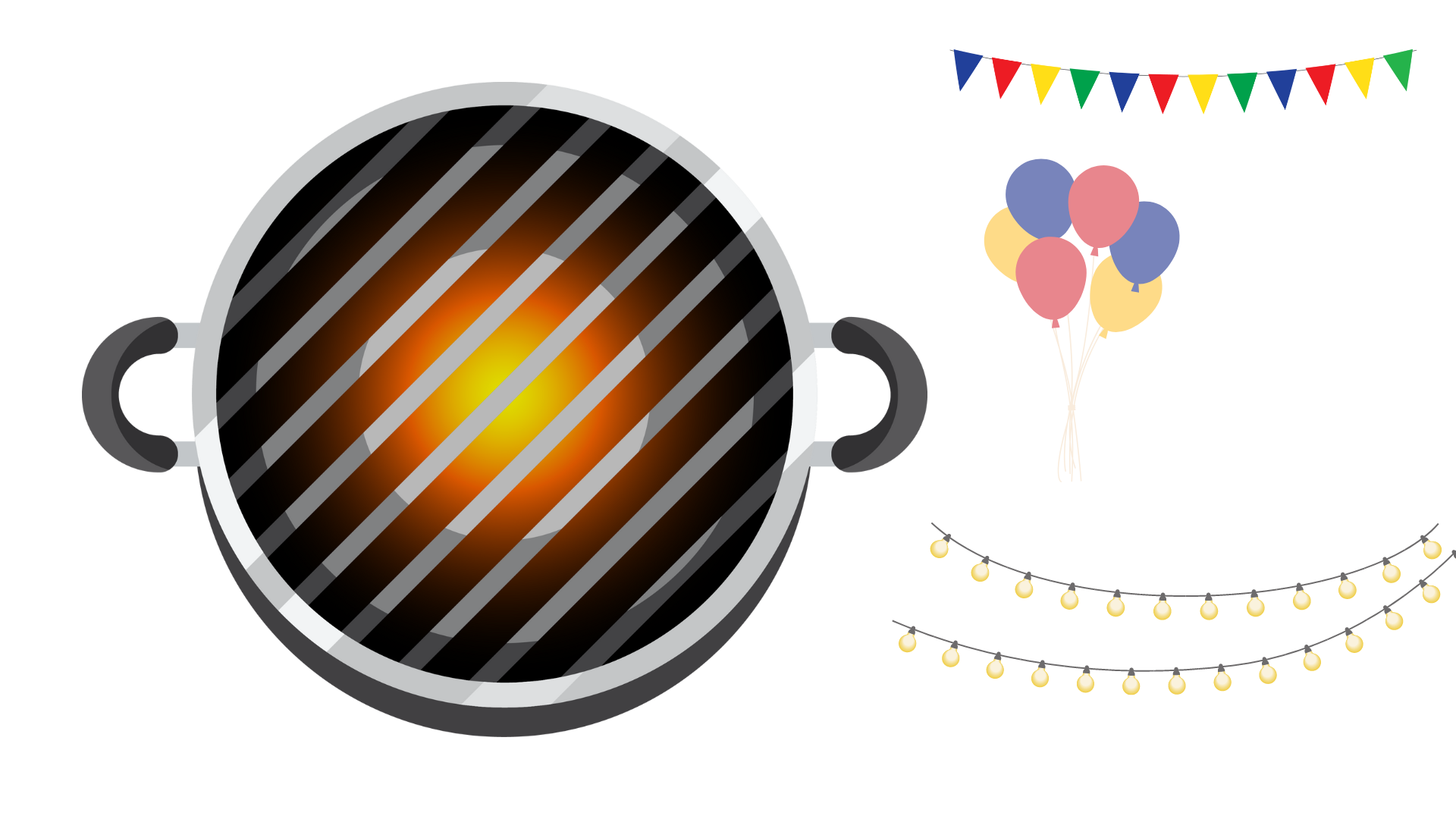 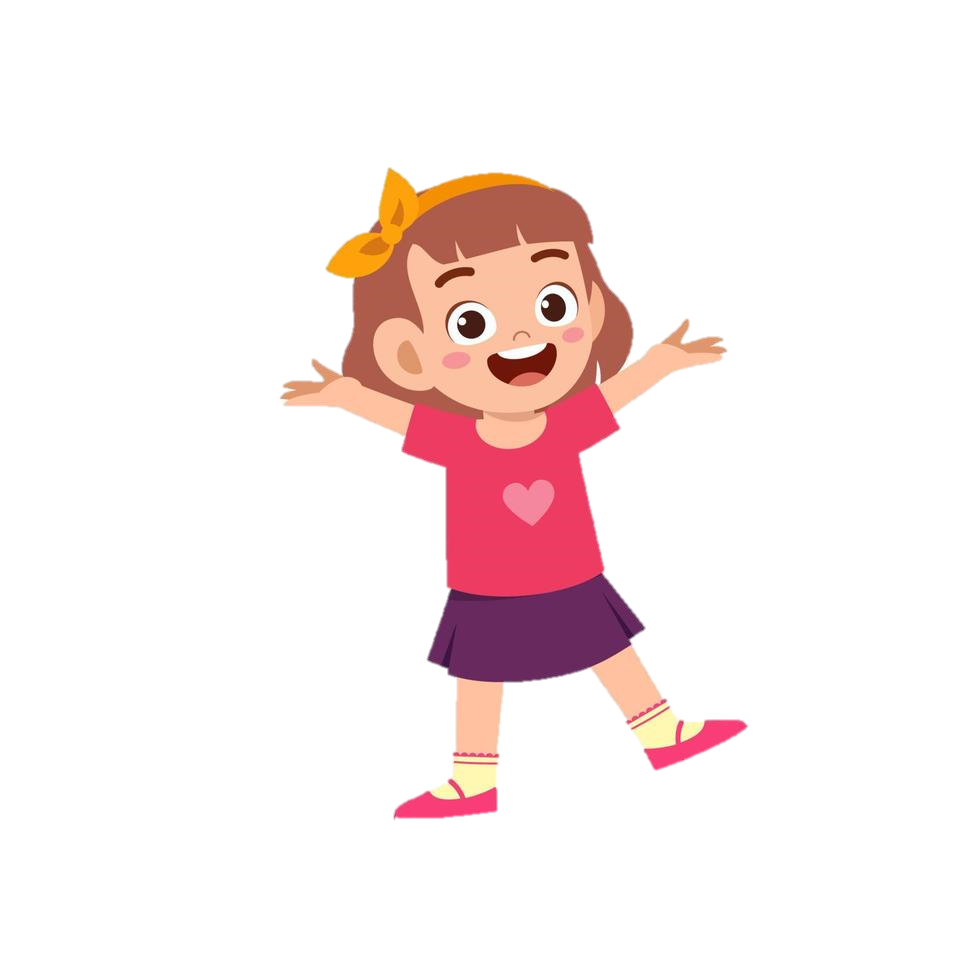 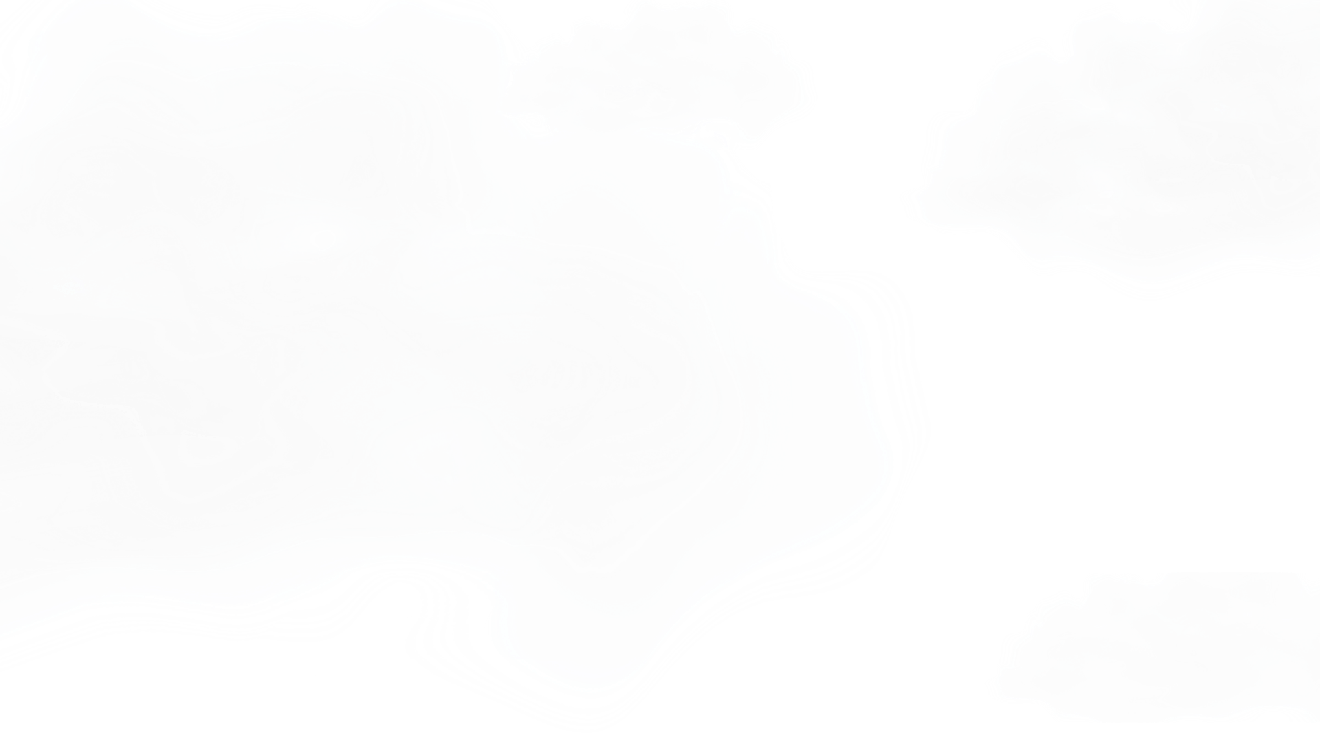 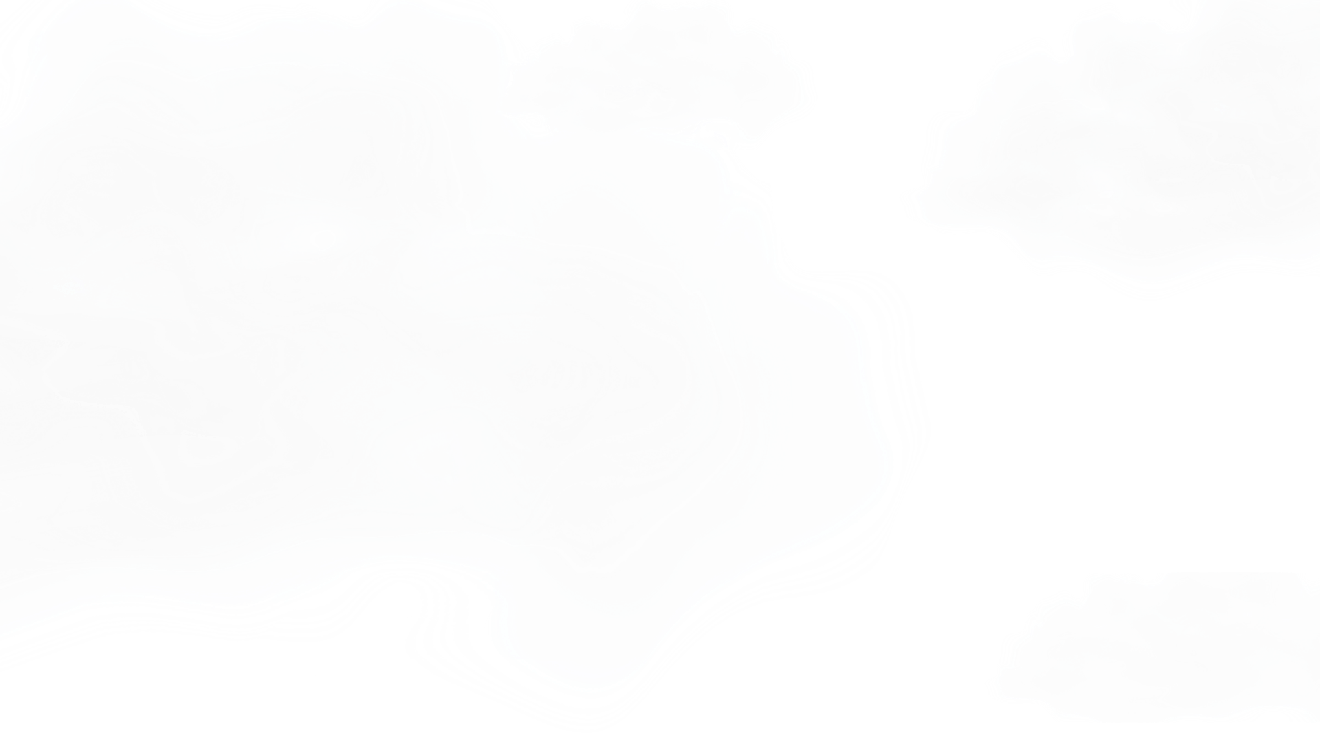 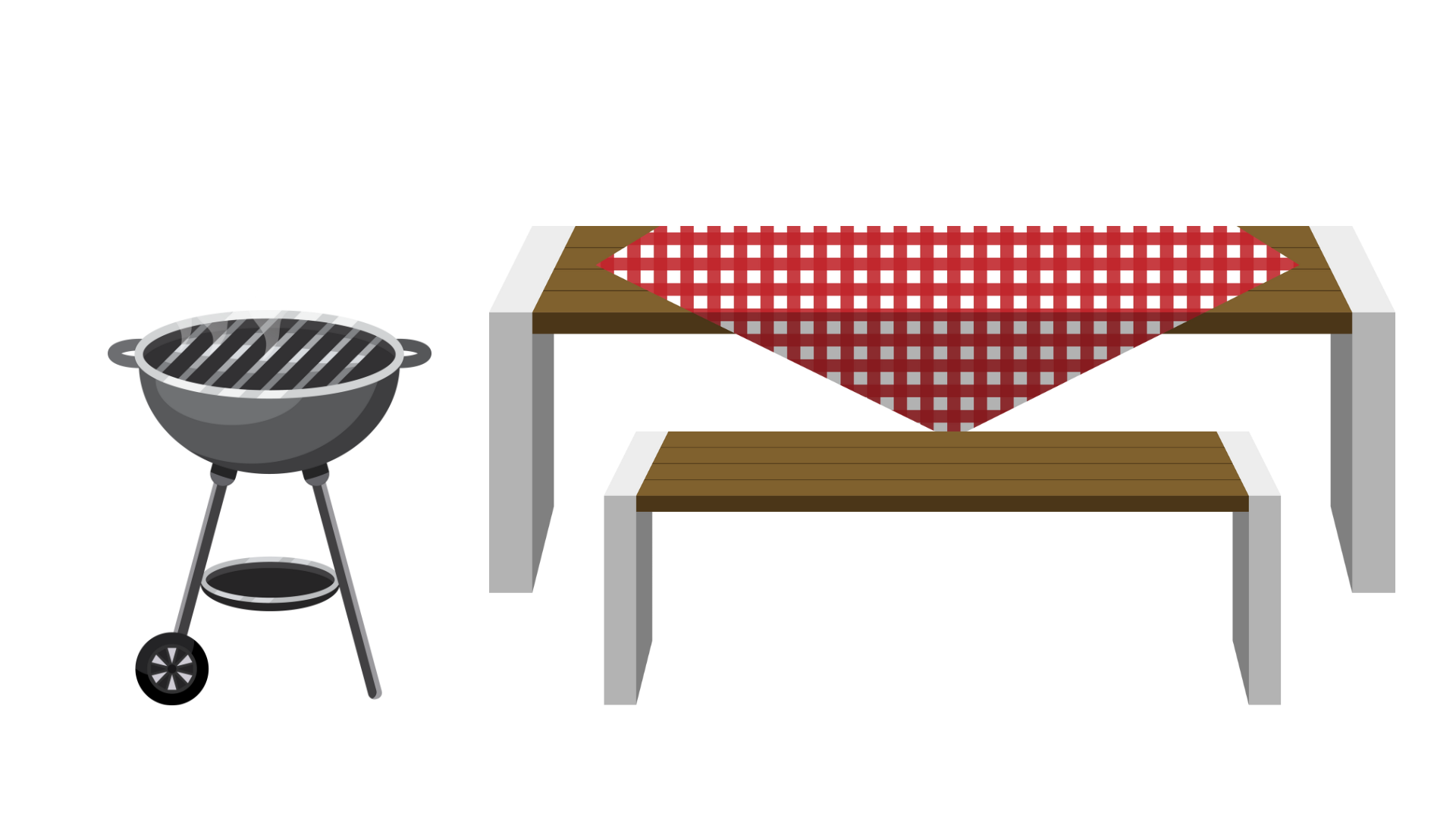 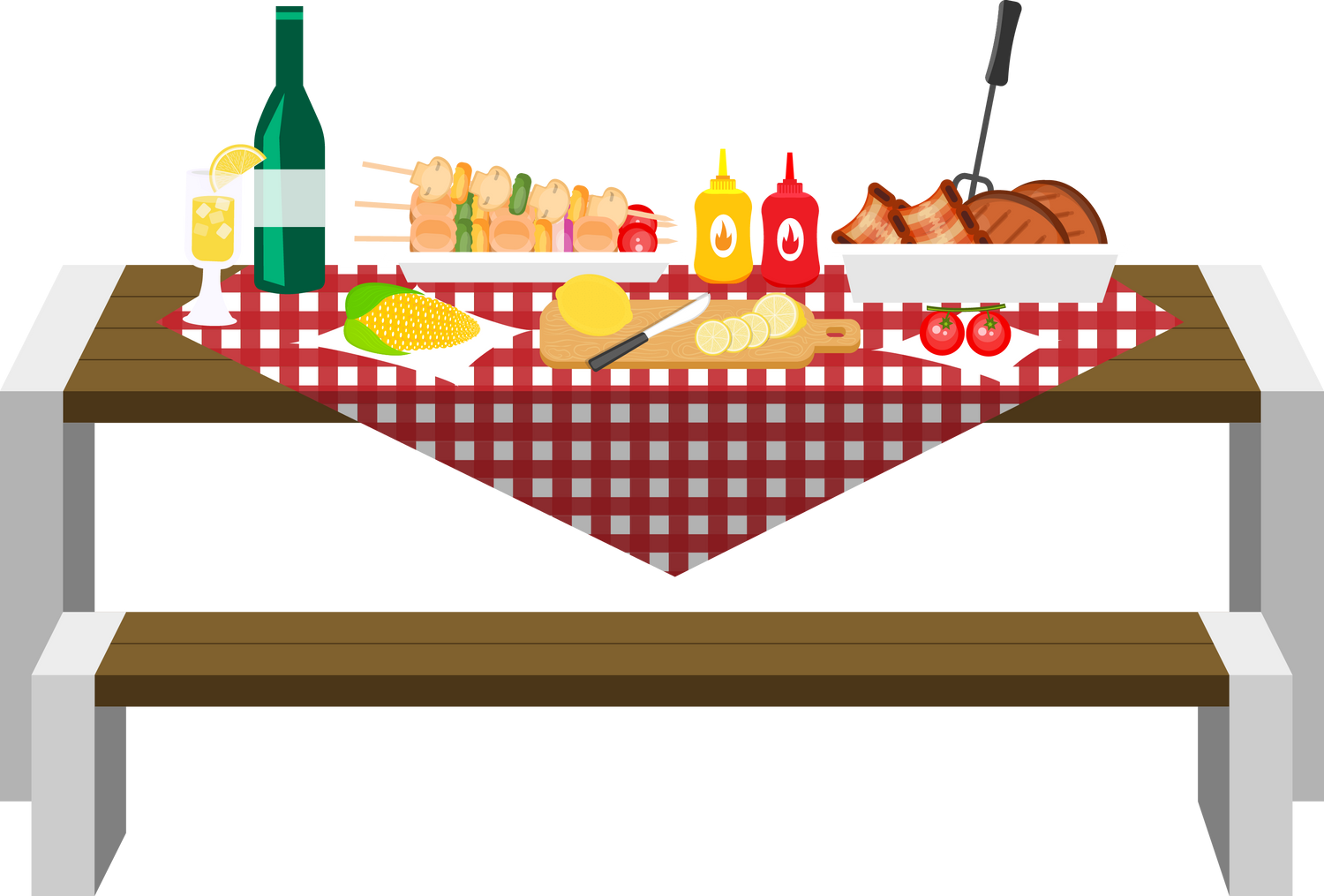 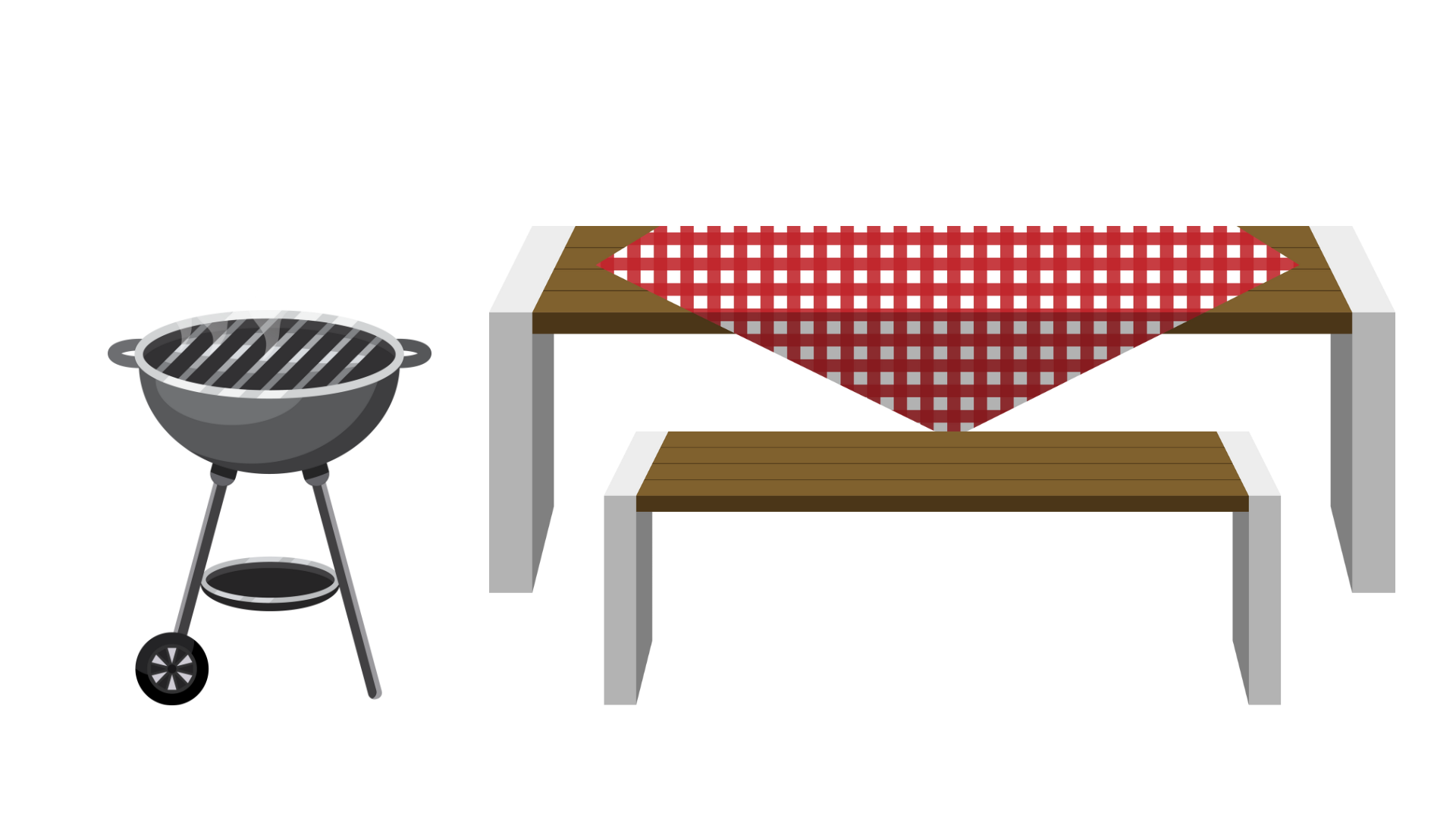 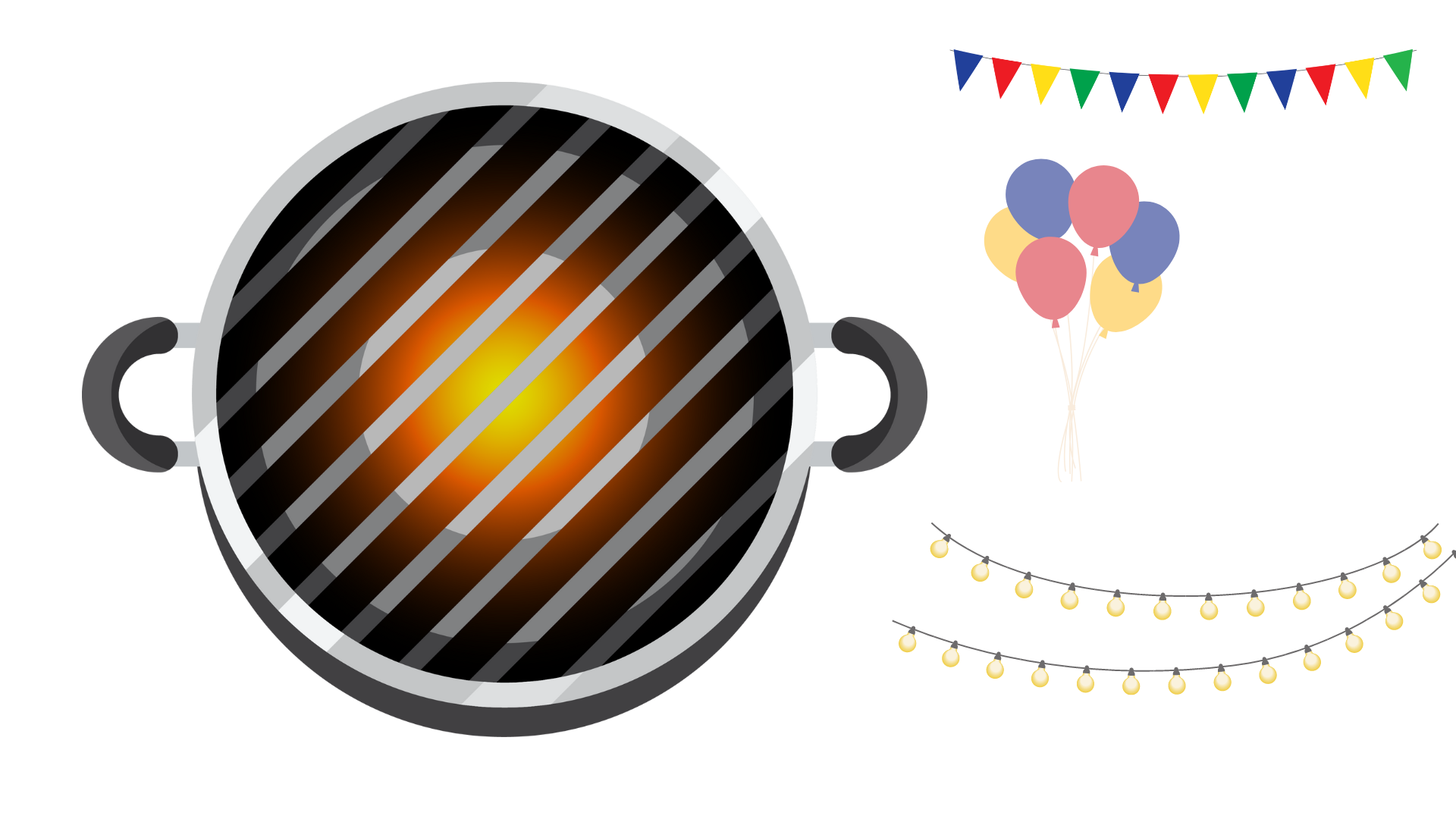 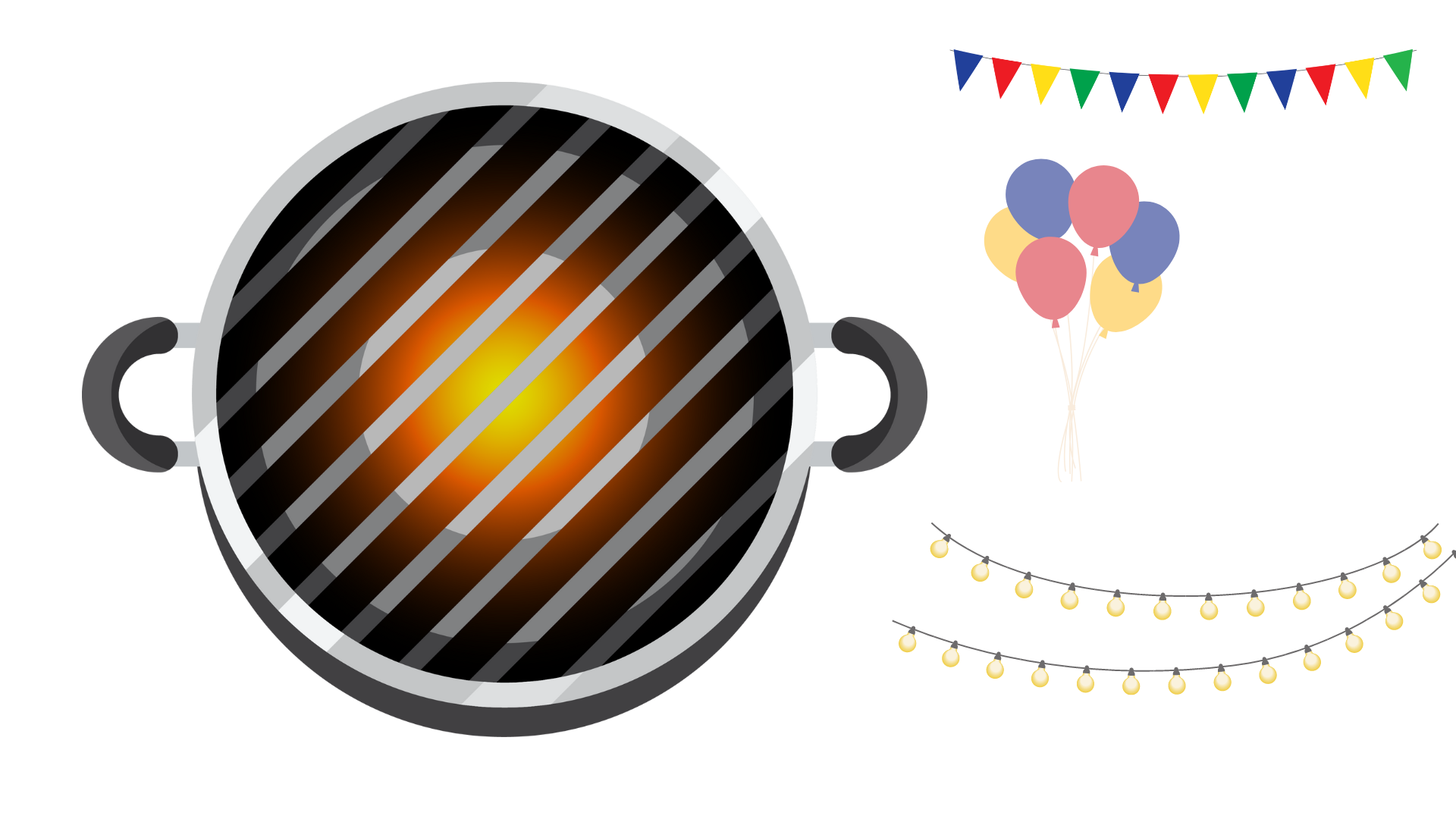 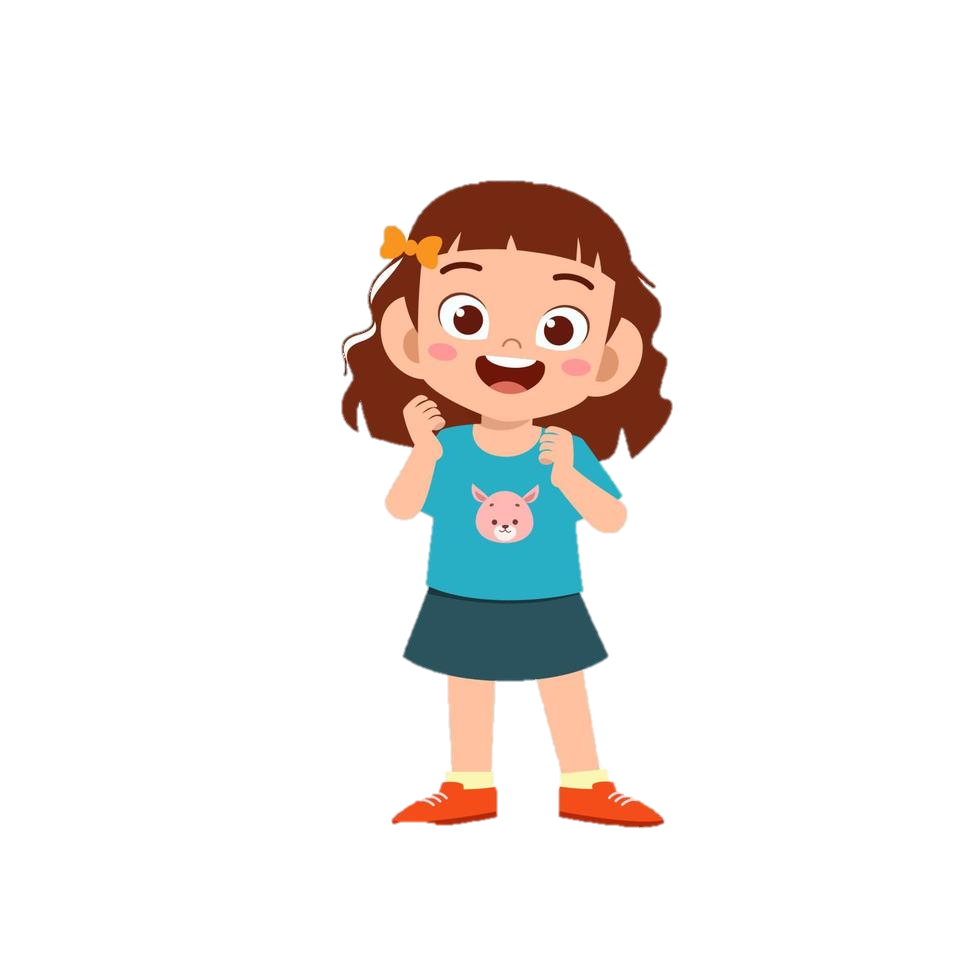 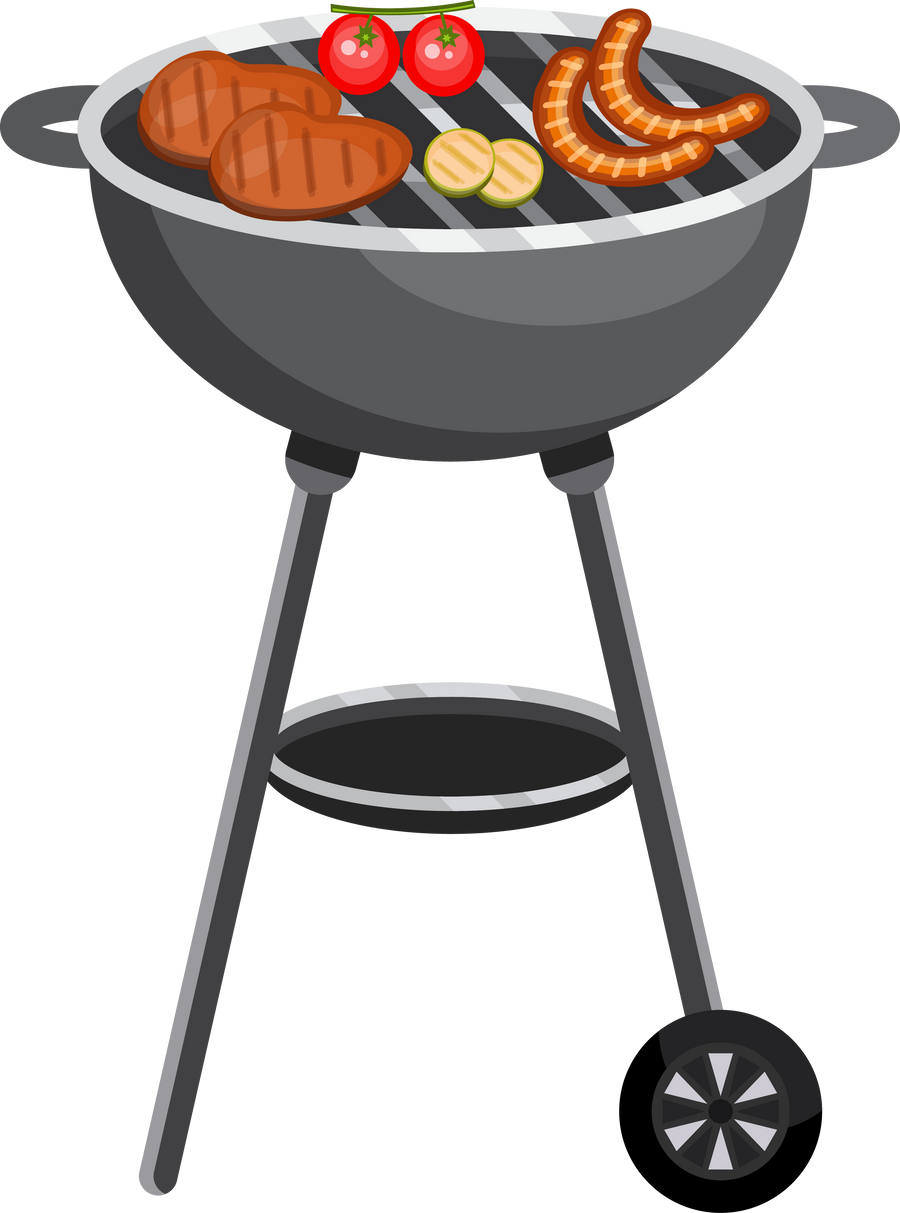 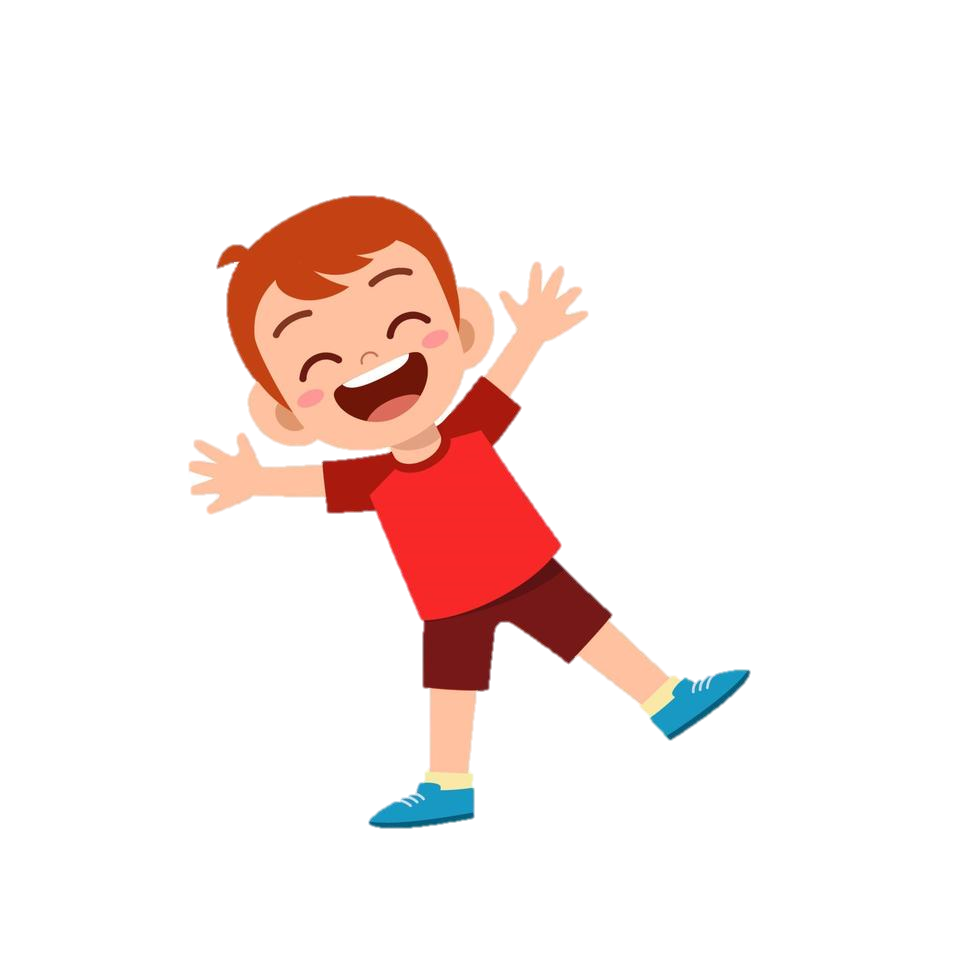 LỜI CẢM ƠN
	Chân thành cảm ơn quý thầy cô đã sử dụng tài liệu. Mong quý thầy cô sử dụng tài liệu nội bộ và không chia sẻ đi các trang mạng xã hội nhé!
	Mong rằng tài liệu này sẽ giúp quý thầy cô gặt hái được nhiều thành công trong sự nghiệp trồng người.
	Lớp 5 tới em có tiếp tục soạn Kết nối tri thức và Cánh diều. Rất mong được đồng hành cùng quý thầy cô tới hết lớp 5.
	Trong quá trình soạn bài có lỗi nào mong quý thầy cô phản hồi lại Zalo hoặc FB giúp em.
Zalo duy nhất của em: 0972.115.126 (Hương Thảo). Các nick khác ngoài nick này đều là giả mạo.
Facebook: https://www.facebook.com/huongthaoGADT